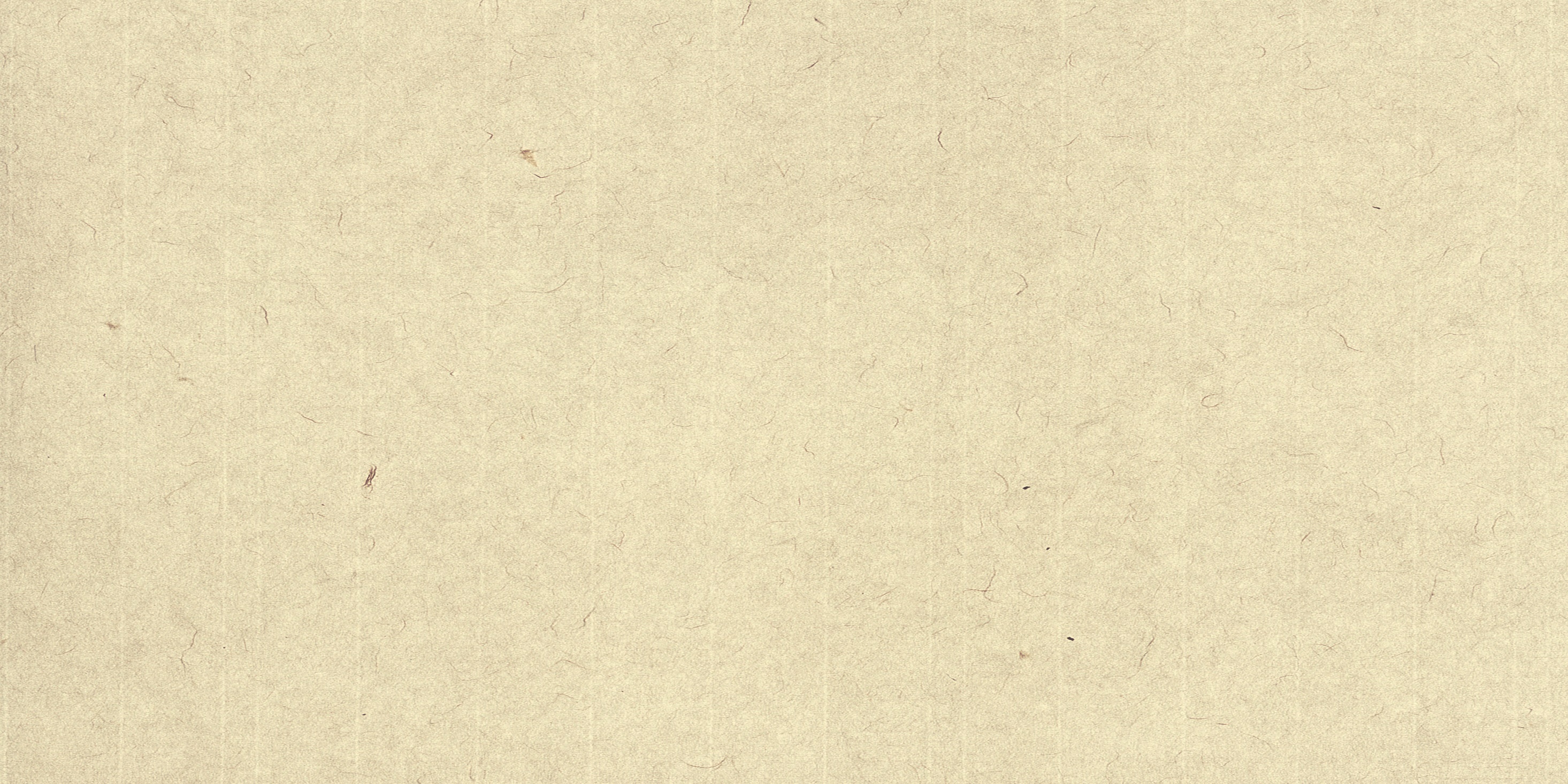 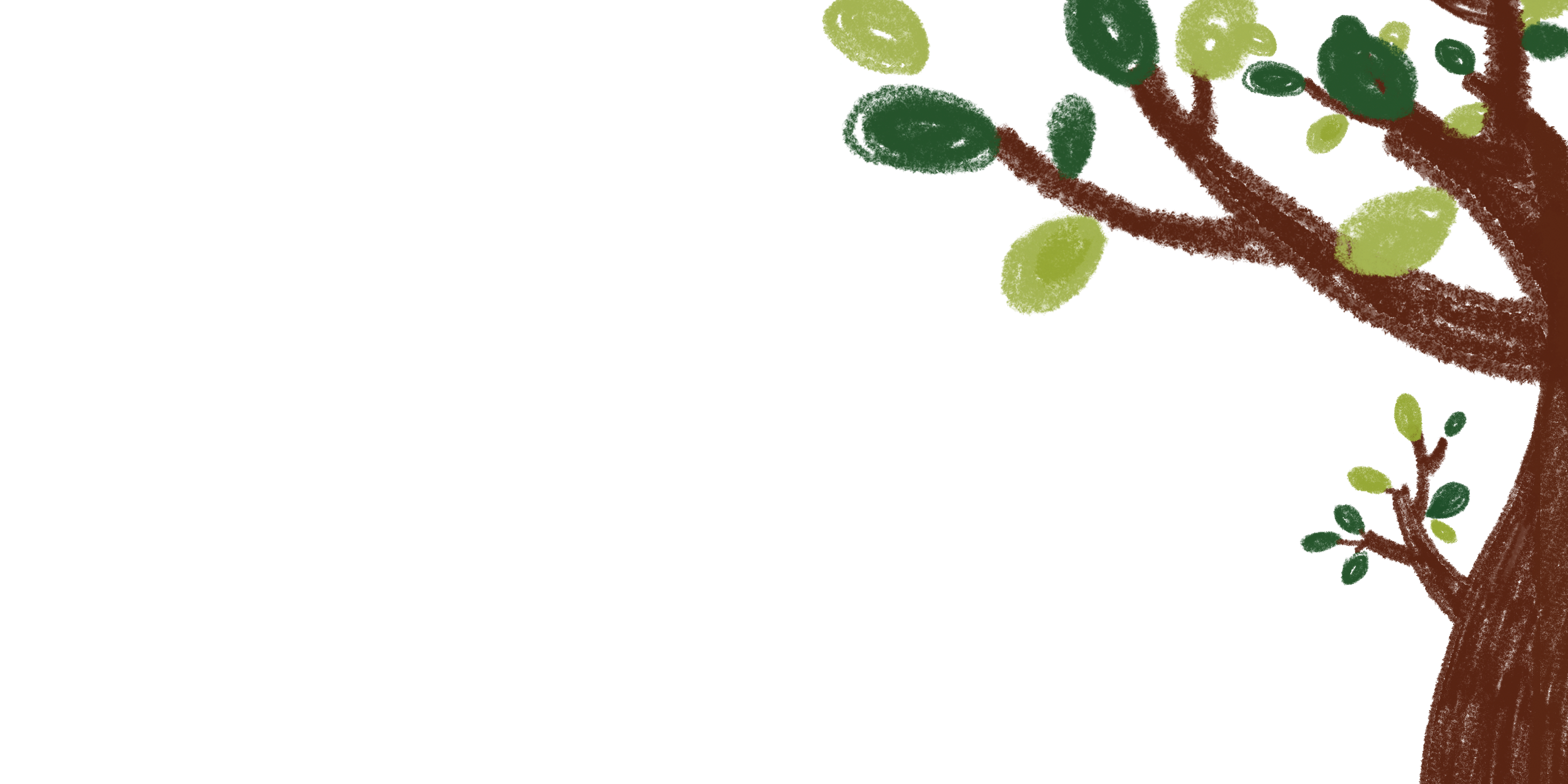 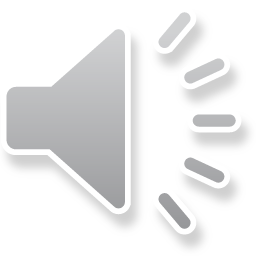 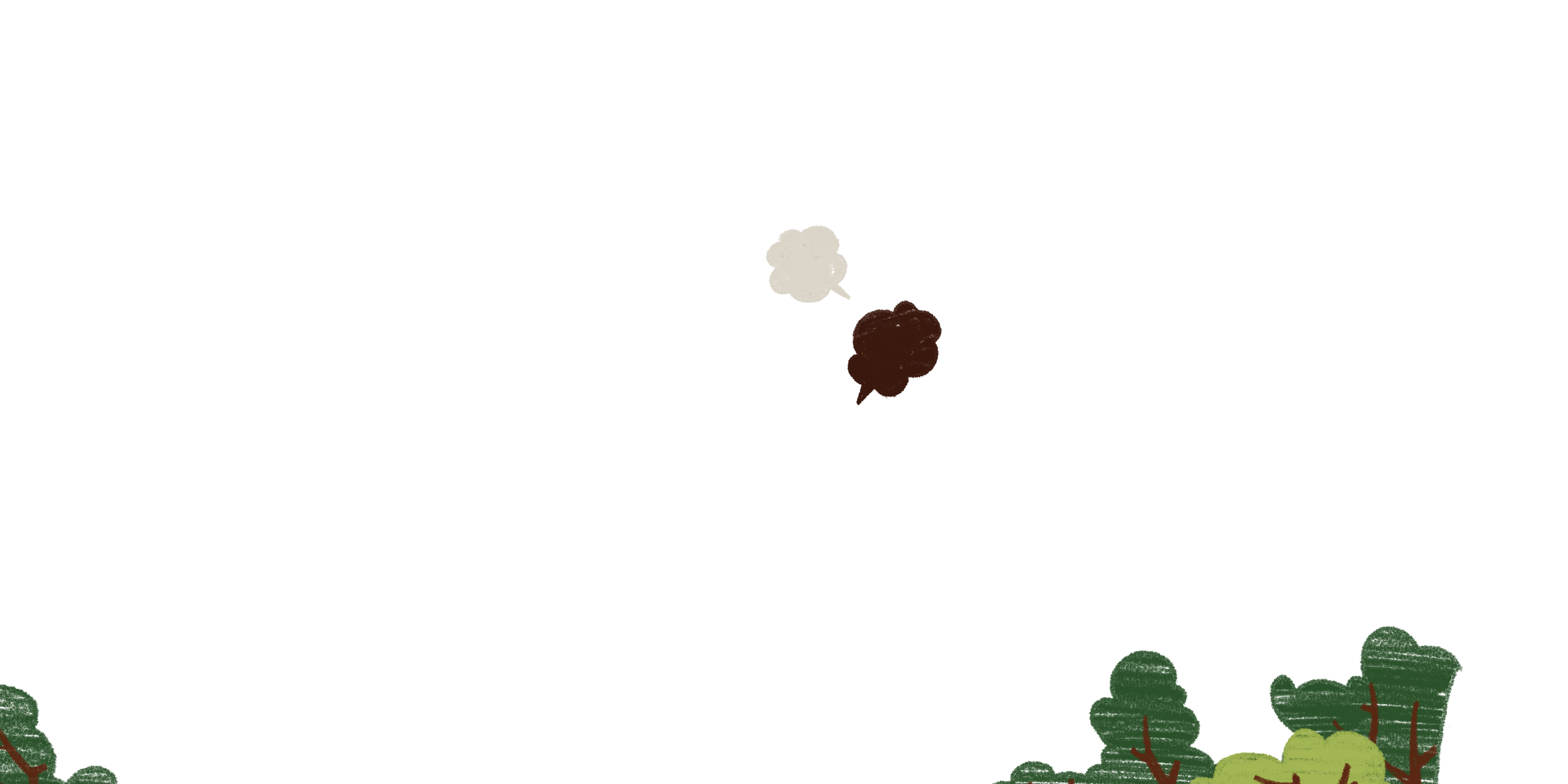 2018
教育教学通用PPT模板
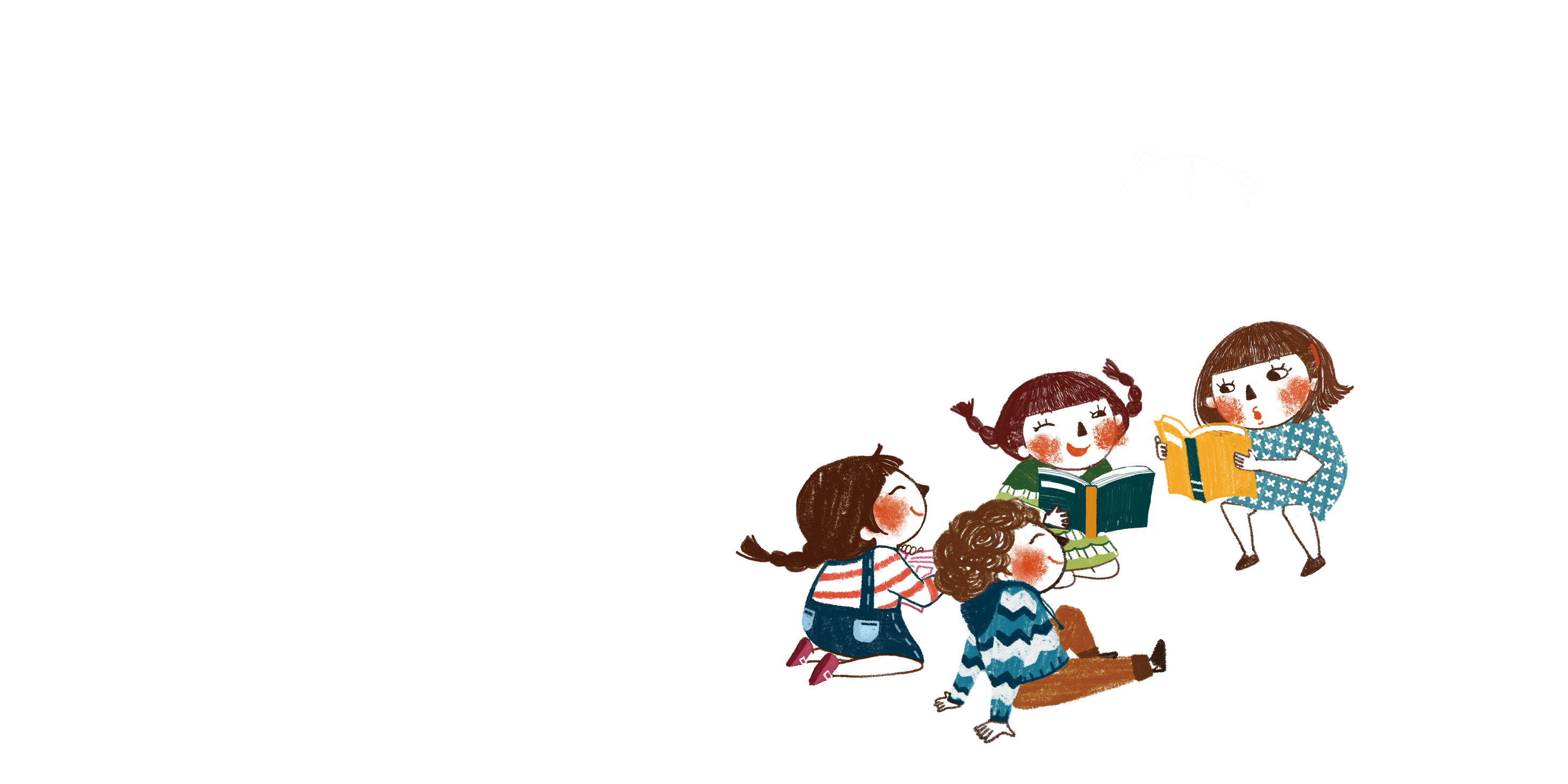 适用于总结计划、公开课、中小学、幼儿园、培训教育等
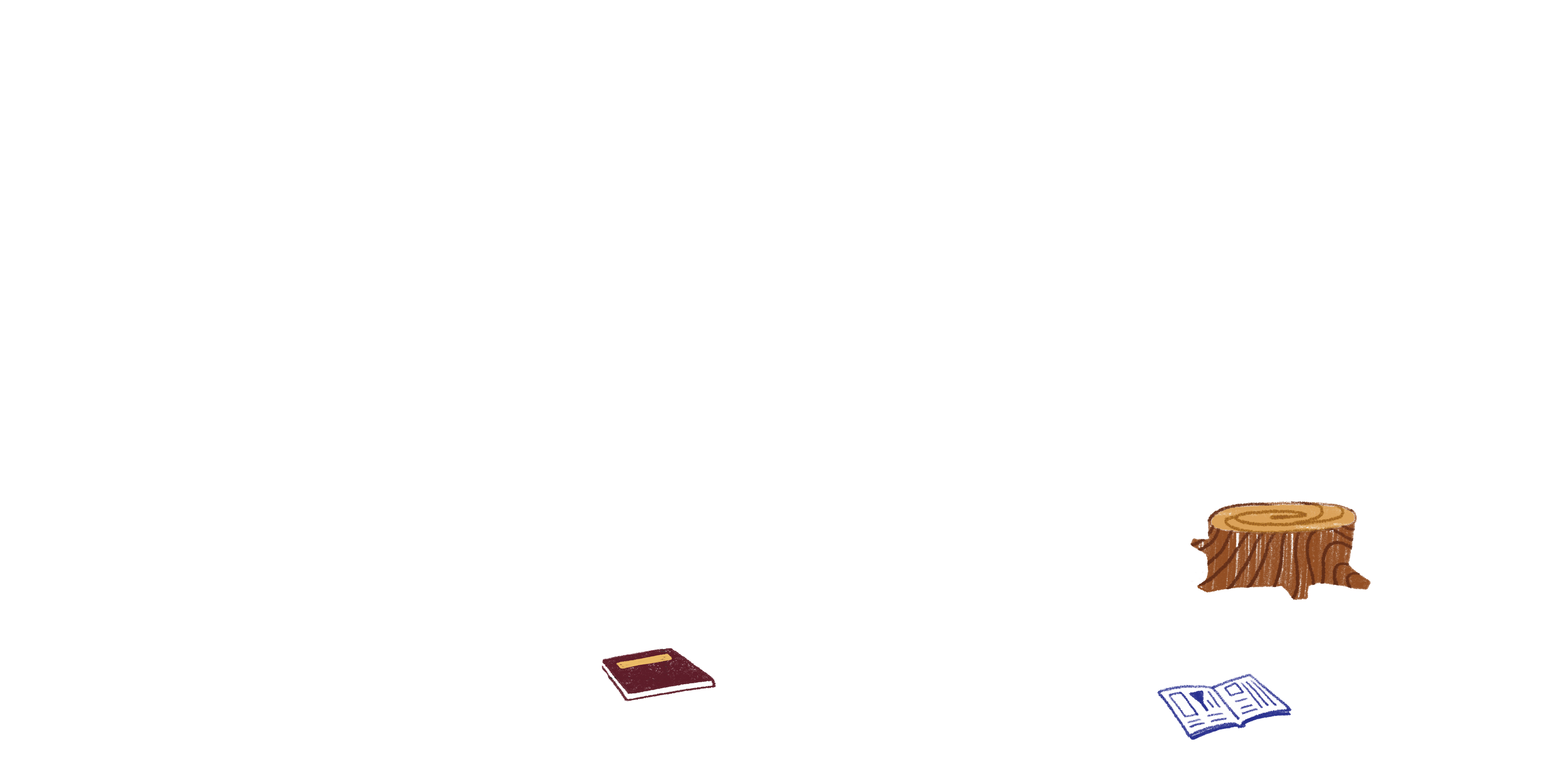 汇报人：千库网   时间：XX年XX月
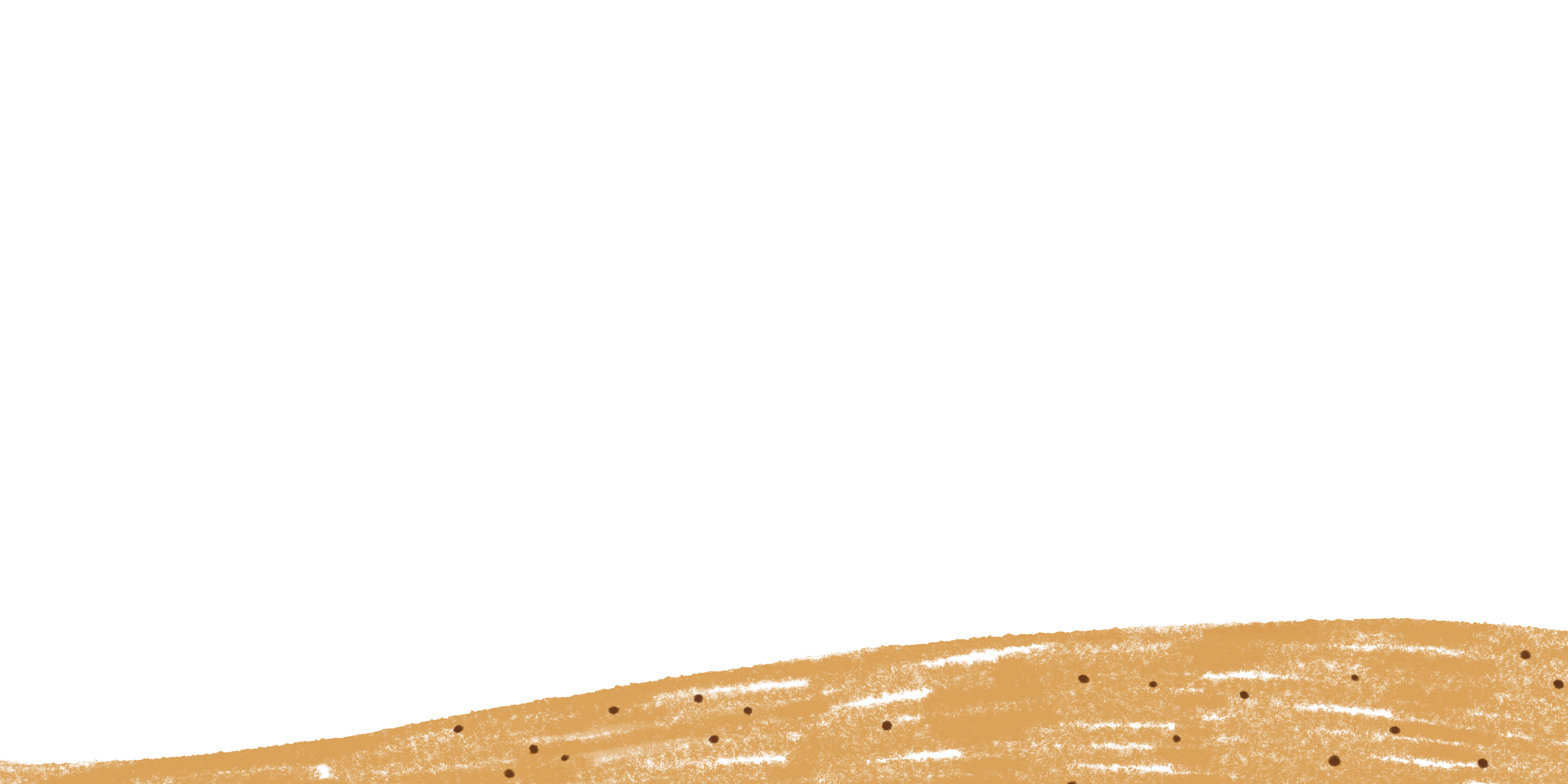 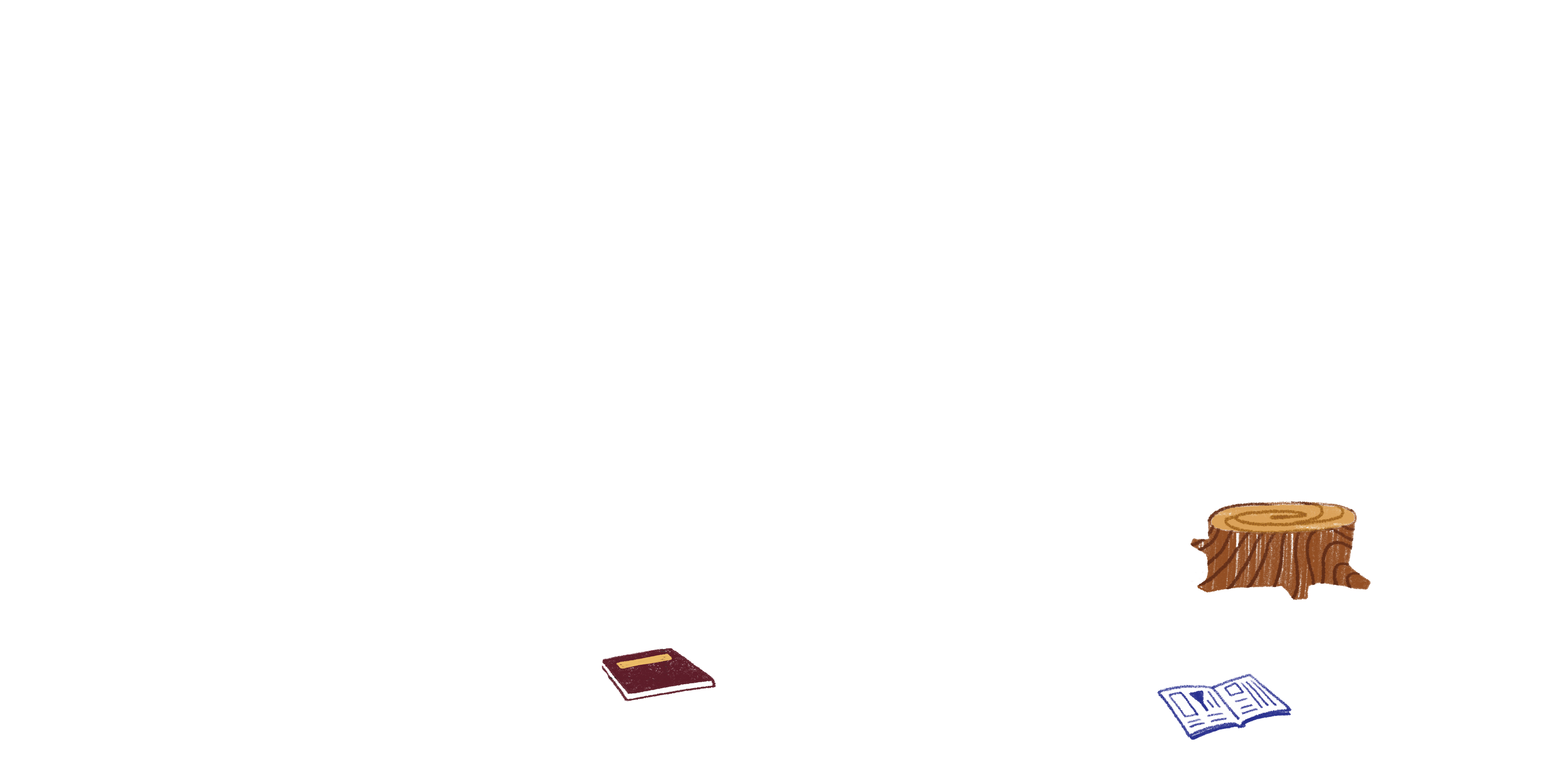 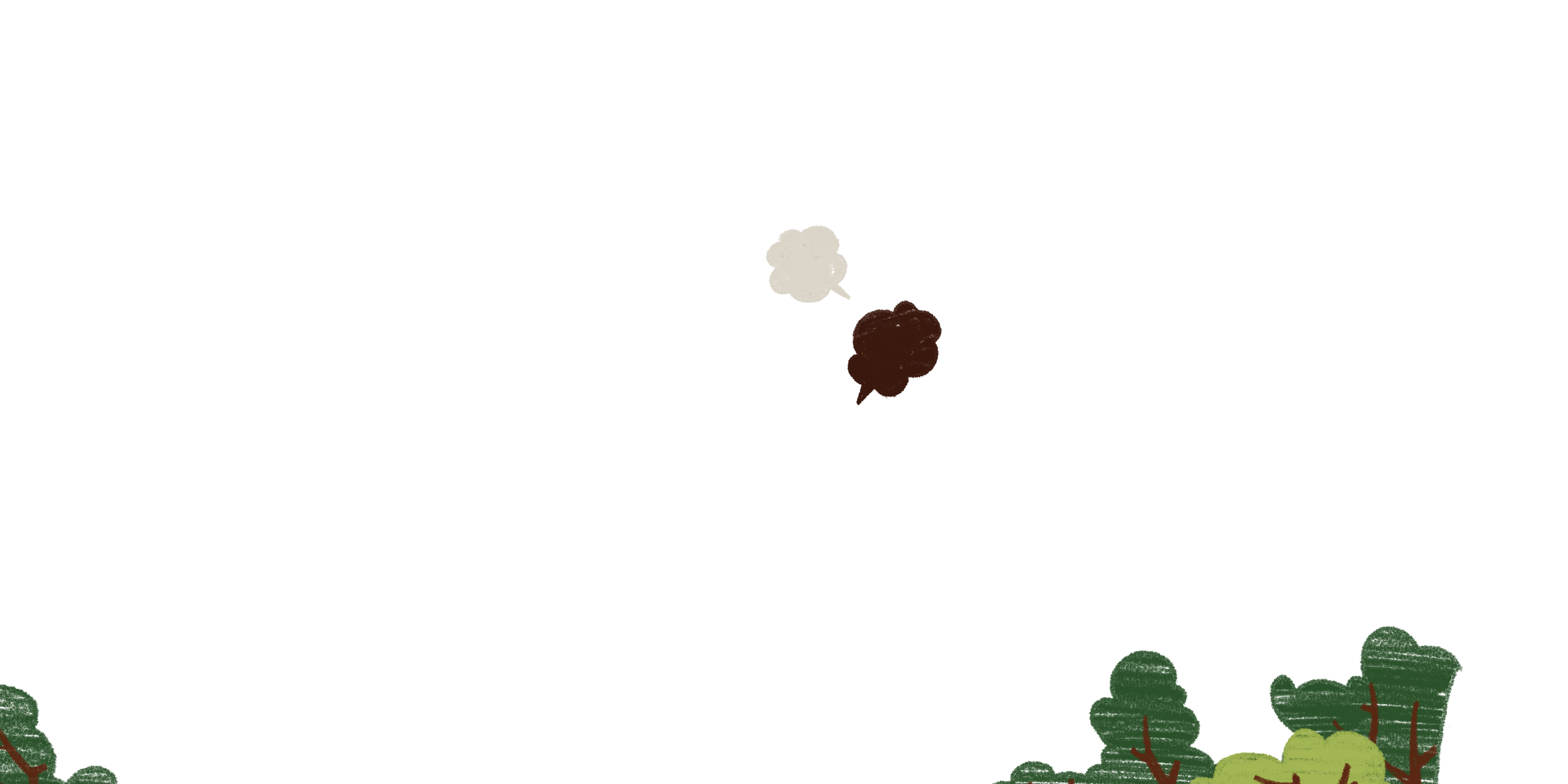 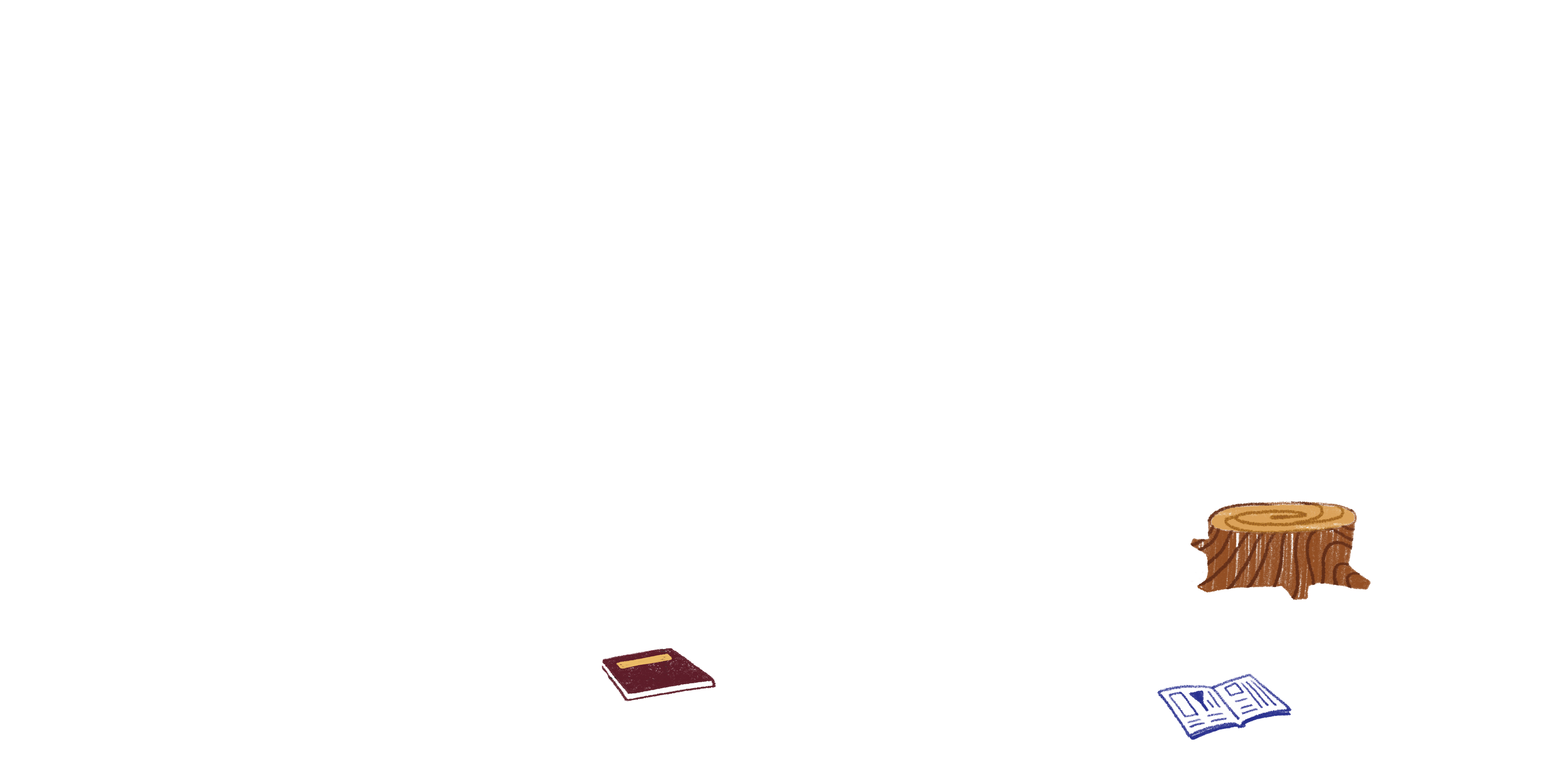 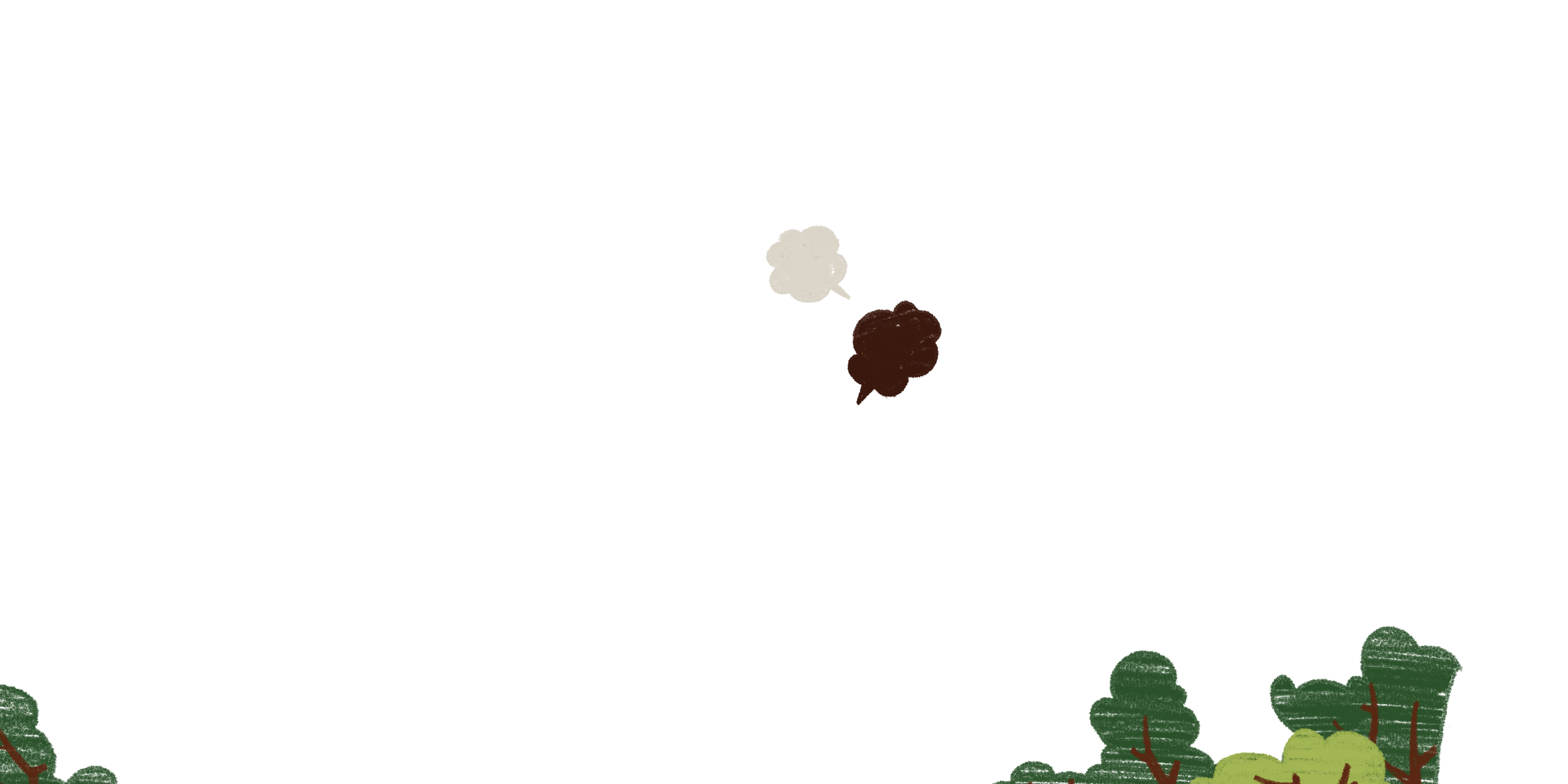 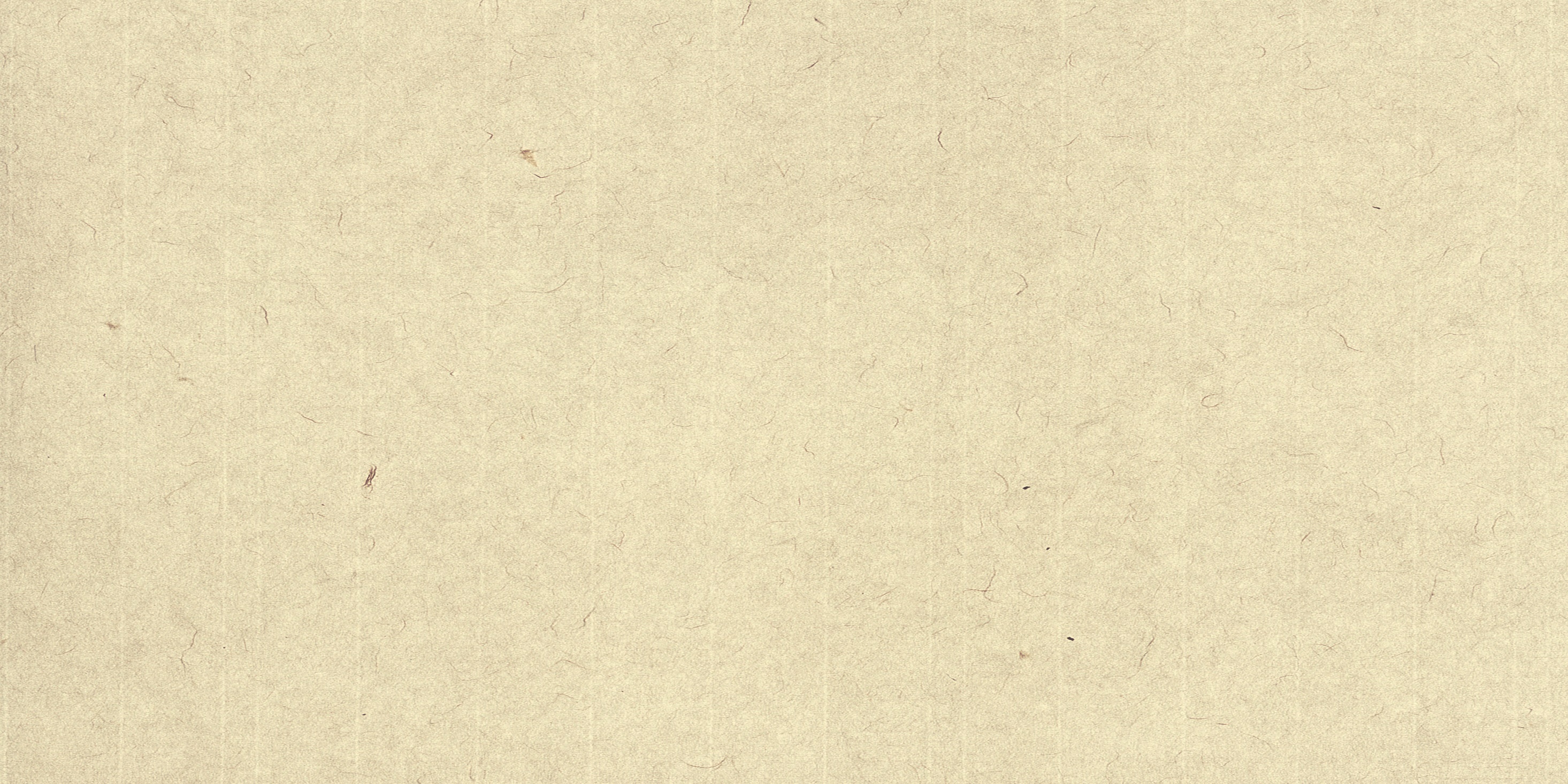 目录/Contents
02
03
04
05
01
此处添加您的标题
此处添加您的标题
此处添加您的标题
此处添加您的标题
此处添加您的标题
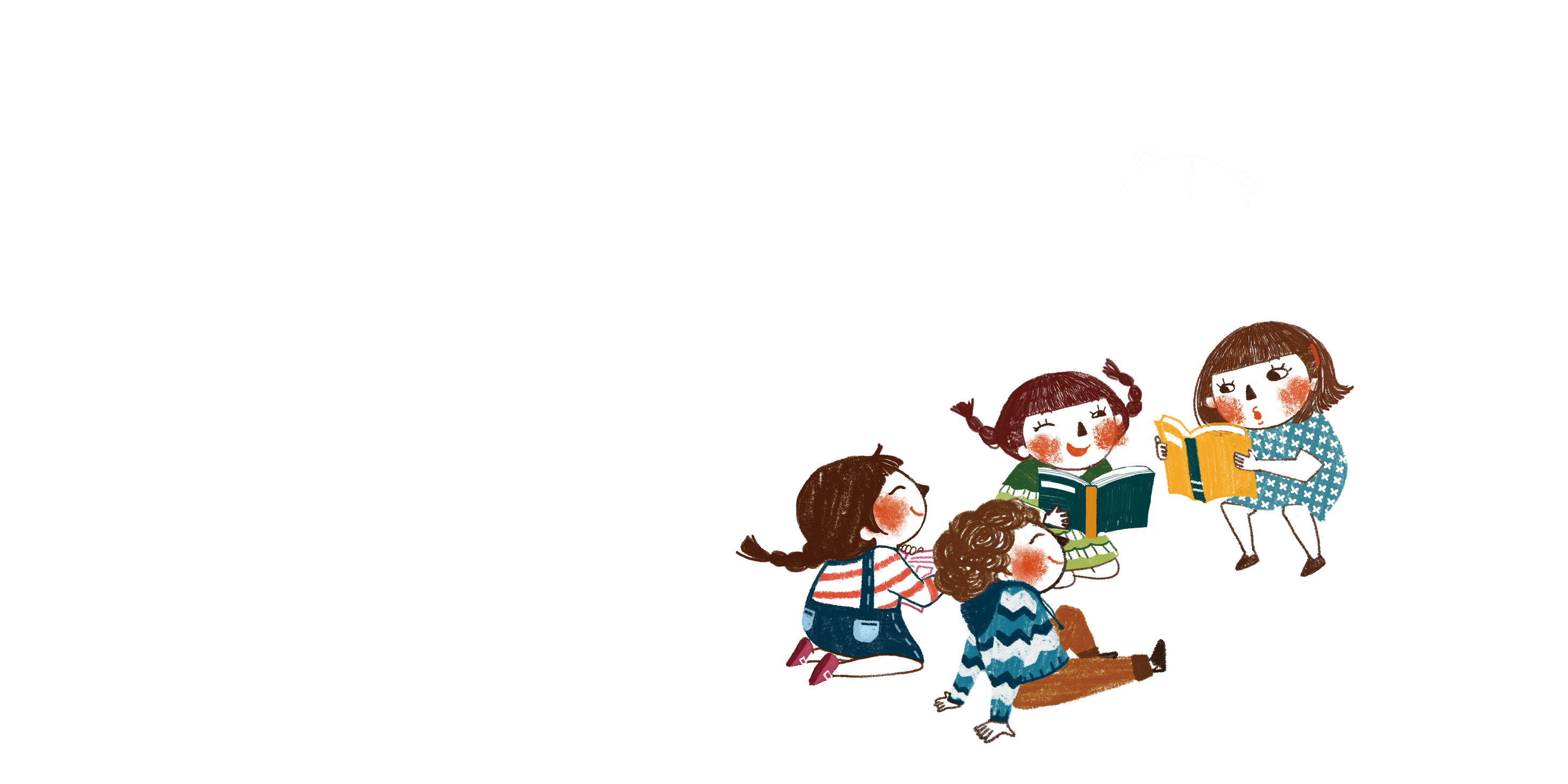 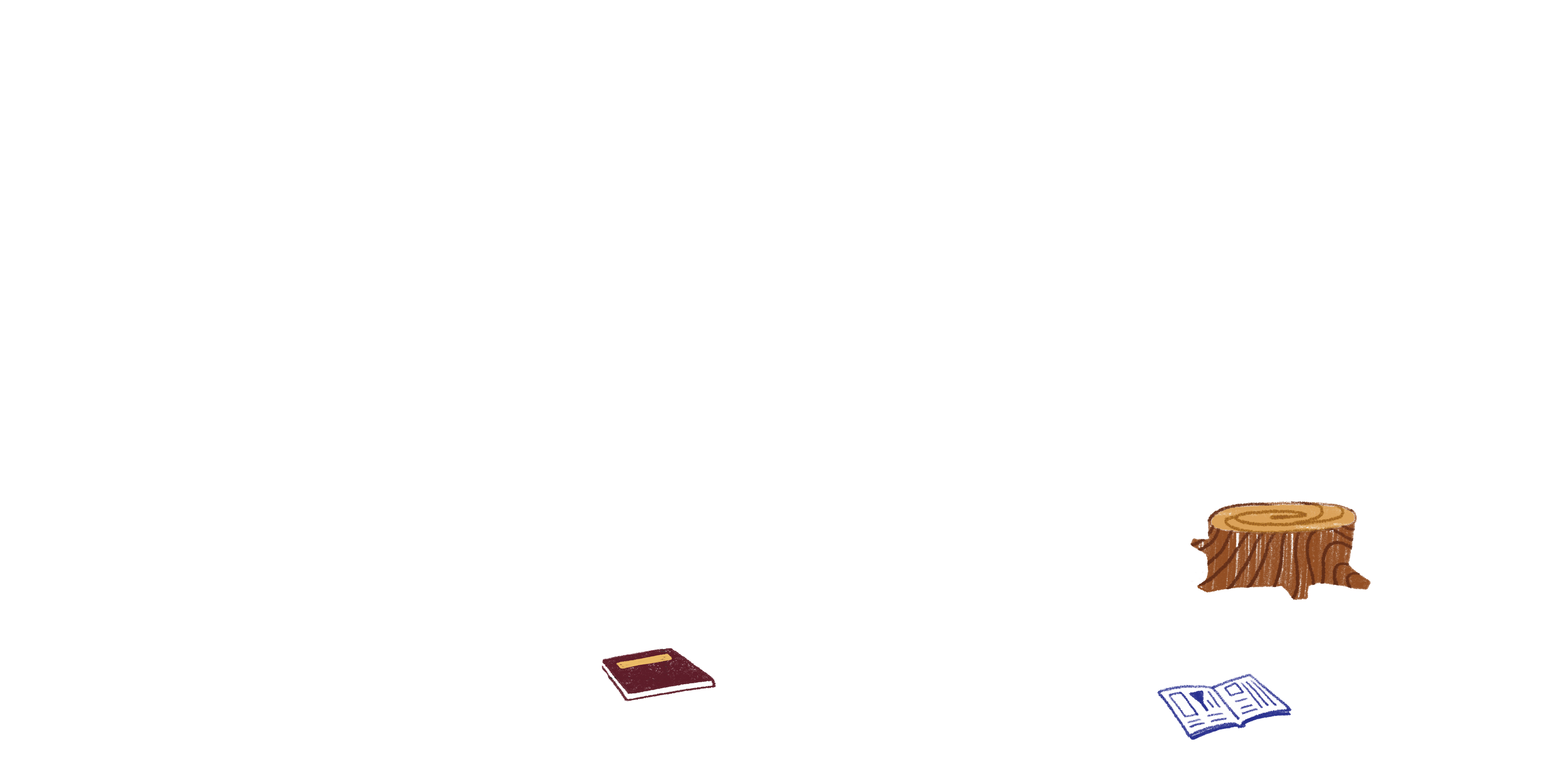 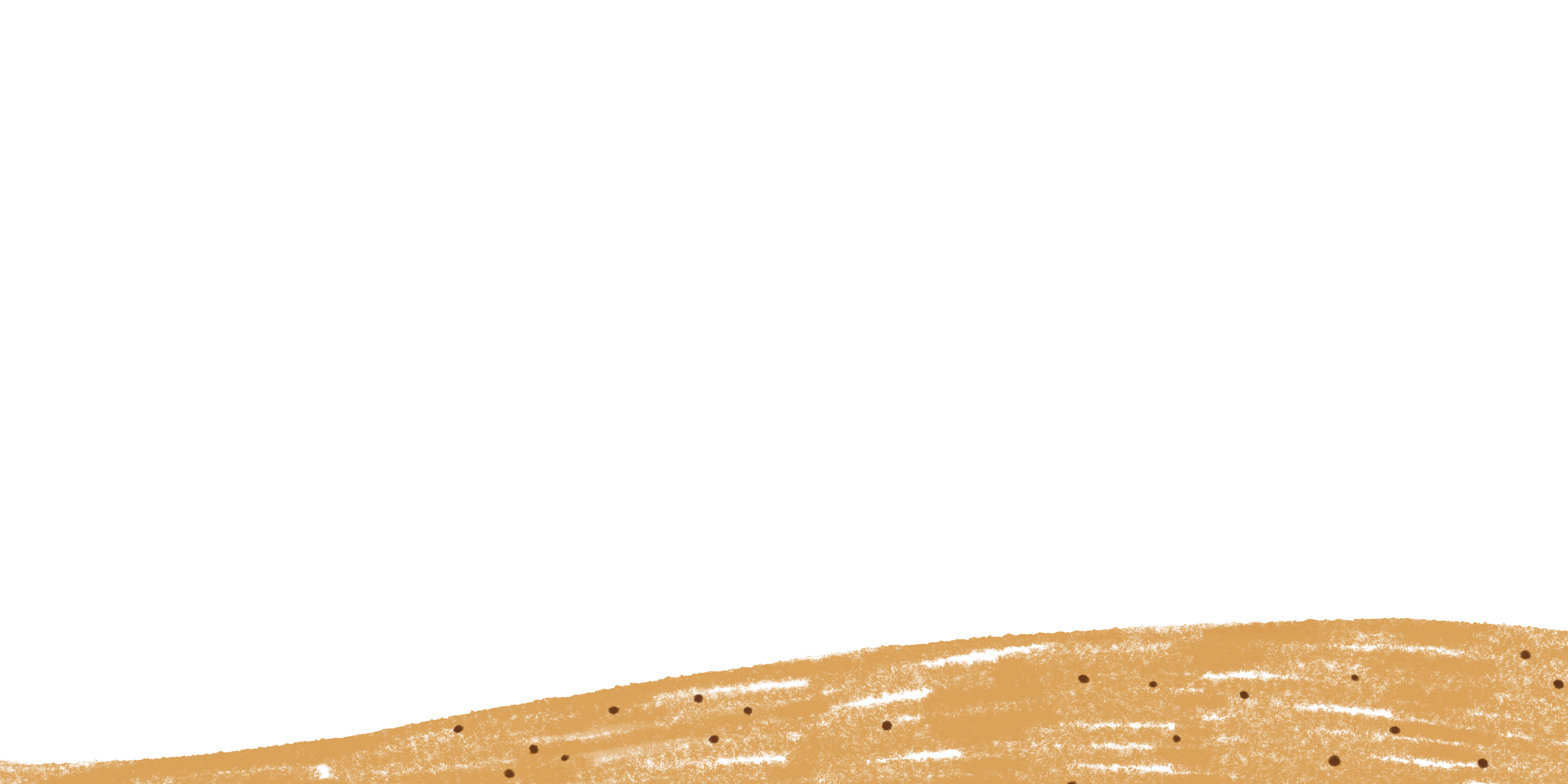 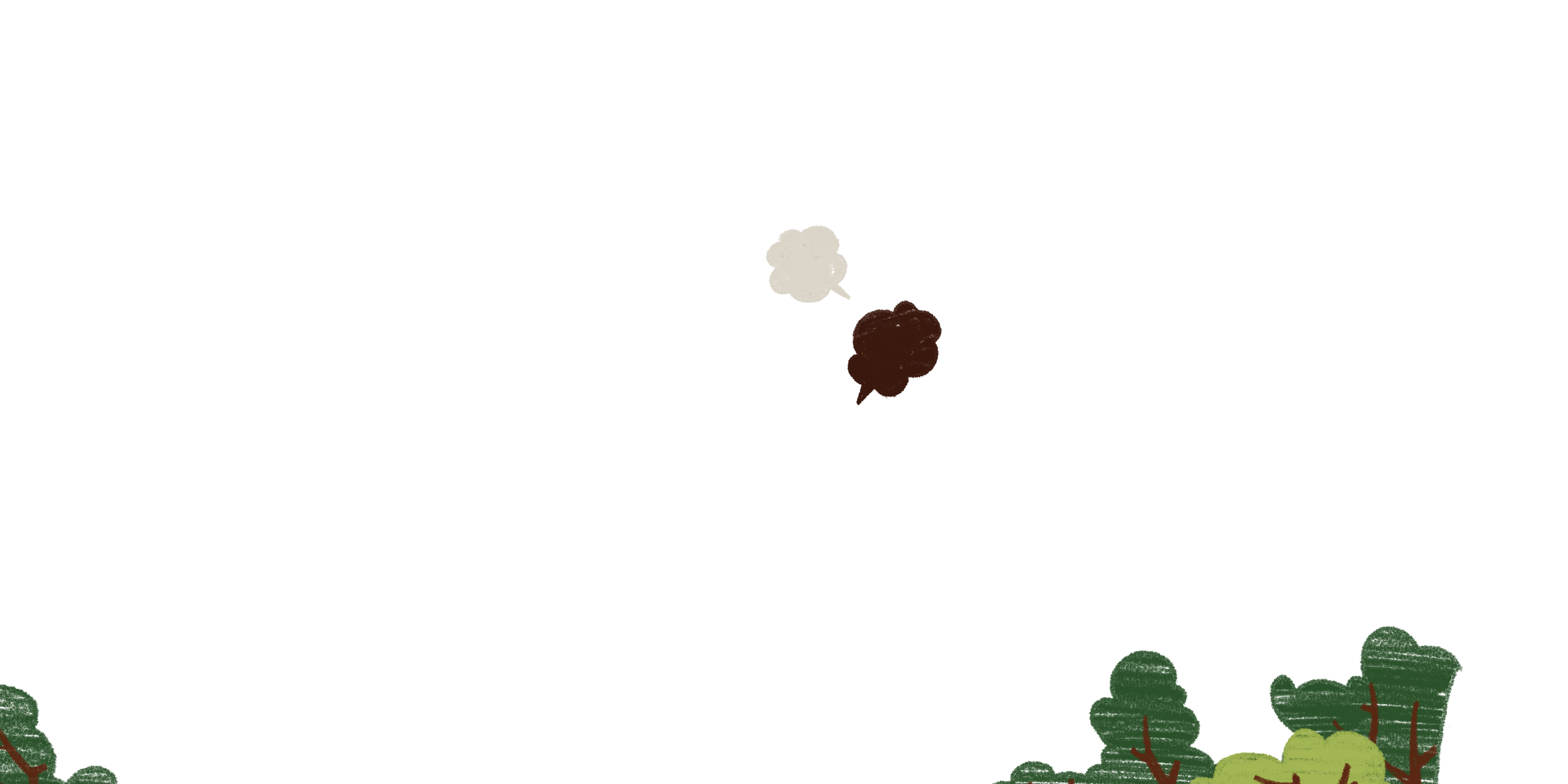 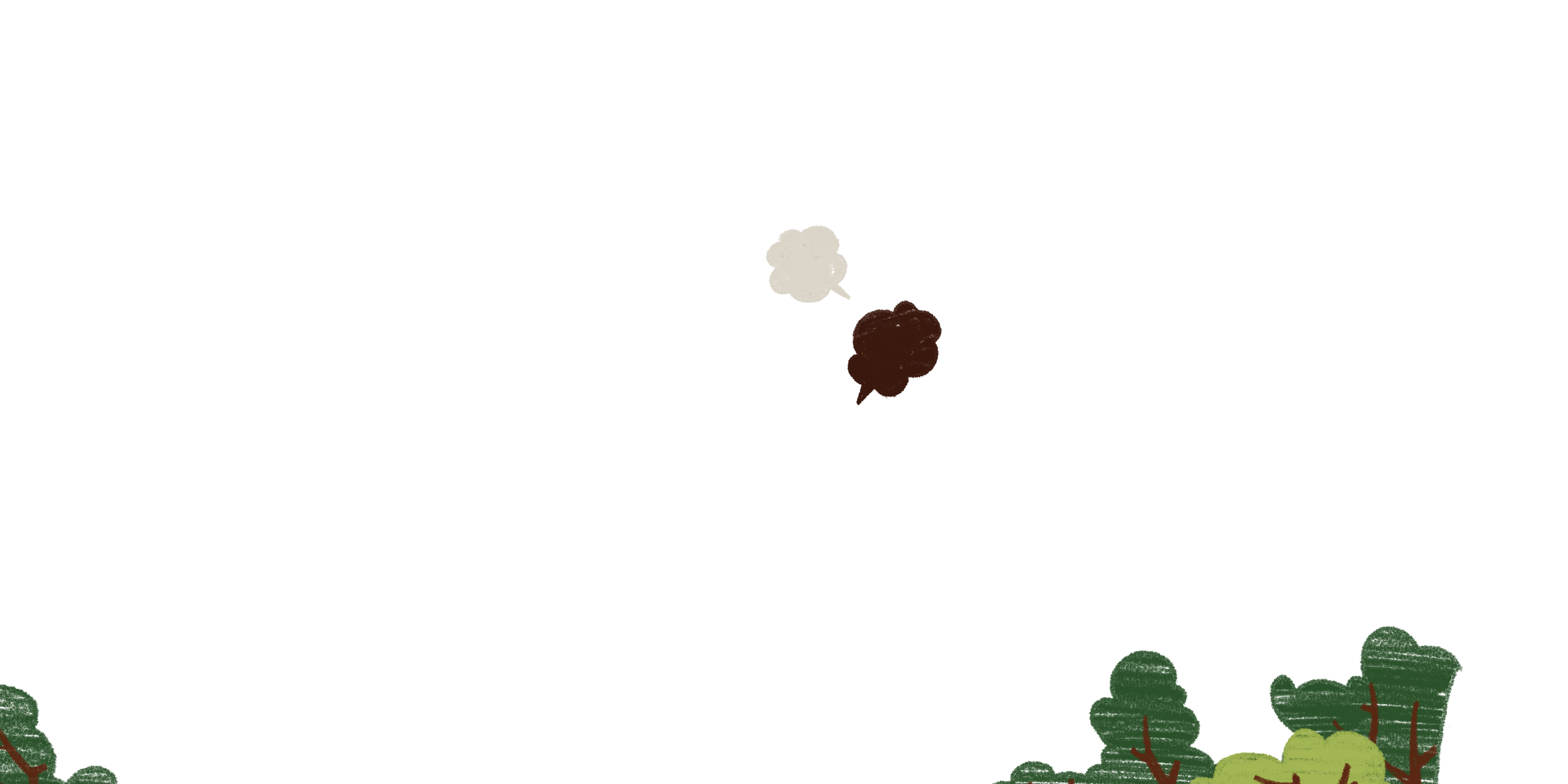 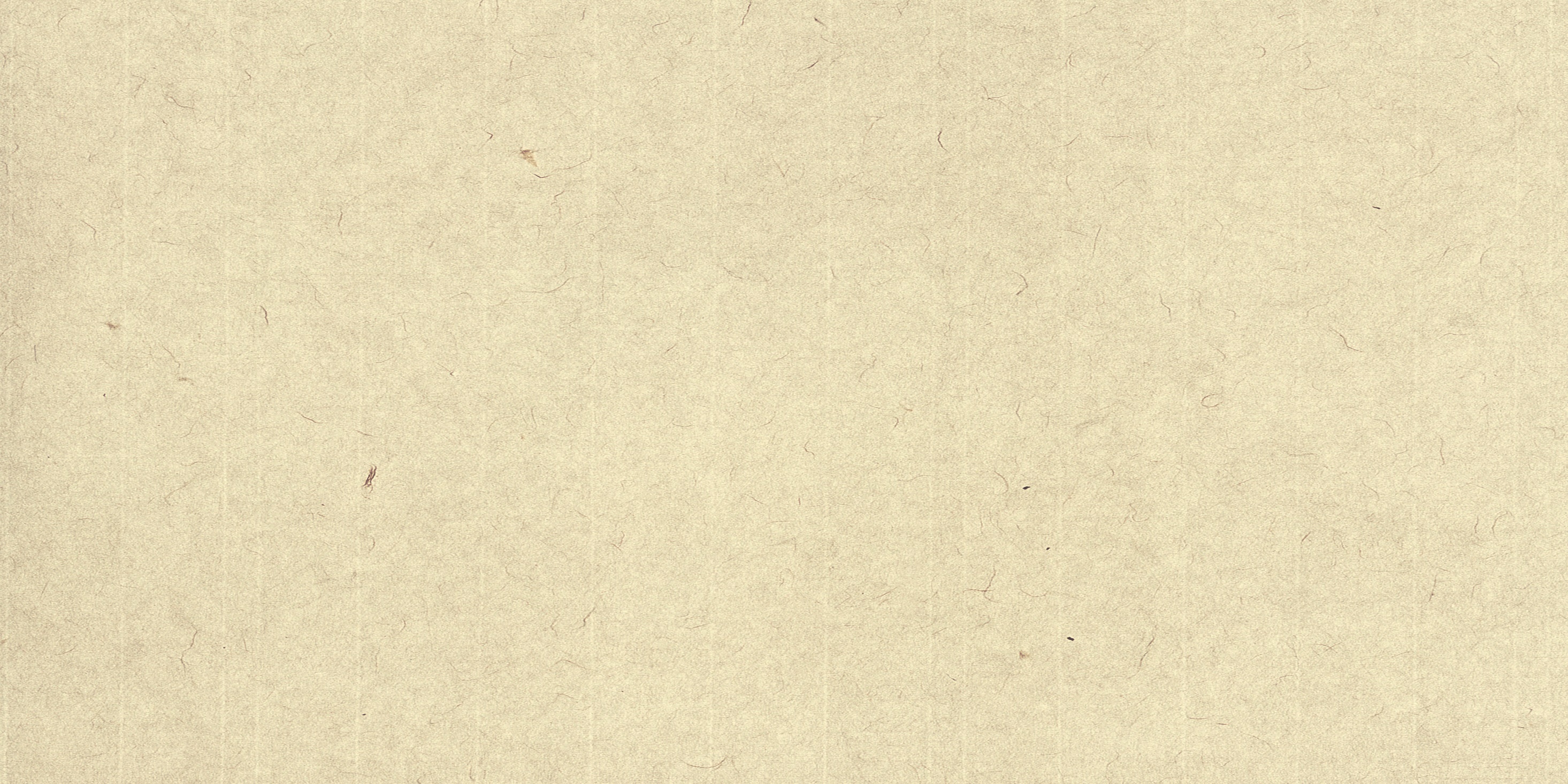 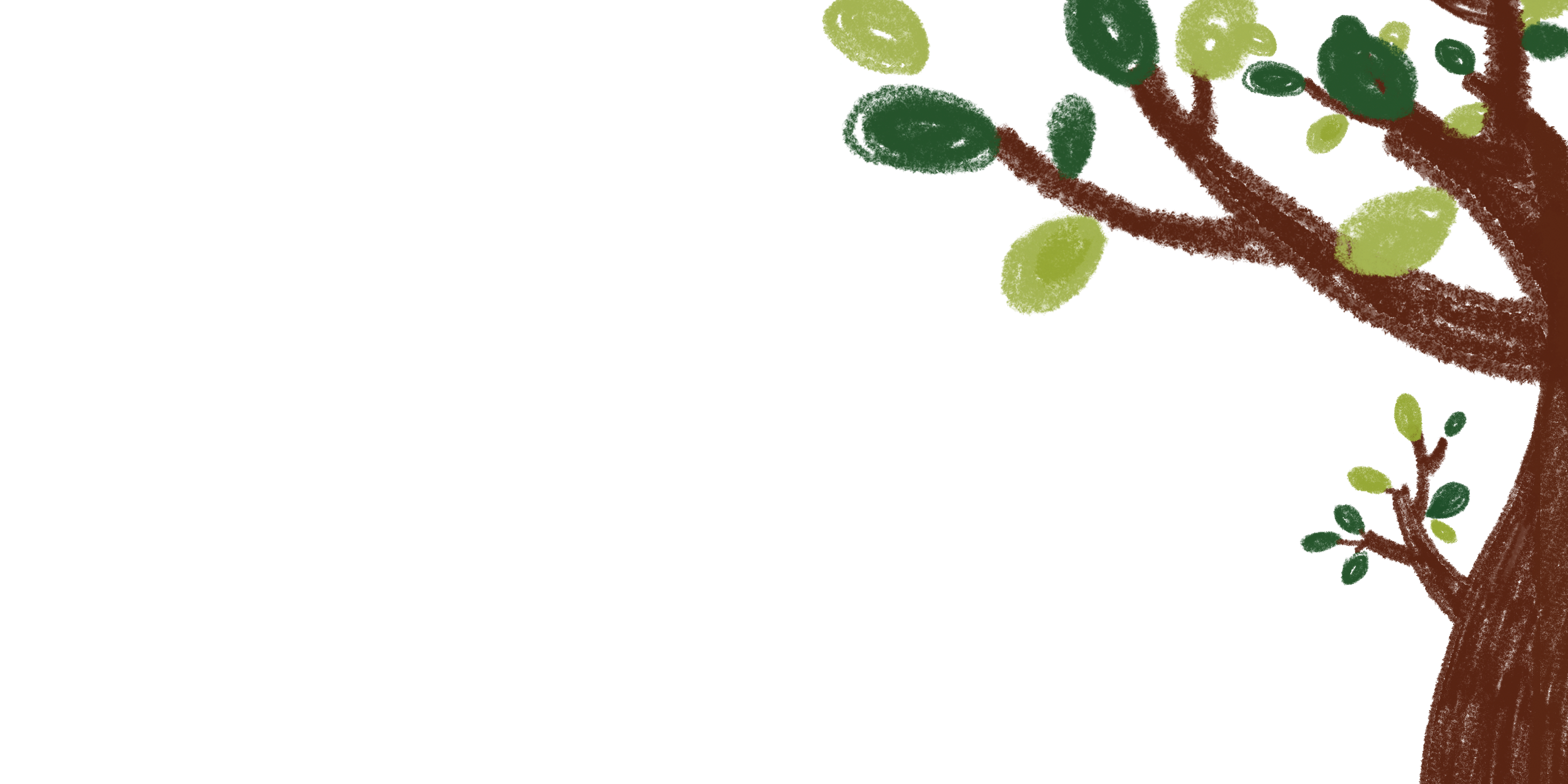 01
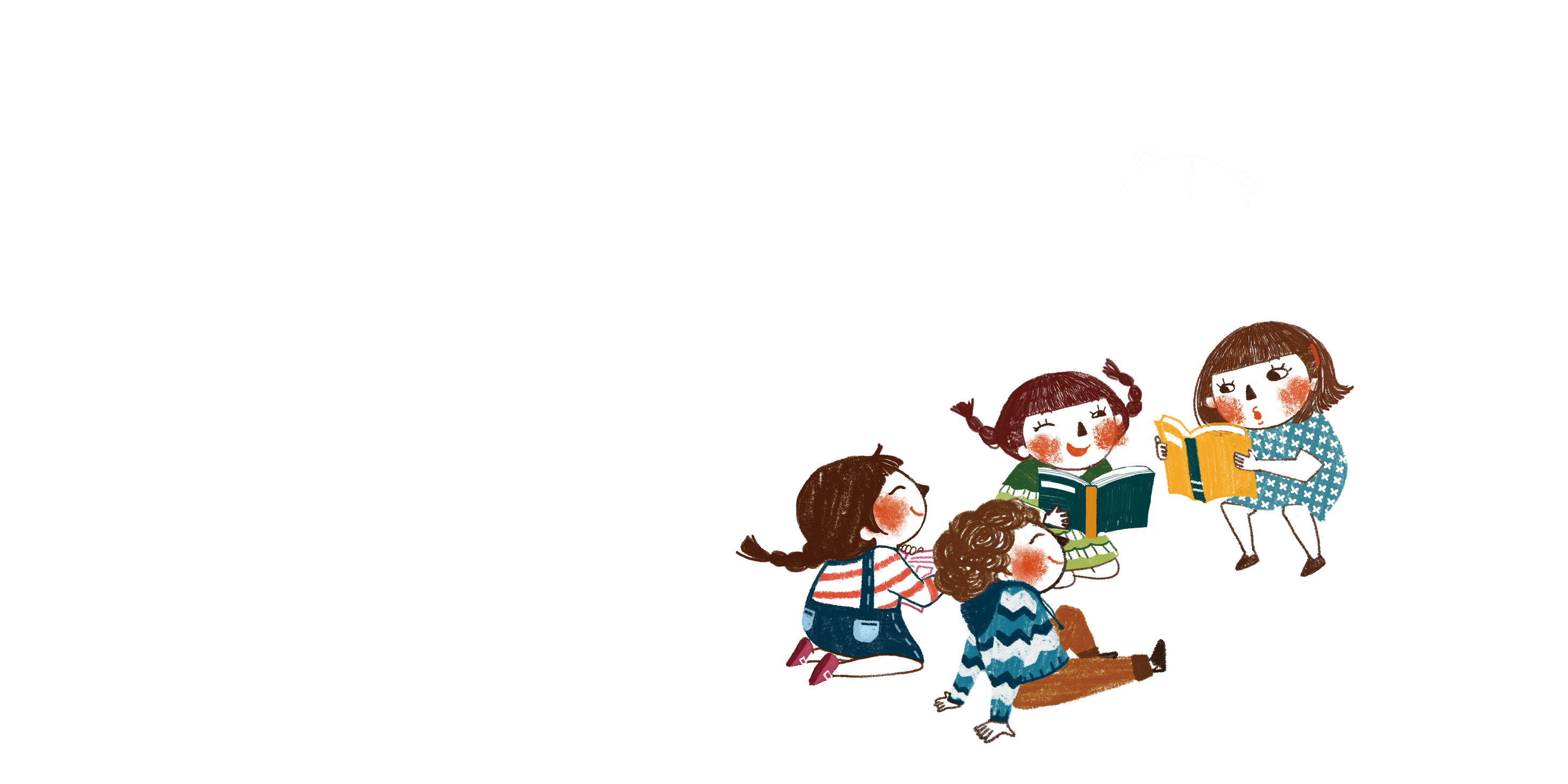 此处添加您的标题
We have many PowerPoint templates that has been specifically designed to help anyone that is stepping into the world of PowerPoint for the very first time.
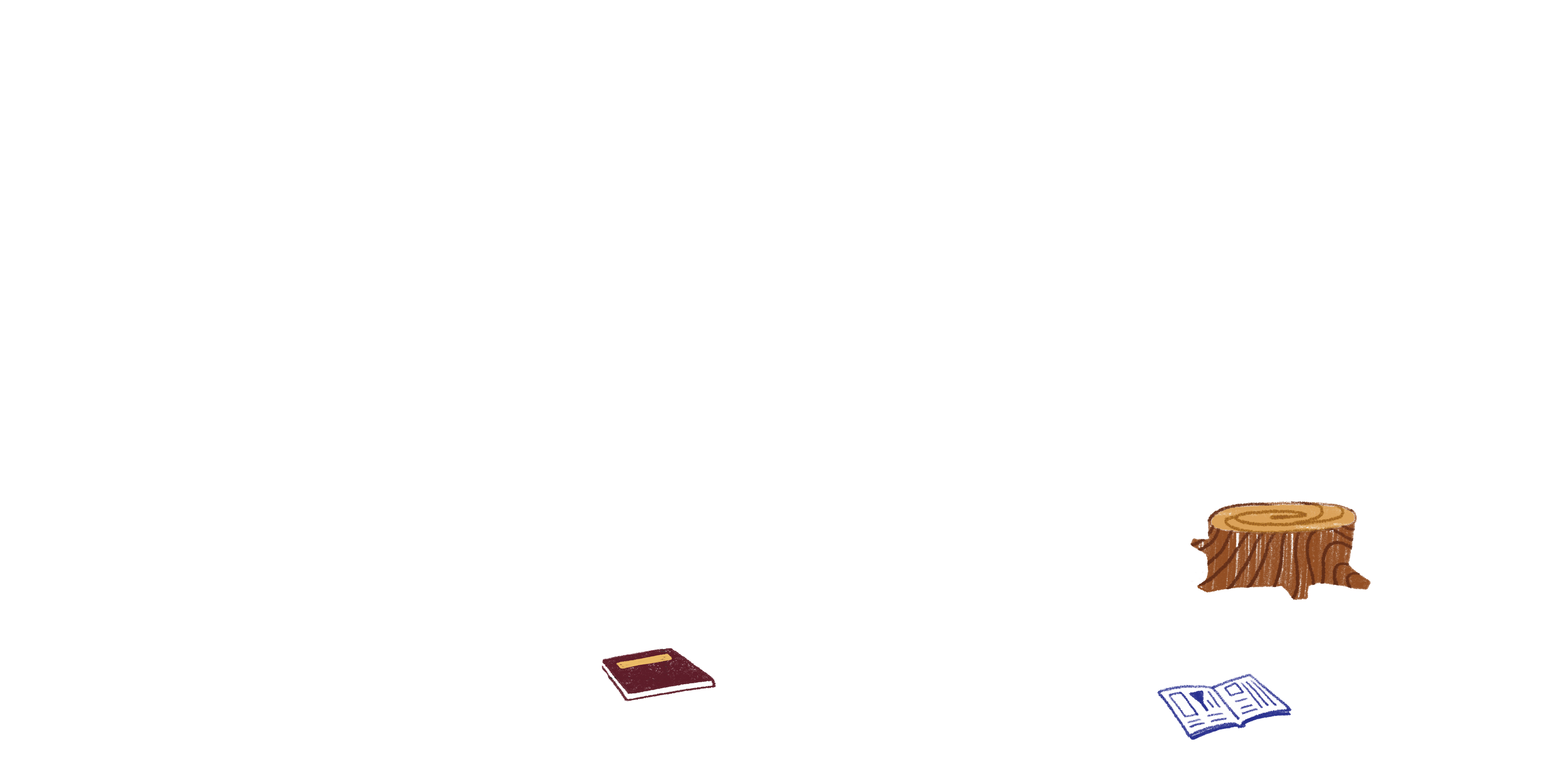 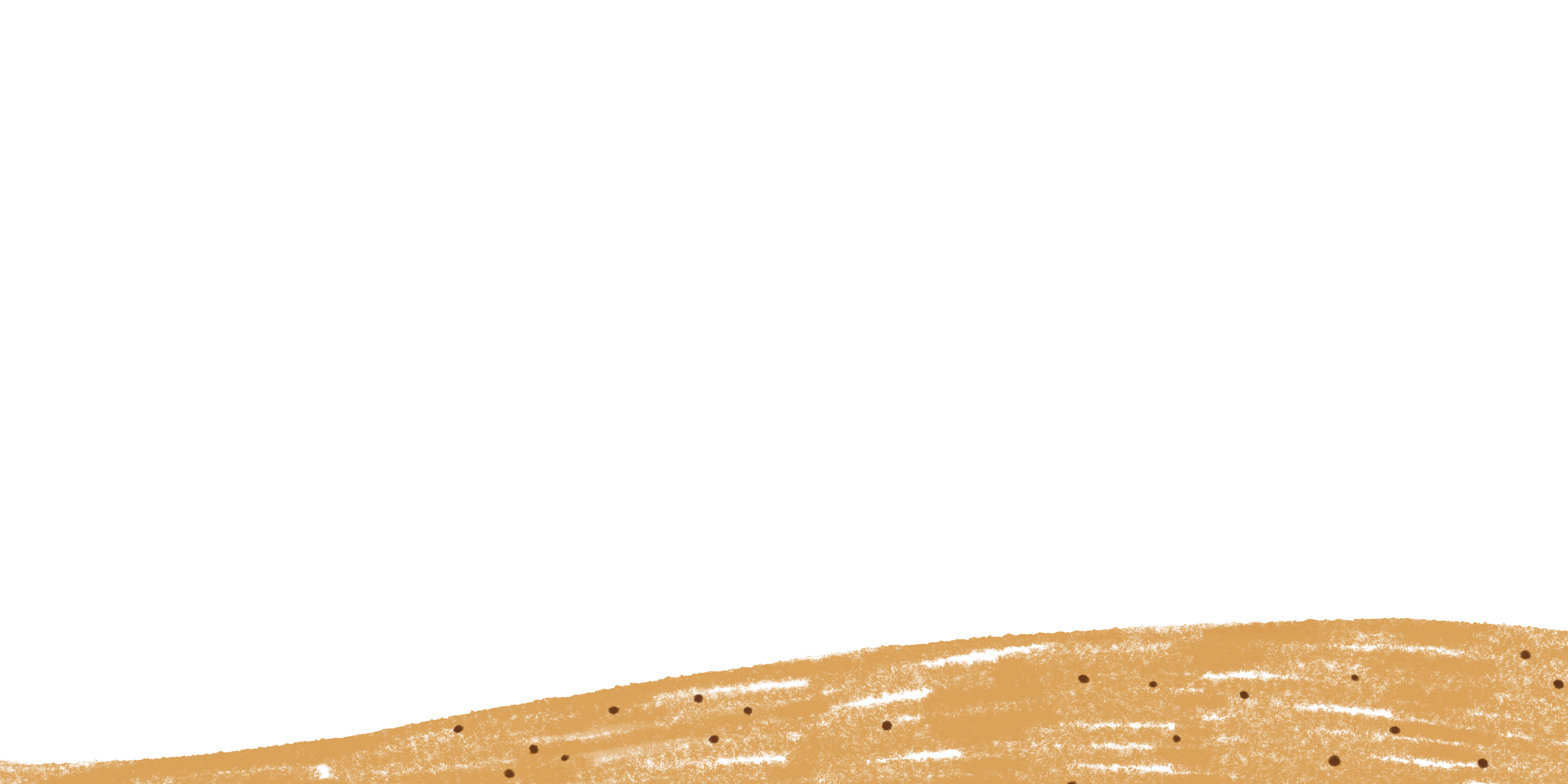 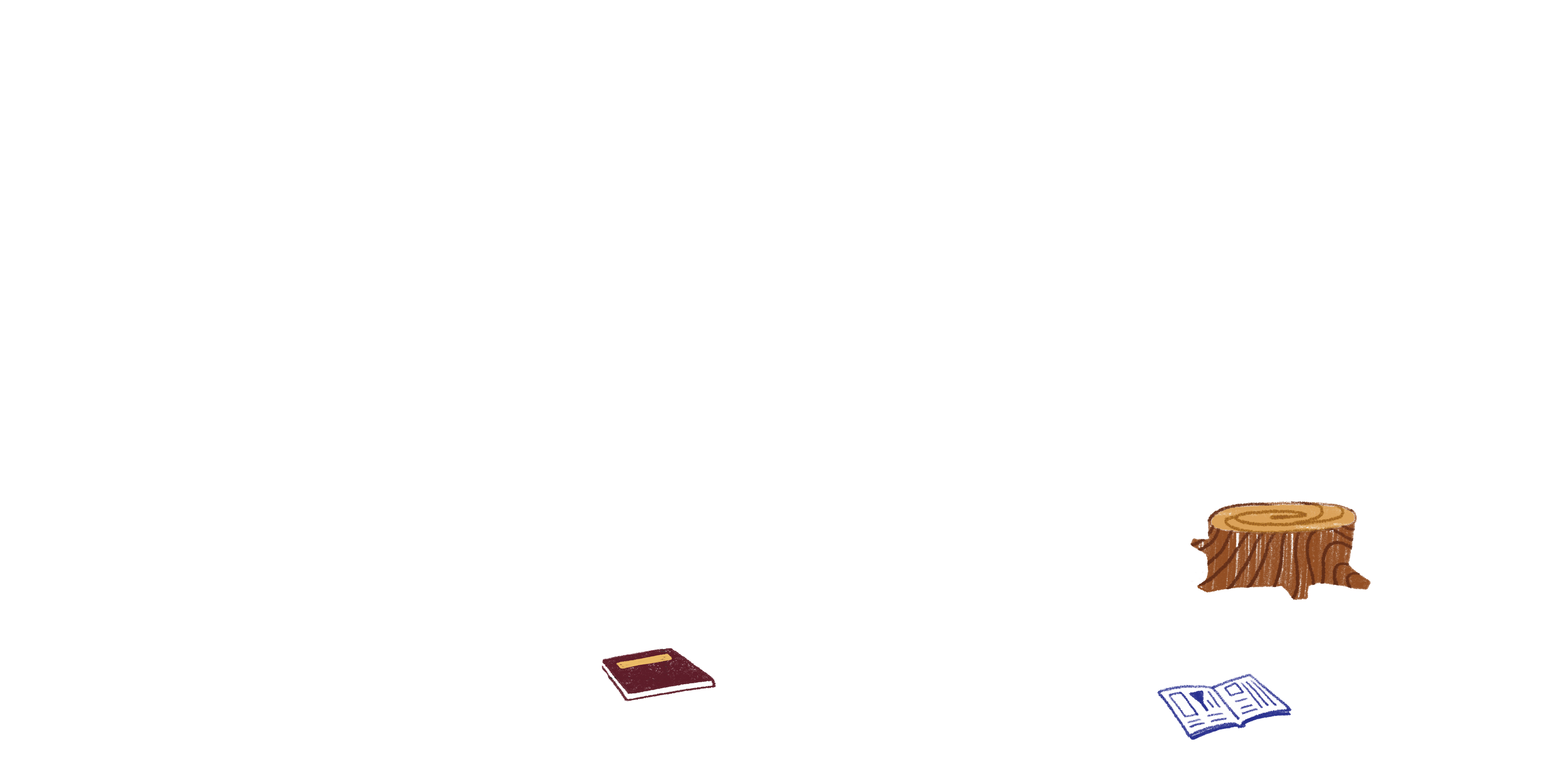 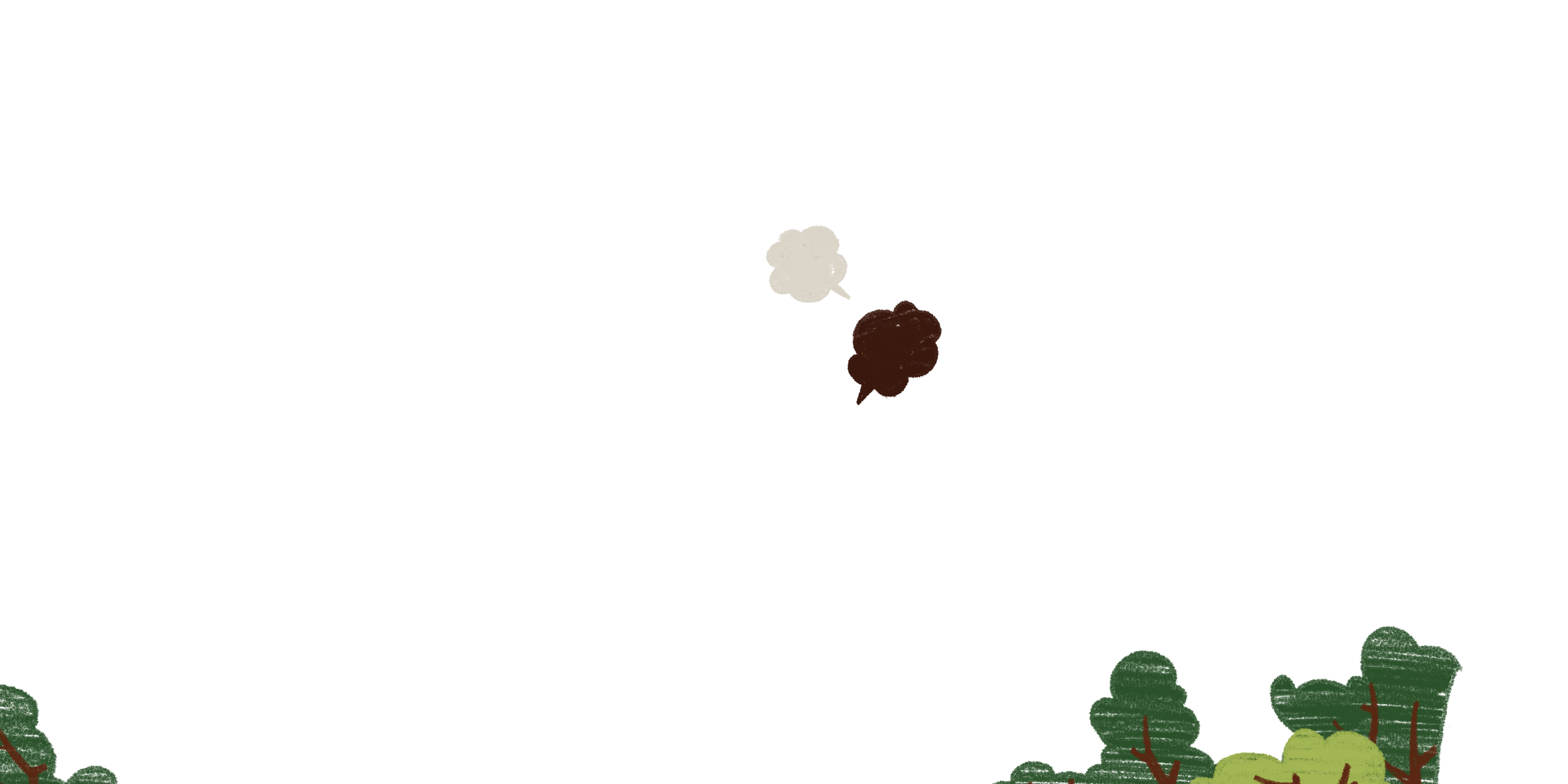 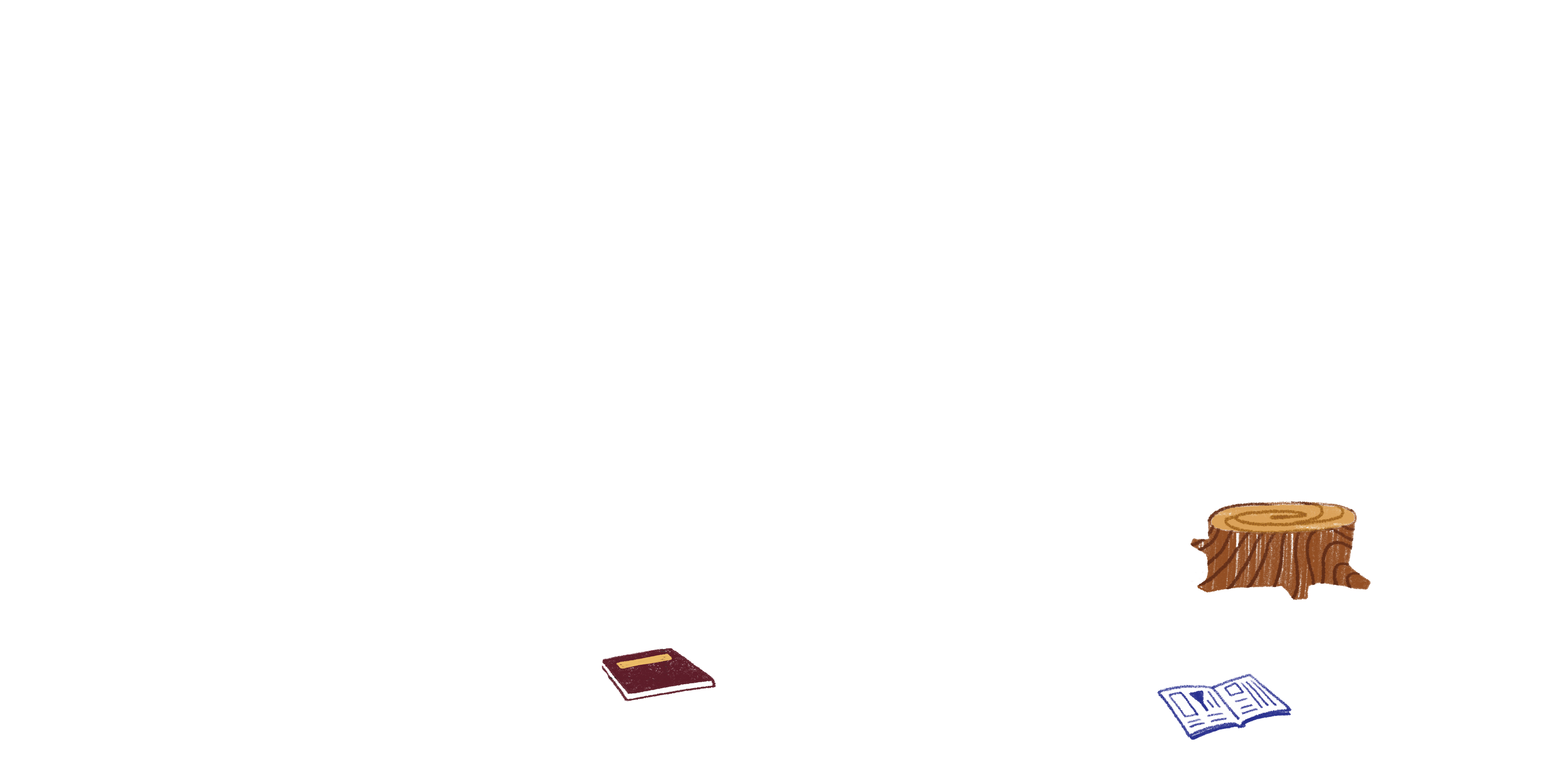 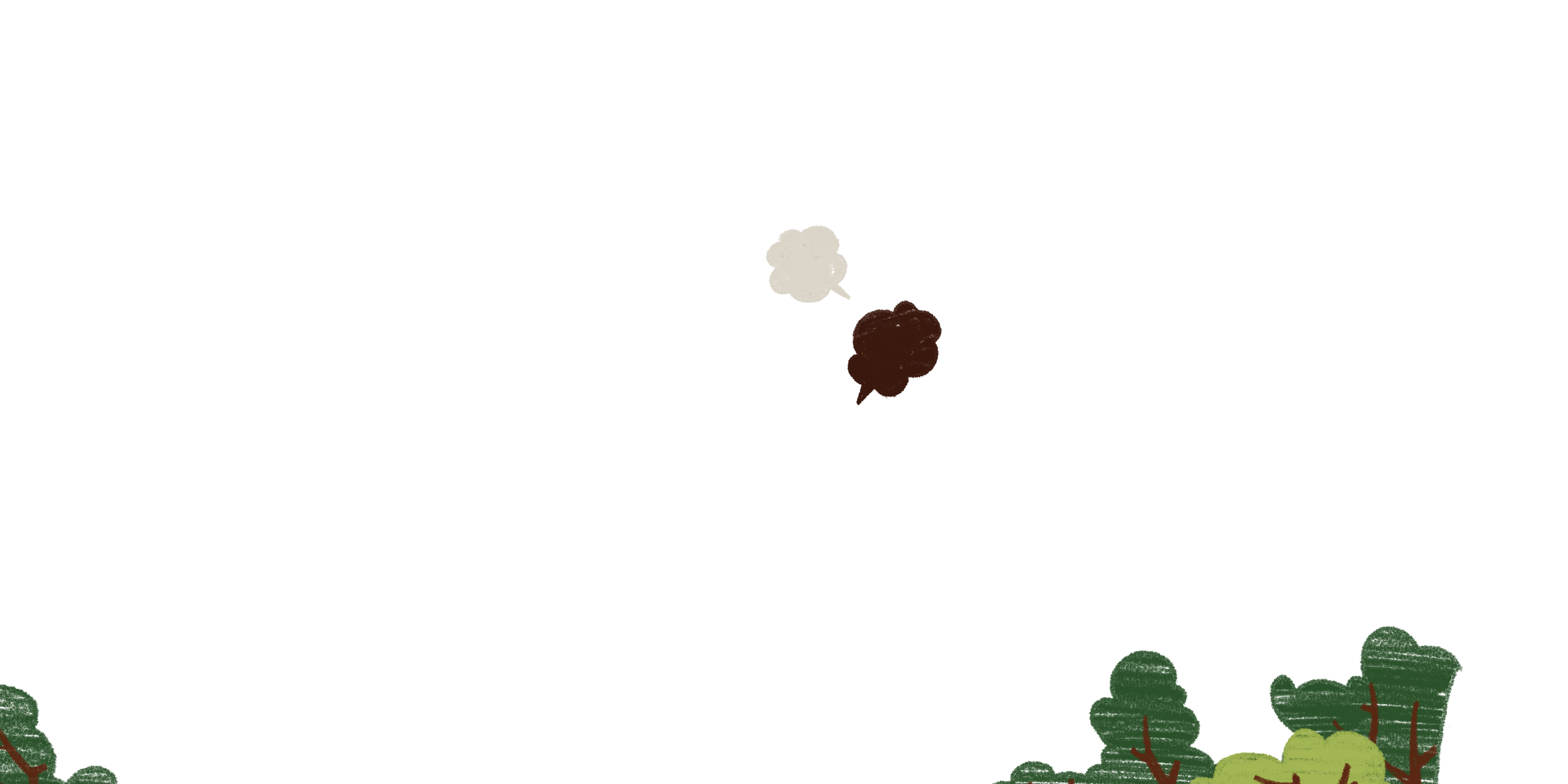 一、此处添加您的标题
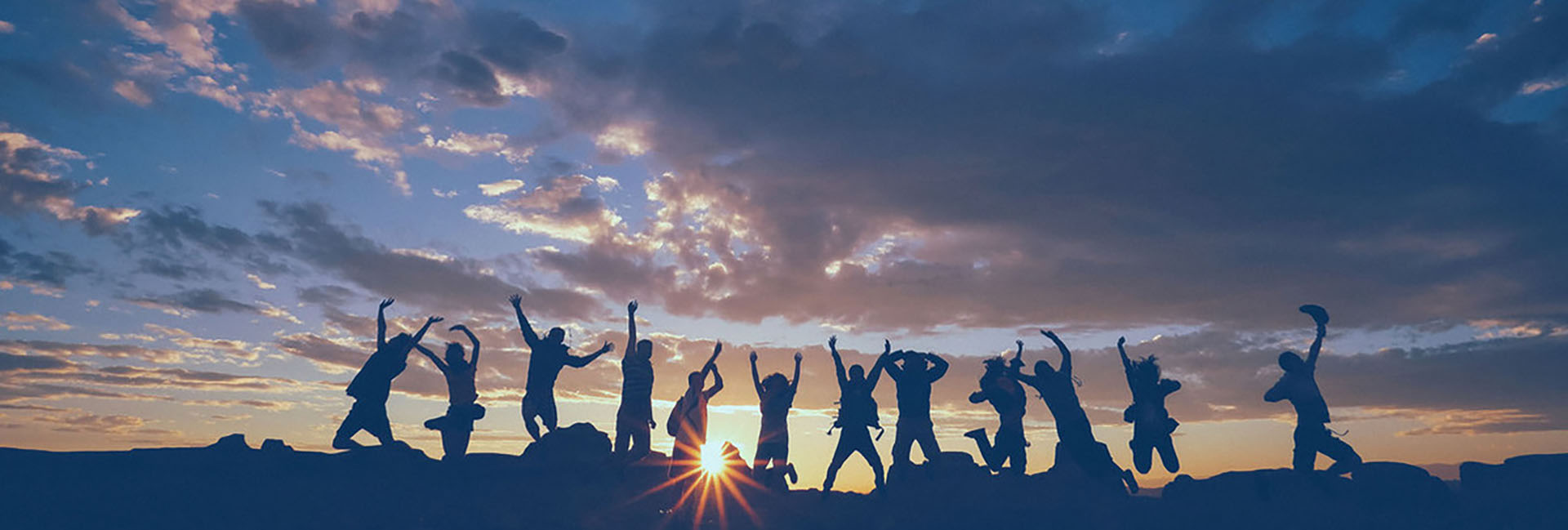 添加标题
添加标题
添加标题
此处添加详细文本描述，建议与标题相关并符合整体语言风格，语言描述尽量
此处添加详细文本描述，建议与标题相关并符合整体语言风格，语言描述尽量
此处添加详细文本描述，建议与标题相关并符合整体语言风格，语言描述尽量
一、此处添加您的标题
单击此处添加文字
单击此处添加文字
单击此处添加文字
单击此处添加文字
单击此处添加文字
此处添加详细文本描述，建议与标题相关并符合整体语言风格，语言描述尽量
此处添加详细文本描述，建议与标题相关并符合整体语言风格，语言描述尽量
此处添加详细文本描述，建议与标题相关并符合整体语言风格，语言描述尽量
此处添加详细文本描述，建议与标题相关并符合整体语言风格，语言描述尽量
此处添加详细文本描述，建议与标题相关并符合整体语言风格，语言描述尽量
一、此处添加您的标题
单击添加标题
单击添加标题
单击添加标题
单击添加标题
此处添加详细文本描述，建议与标题相关并符合整体语言风格，语言描述尽量……
此处添加详细文本描述，建议与标题相关并符合整体语言风格，语言描述尽量……
此处添加详细文本描述，建议与标题相关并符合整体语言风格，语言描述尽量……
此处添加详细文本描述，建议与标题相关并符合整体语言风格，语言描述尽量……
一、此处添加您的标题
标题
标题
标题
标题
标题
添加标题
添加标题
添加标题
添加标题
添加标题
在此录入上述图表的综合描述说明，在此录入上述图表的上述图表的综合描述说明入。
在此录入上述图表的综合描述说明，在此录入上述图表的上述图表的综合描述说明入。
在此录入上述图表的综合描述说明，在此录入上述图表的上述图表的综合描述说明入。
在此录入上述图表的综合描述说明，在此录入上述图表的上述图表的综合描述说明入。
在此录入上述图表的综合描述说明，在此录入上述图表的上述图表的综合描述说明入。
一、此处添加您的标题
此处添加标题
此处添加标题
此处添加标题
此处添加标题
此处添加详细文本描述，建议与标题相关并符合整体语言风格，语言描述尽量简洁生动
此处添加详细文本描述，建议与标题相关并符合整体语言风格，语言描述尽量简洁生动
此处添加详细文本描述，建议与标题相关并符合整体语言风格，语言描述尽量简洁生动
此处添加详细文本描述，建议与标题相关并符合整体语言风格，语言描述尽量简洁生动
一、此处添加您的标题
填加标题
此处添加详细文本描述，建议与标题相关并符合整体语言风格，语言描述尽量
填加标题
此处添加详细文本描述，建议与标题相关并符合整体语言风格，语言描述尽量
填加标题
此处添加详细文本描述，建议与标题相关并符合整体语言风格，语言描述尽量
填加标题
此处添加详细文本描述，建议与标题相关并符合整体语言风格，语言描述尽量
填加标题
此处添加详细文本描述，建议与标题相关并符合整体语言风格，语言描述尽量
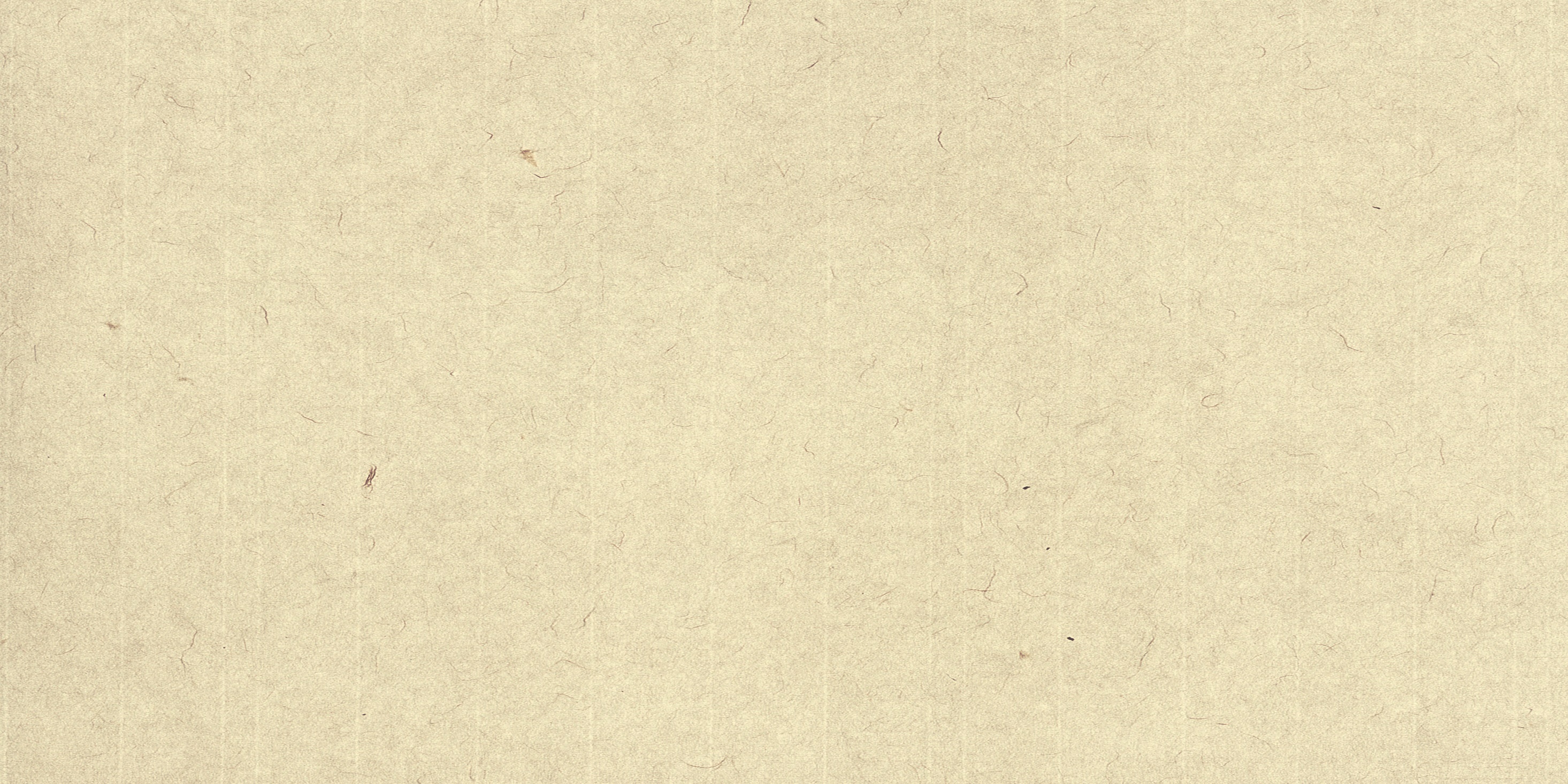 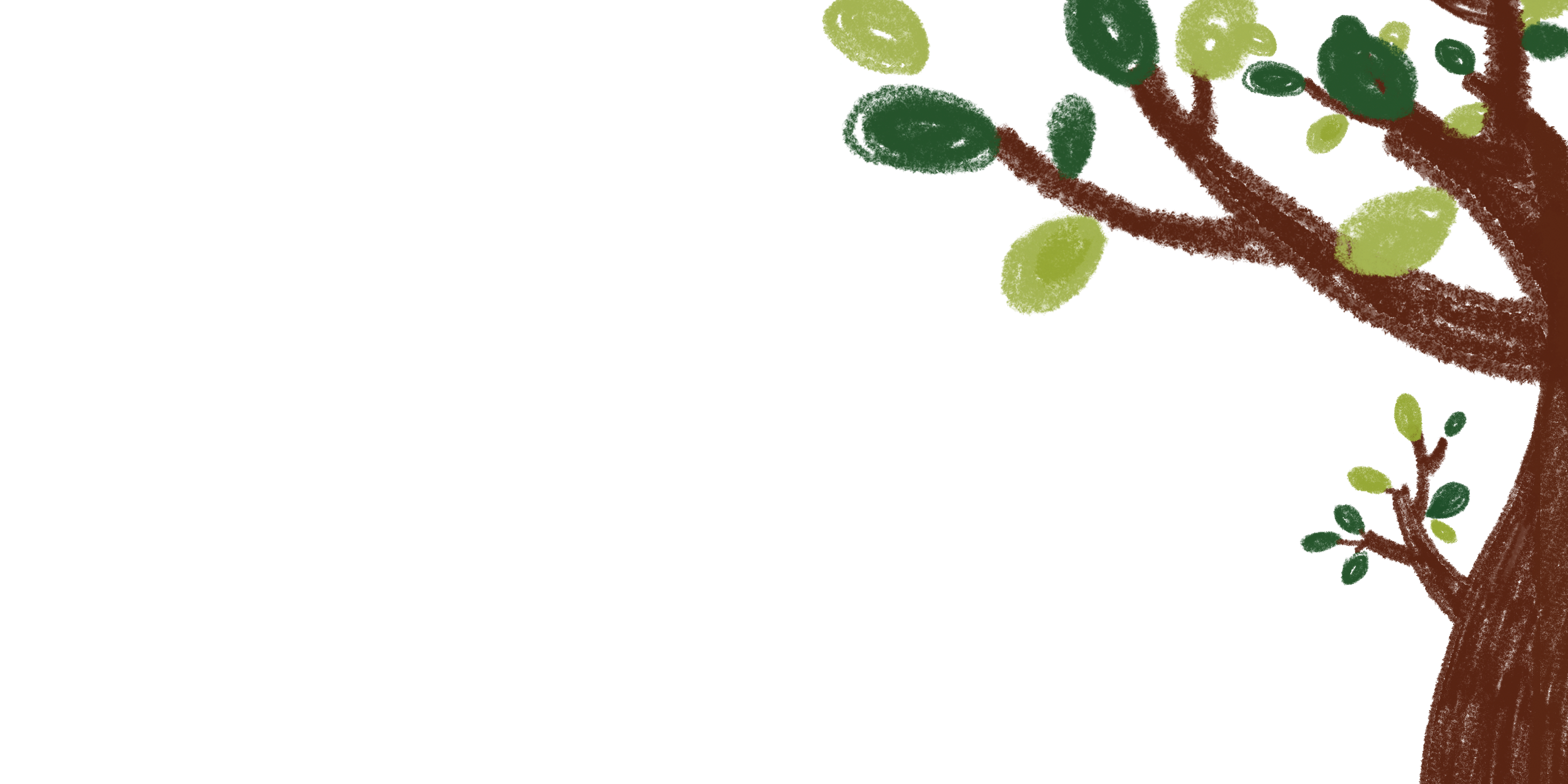 02
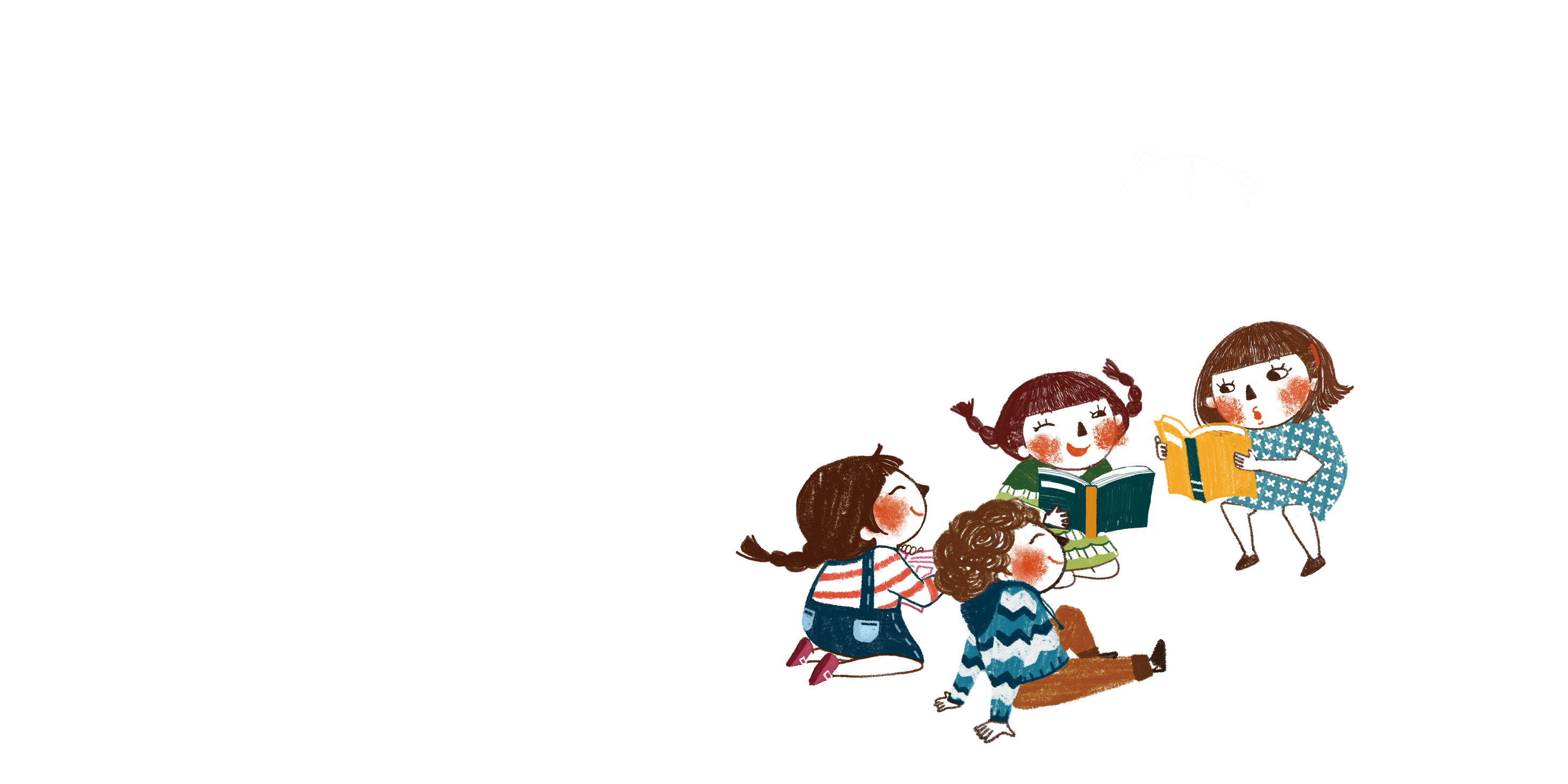 此处添加您的标题
We have many PowerPoint templates that has been specifically designed to help anyone that is stepping into the world of PowerPoint for the very first time.
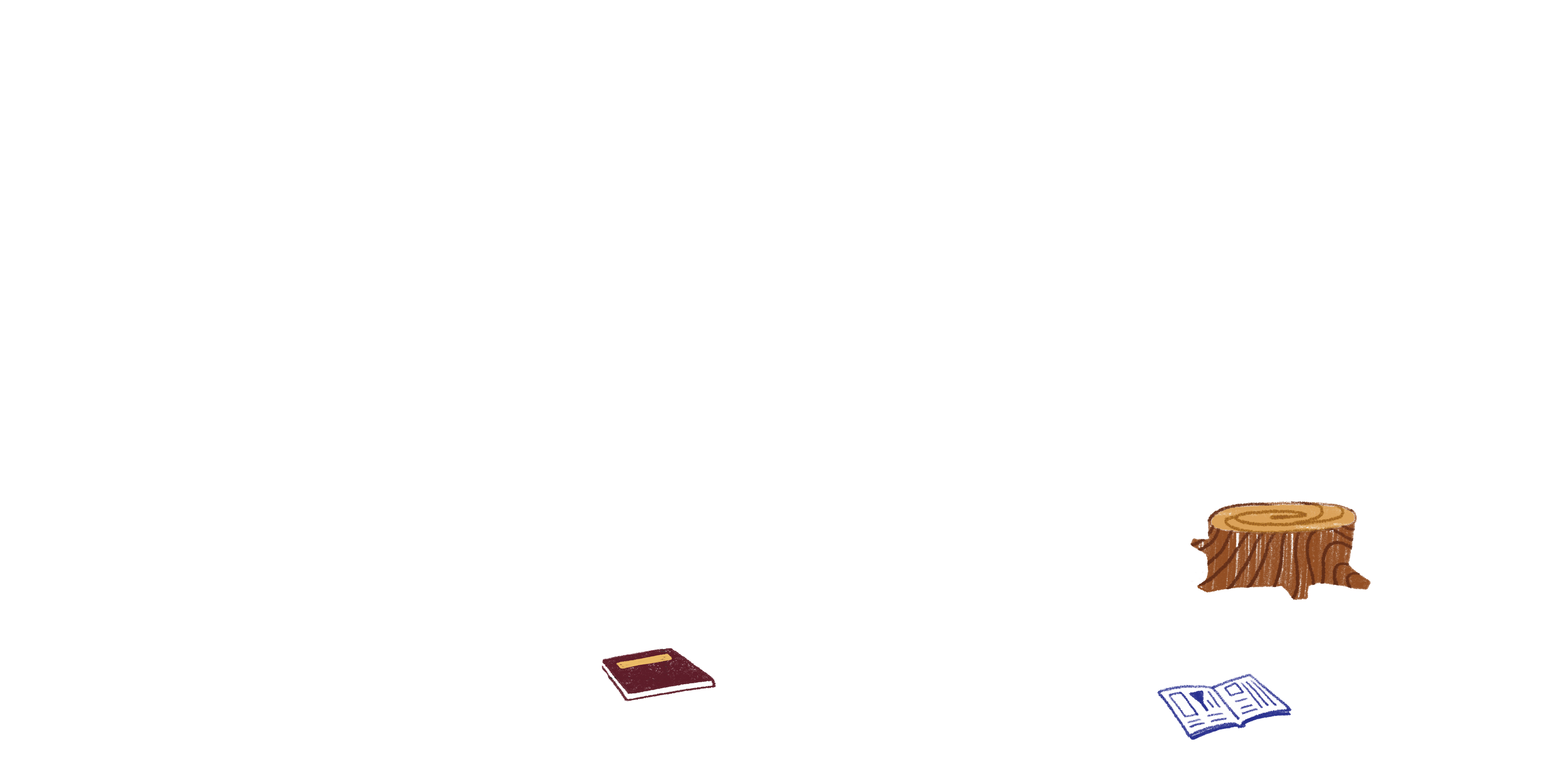 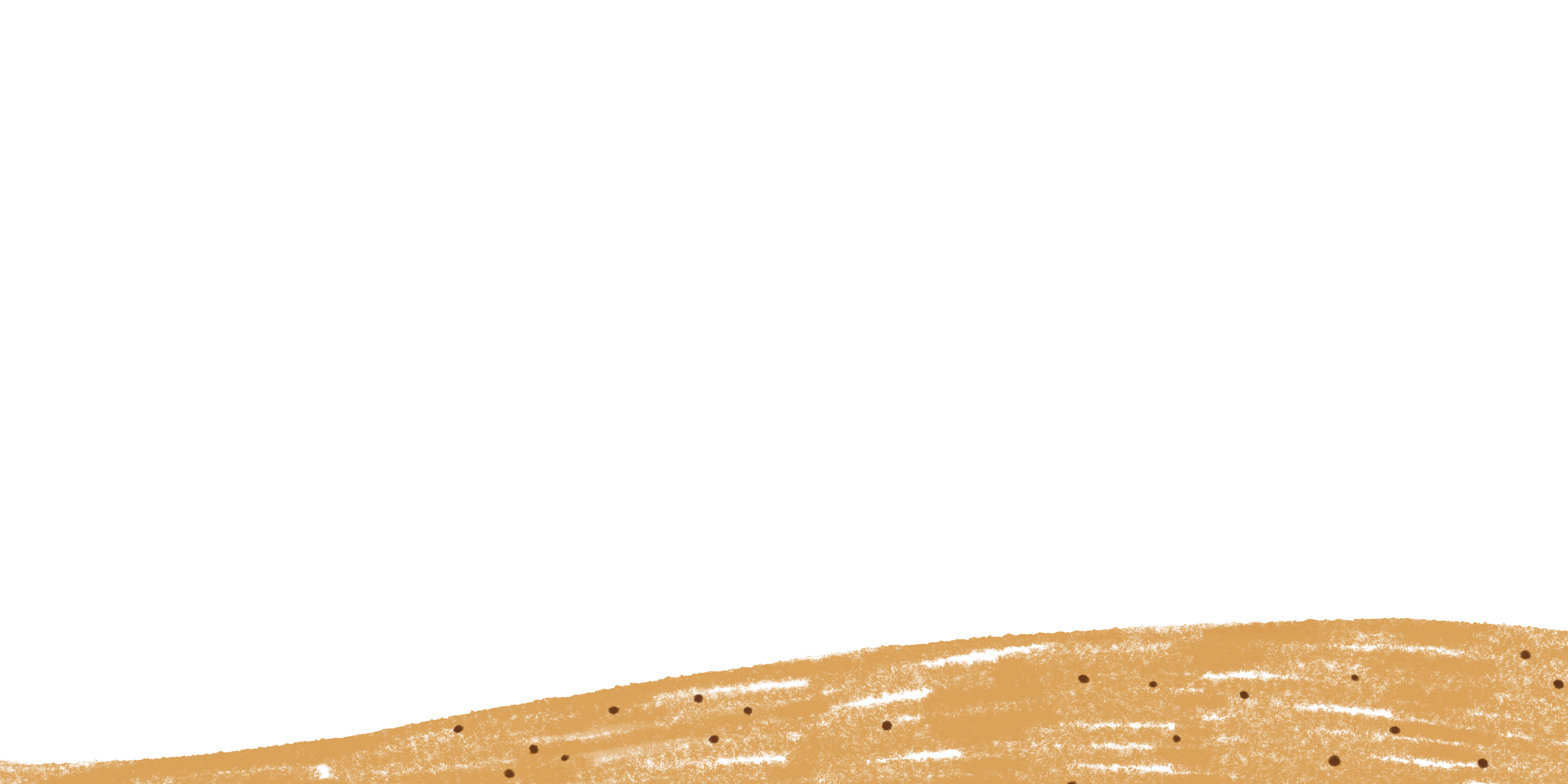 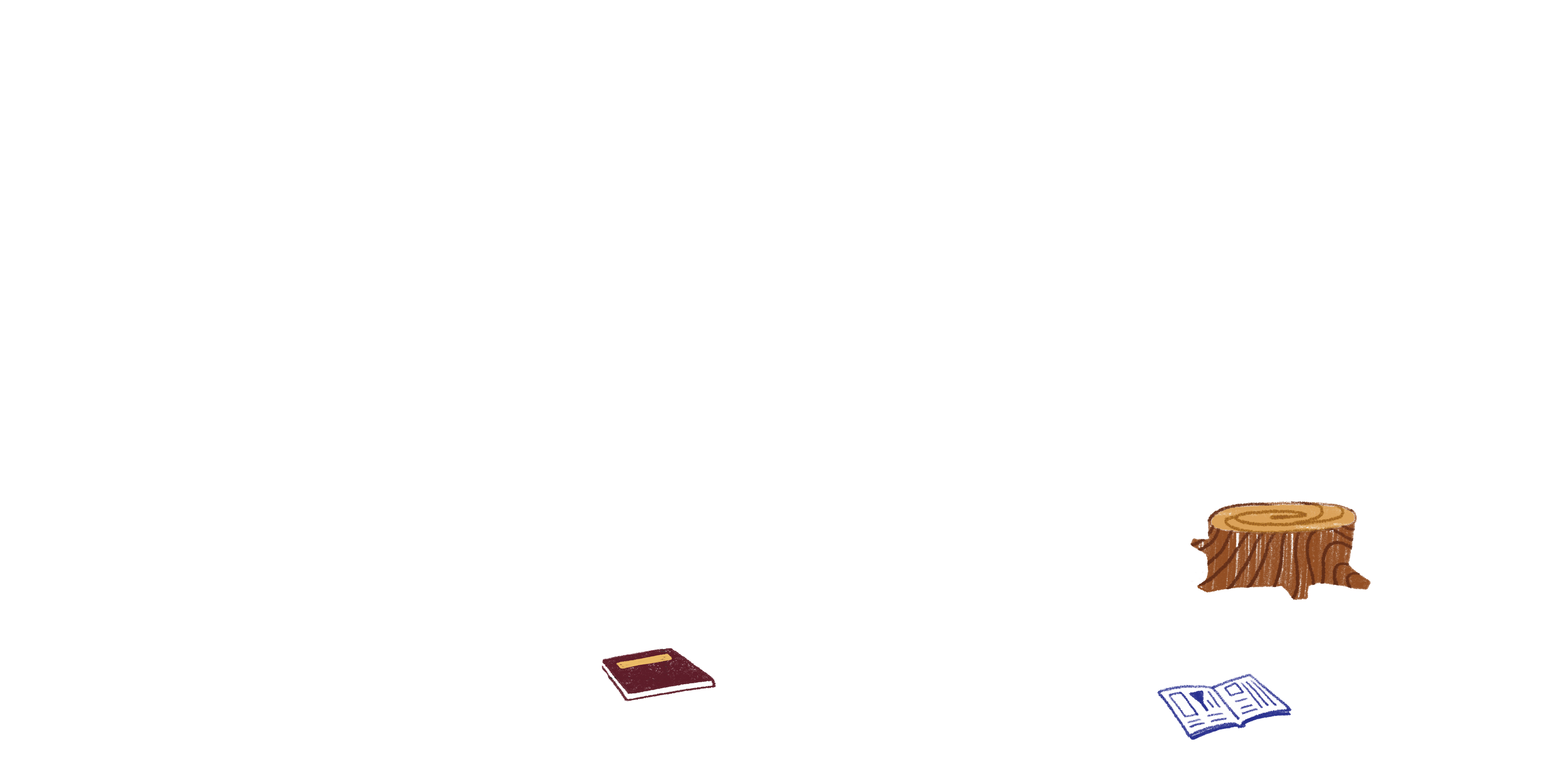 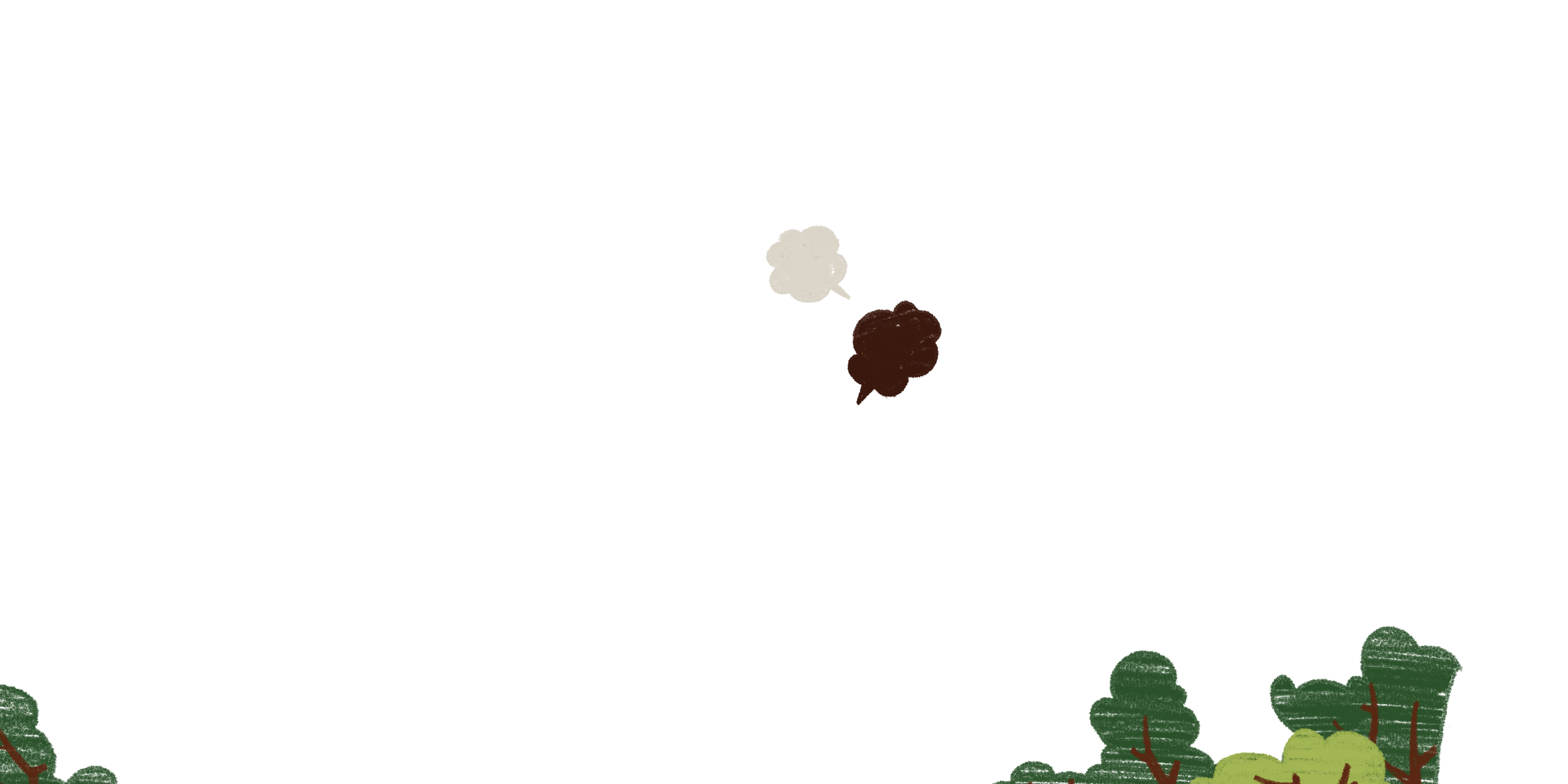 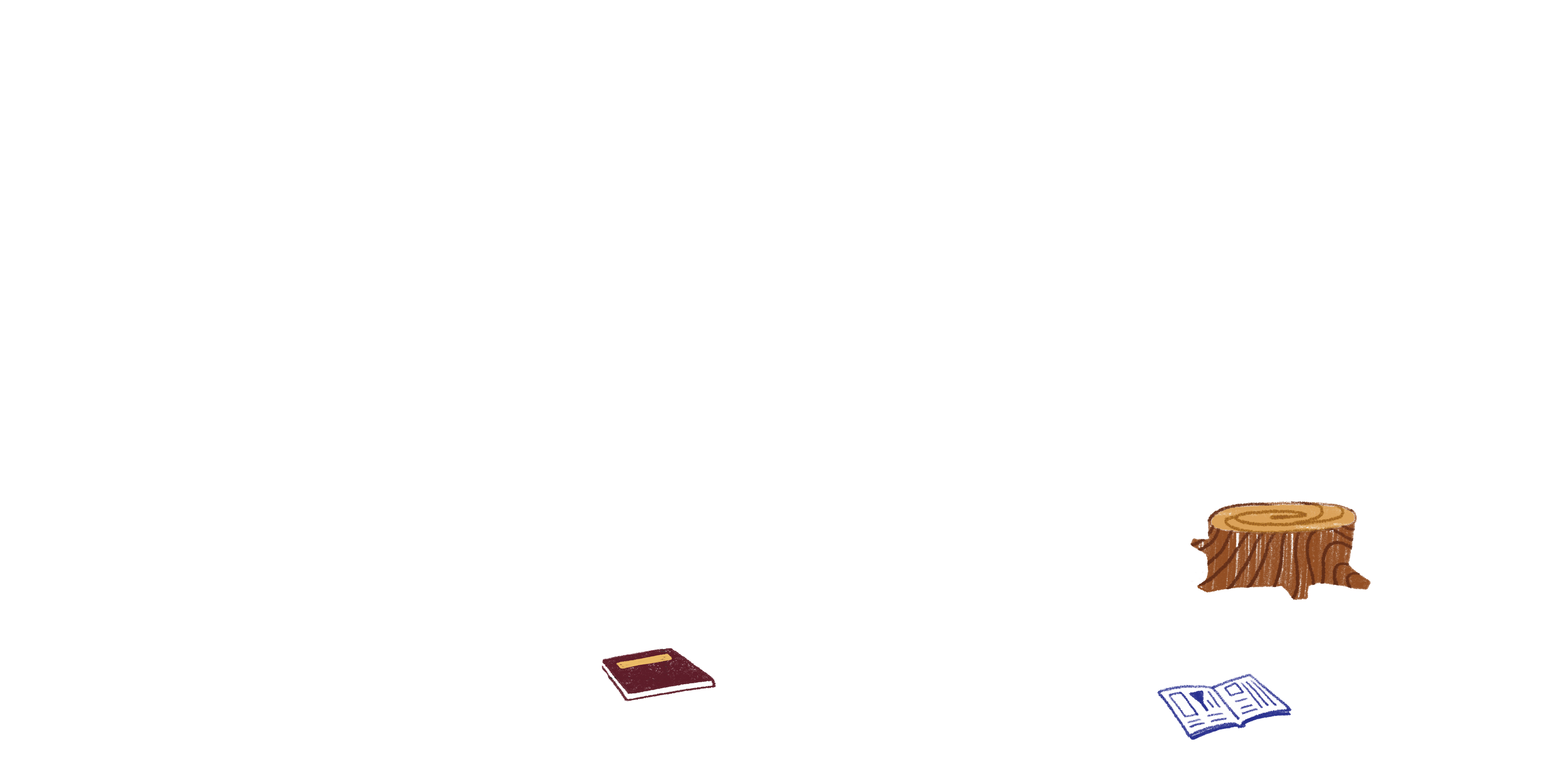 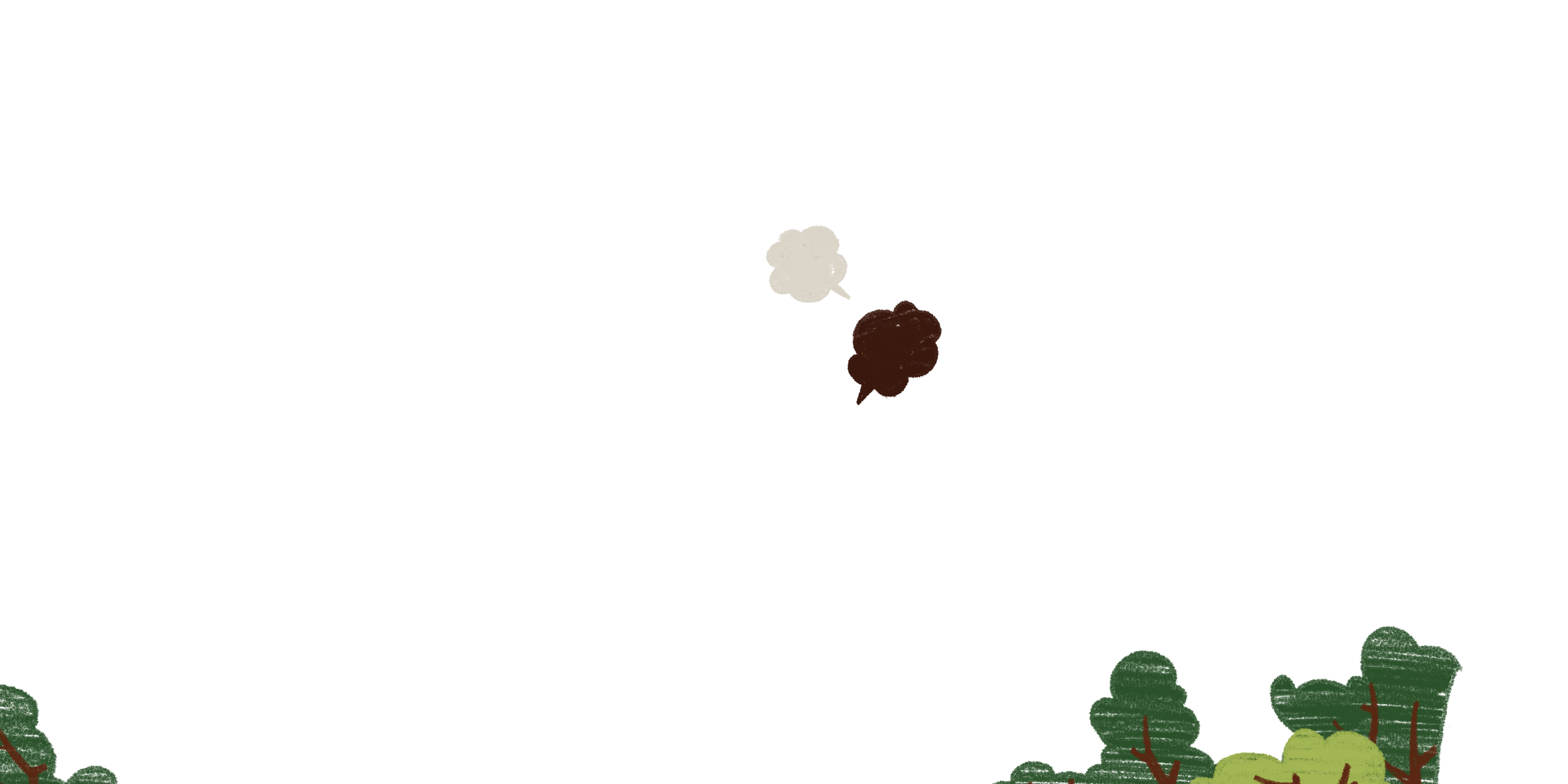 二、此处添加您的标题
01
01、单击此处添加文字
02
此处添加详细文本描述，建议与标题相关并符合整体语言风格，语言描述尽量，建议与标题相关并符合整体语言风格，语言描述尽量
02、单击此处添加文字
03
此处添加详细文本描述，建议与标题相关并符合整体语言风格，语言描述尽量，建议与标题相关并符合整体语言风格，语言描述尽量
03、单击此处添加文字
04
此处添加详细文本描述，建议与标题相关并符合整体语言风格，语言描述尽量，建议与标题相关并符合整体语言风格，语言描述尽量
04、单击此处添加文字
此处添加详细文本描述，建议与标题相关并符合整体语言风格，语言描述尽量，建议与标题相关并符合整体语言风格，语言描述尽量
二、此处添加您的标题
TEXT HERE
TEXT HERE
TEXT HERE
此处添加详细文本描述，建议与标题相关并符合整体语言风格，语言描述尽量
此处添加详细文本描述，建议与标题相关并符合整体语言风格，语言描述尽量
此处添加详细文本描述，建议与标题相关并符合整体语言风格，语言描述尽量
TEXT HERE
此处添加详细文本描述，建议与标题相关并符合整体语言风格，语言描述尽量，建议与标题相关并符合整体语言风格，语言描述尽量，建议与标题相关并符合整体语言风格，语言描述尽量
二、此处添加您的标题
此处添加您的标题
此处添加您的标题
此处添加您的标题
此处添加详细文本描述，建议与标题相关并符合整体语言风格，语言描述尽量
此处添加详细文本描述，建议与标题相关并符合整体语言风格，语言描述尽量
此处添加详细文本描述，建议与标题相关并符合整体语言风格，语言描述尽量
二、此处添加您的标题
01
02
03
04
添加标题
添加标题
添加标题
添加标题
此处添加详细文本描述，建议与标题相关并符合整体语言风格，语言描述尽量
此处添加详细文本描述，建议与标题相关并符合整体语言风格，语言描述尽量
此处添加详细文本描述，建议与标题相关并符合整体语言风格，语言描述尽量
此处添加详细文本描述，建议与标题相关并符合整体语言风格，语言描述尽量
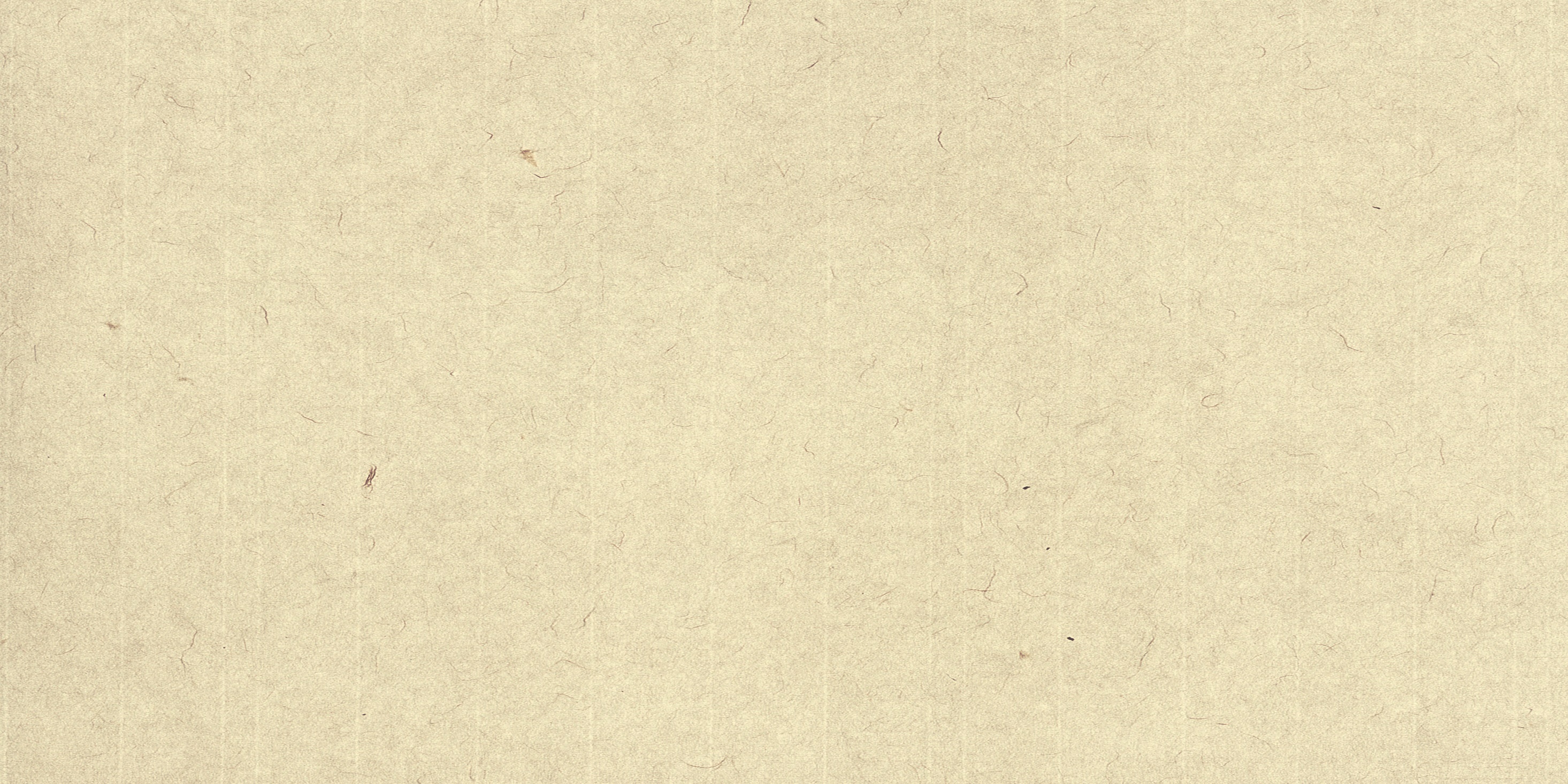 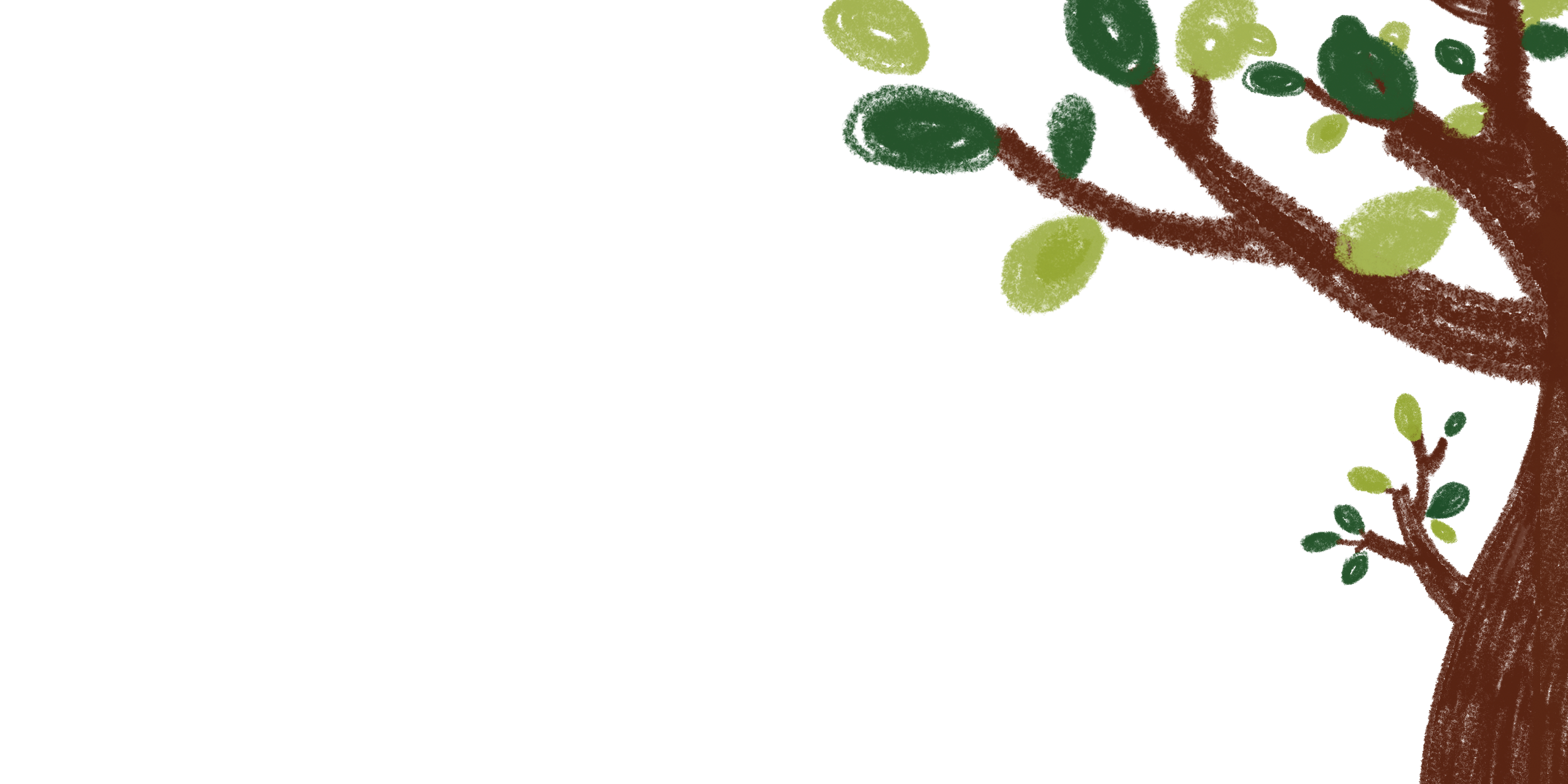 03
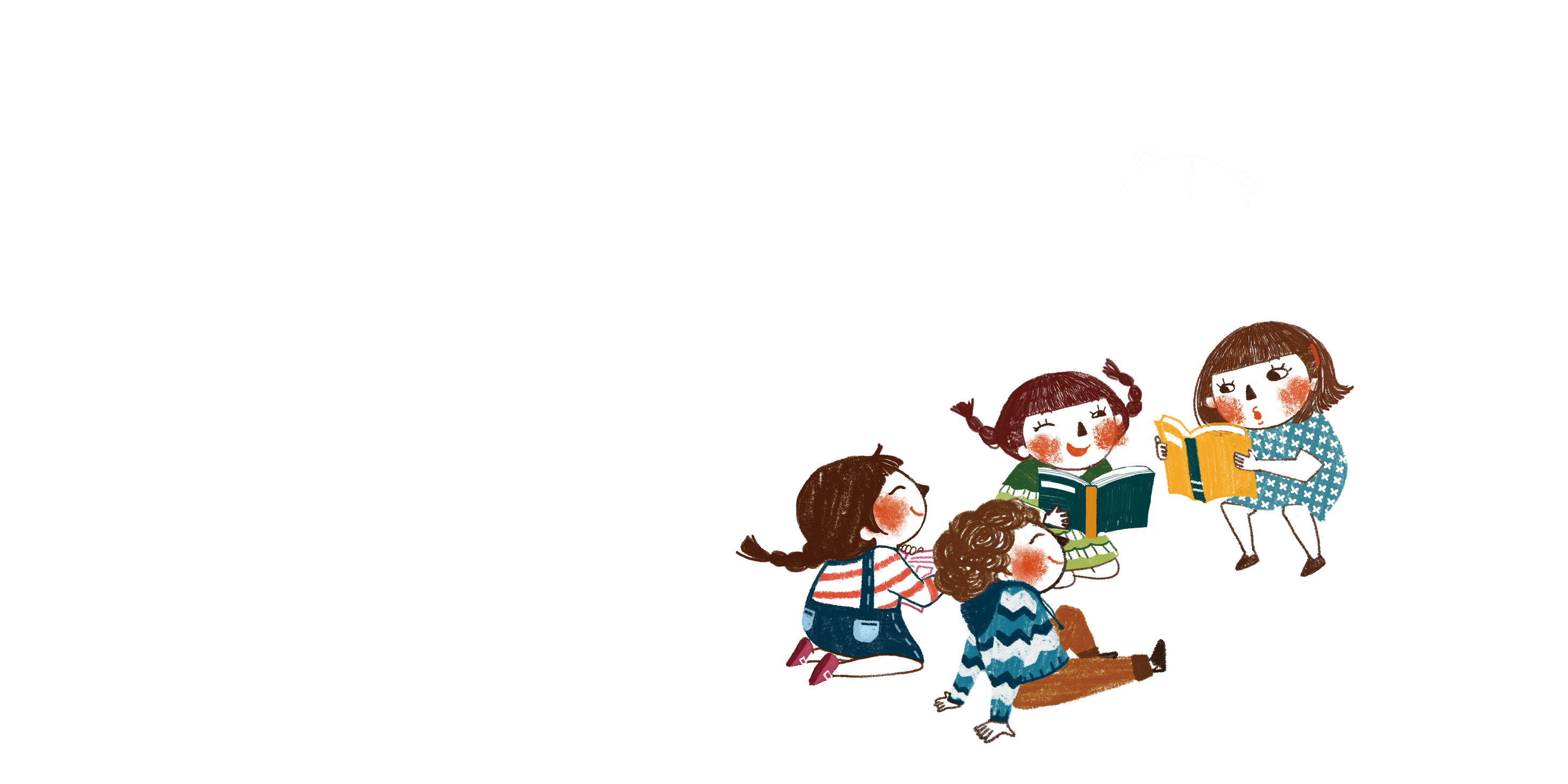 此处添加您的标题
We have many PowerPoint templates that has been specifically designed to help anyone that is stepping into the world of PowerPoint for the very first time.
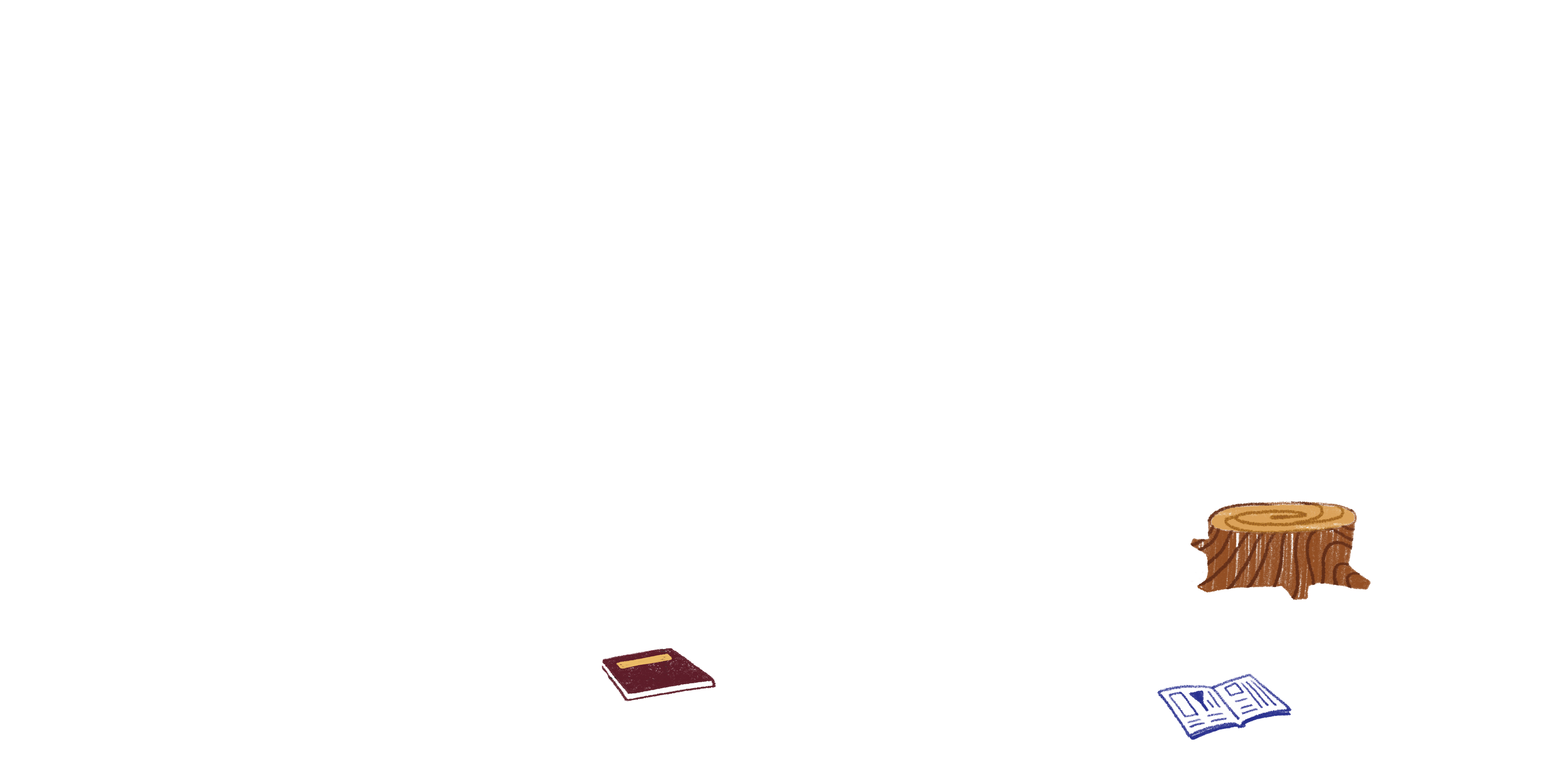 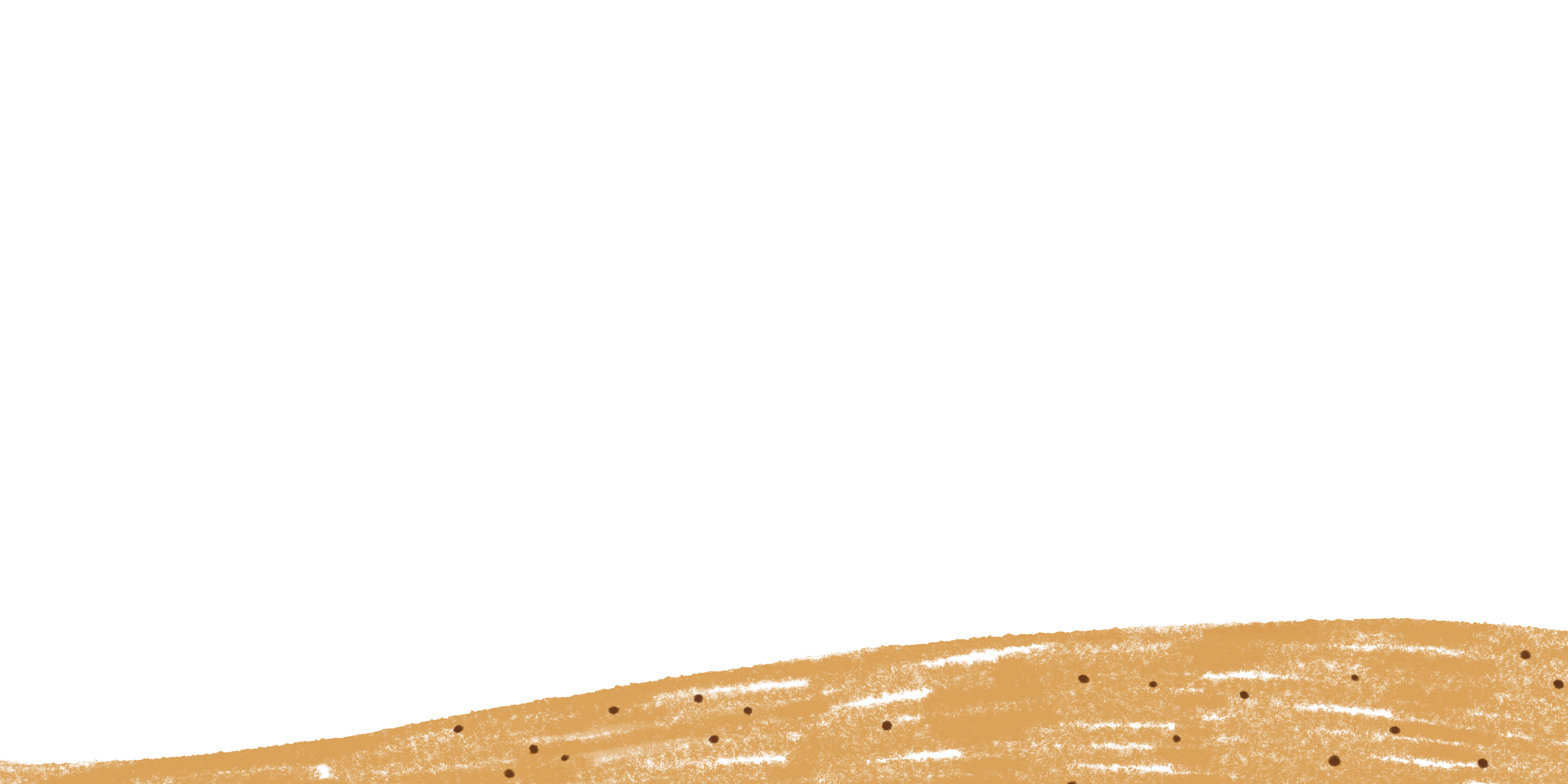 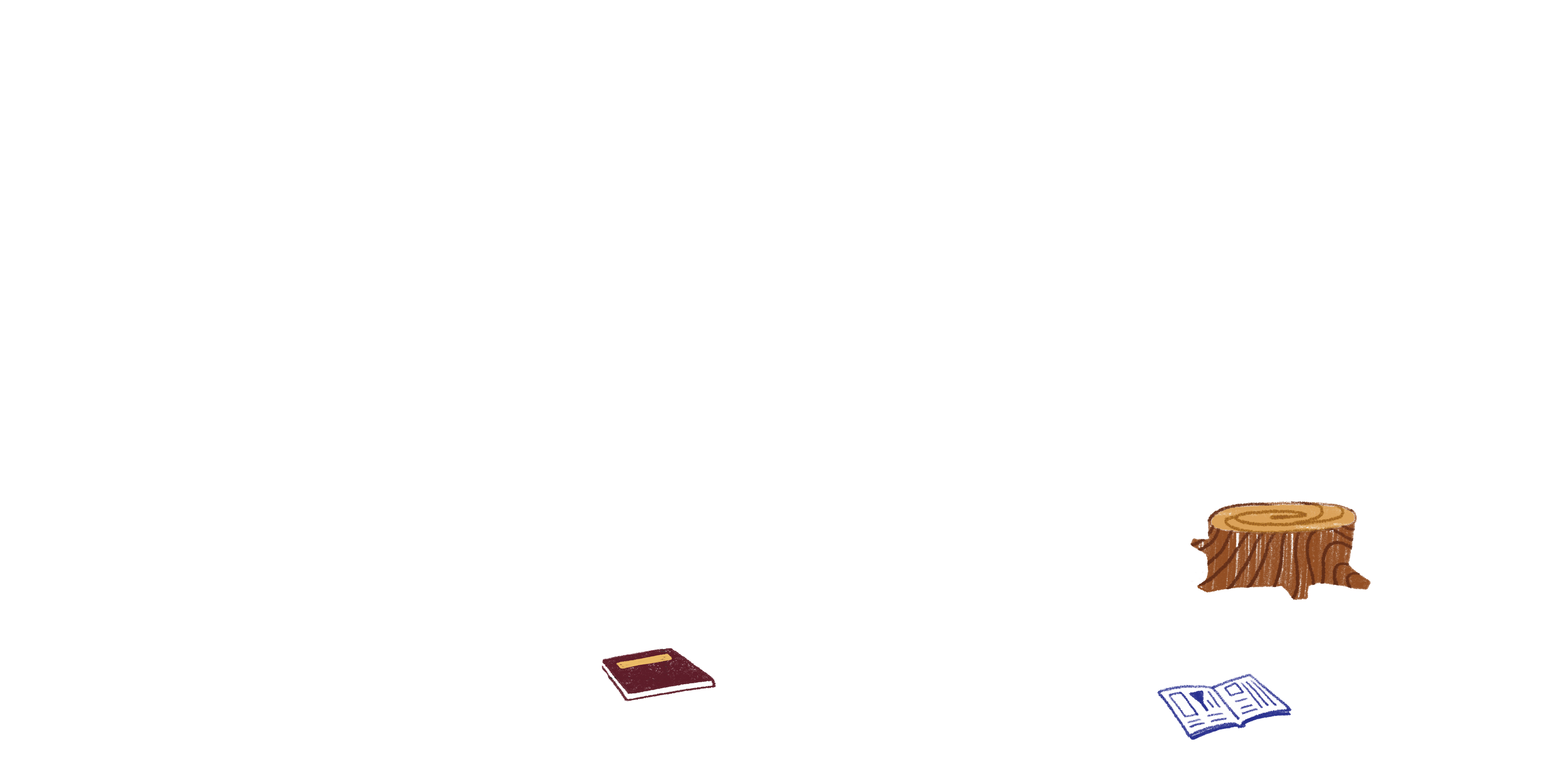 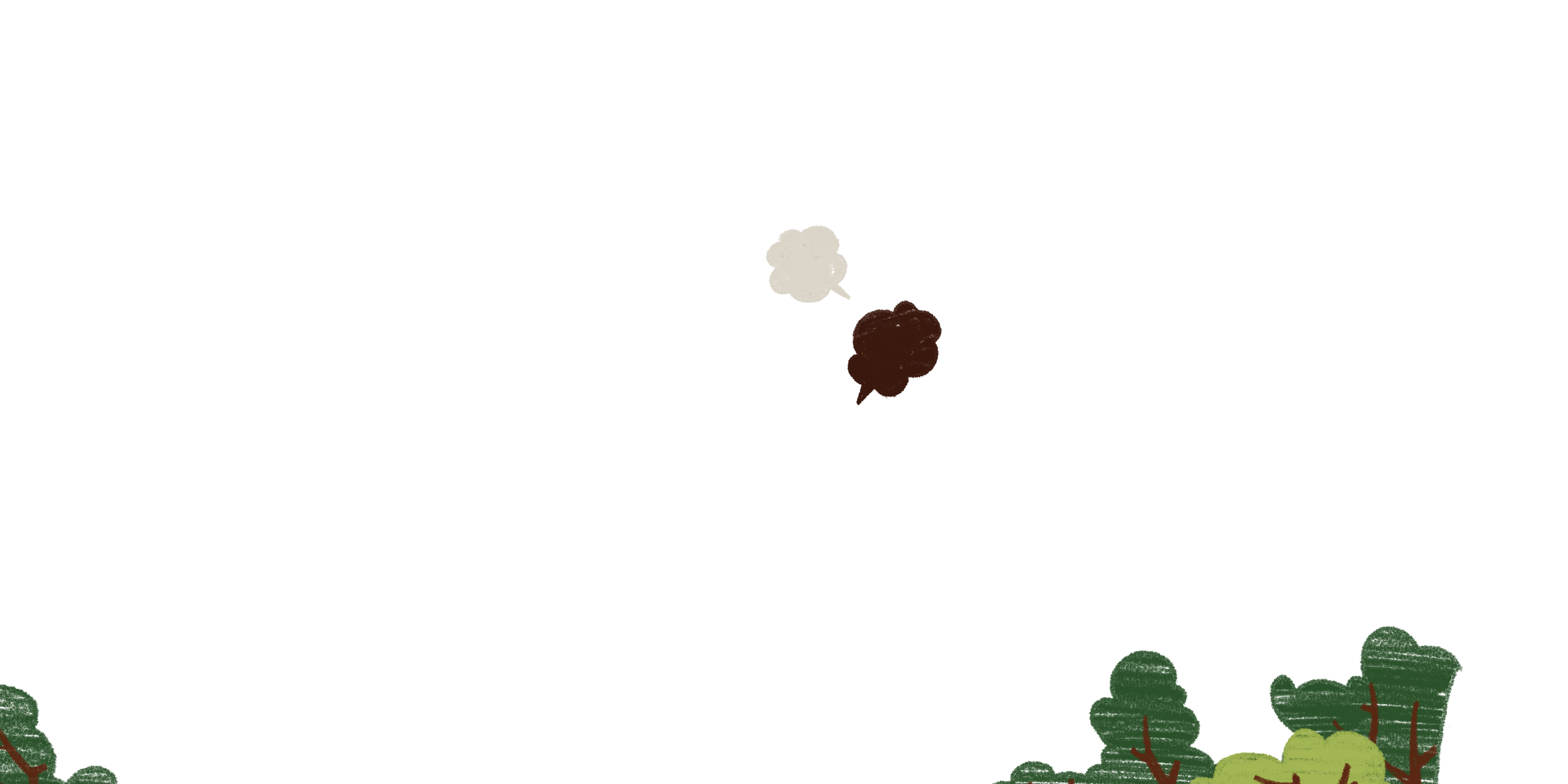 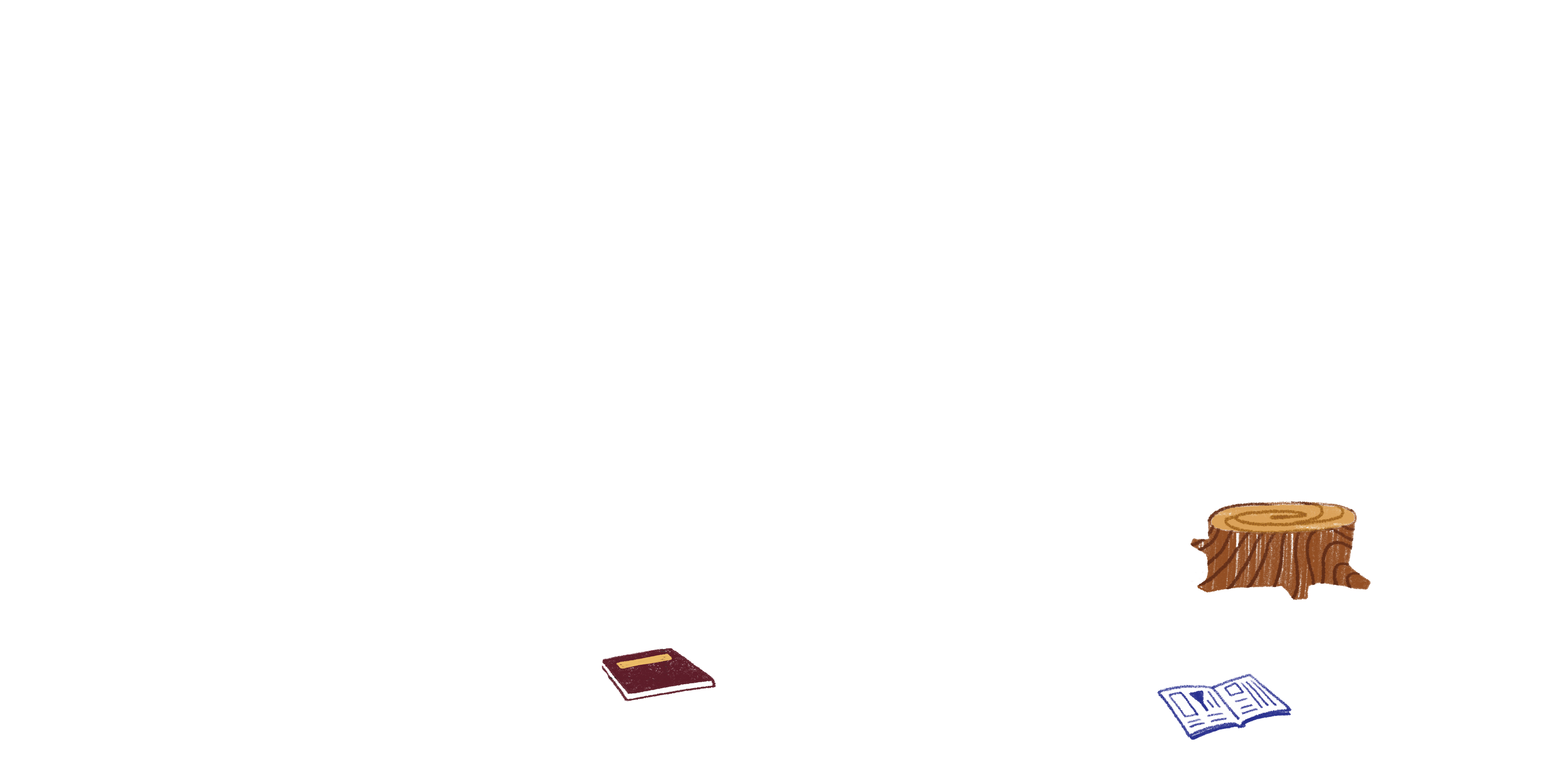 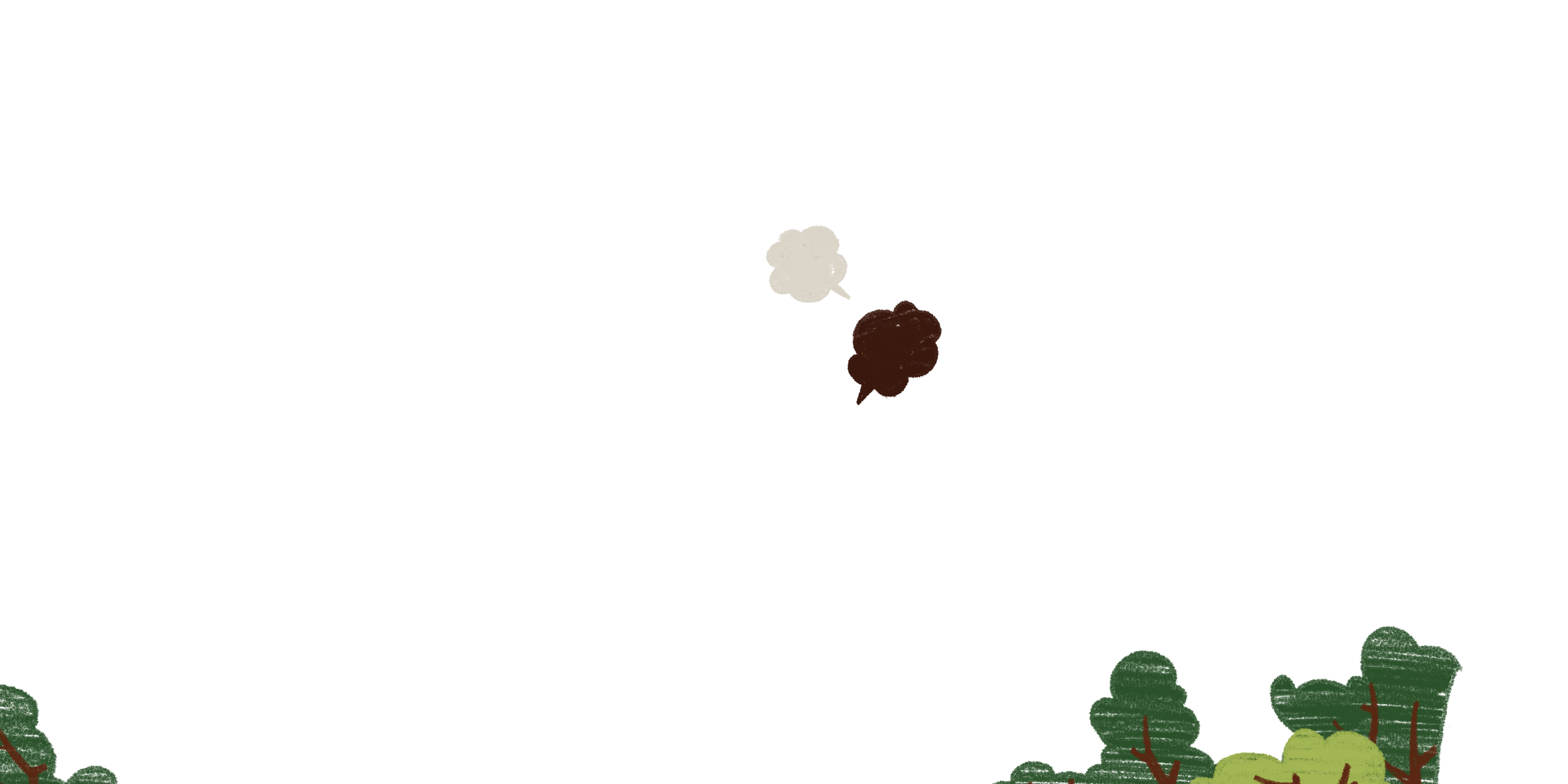 三、此处添加您的标题
添加标题
添加标题
添加标题
添加标题
添加标题
此处添加详细文本描述，建议与标题相关并符合整体语言风格，语言描述尽量，建议与标题相关并符合整体语言风格，语言描述尽量，建议与标题相关并符合整体语言风格，语言描述尽量，建议与标题相关并符合整体语言风格，语言描述尽量，建议与标题相关并符合整体语言风格，语言描述尽量，建议与标题相关并符合整体语言风格，语言描述尽量……
三、此处添加您的标题
此处添加详细文本描述，建议与标题相关并符合整体语言风格，语言描述尽量
A
此处添加您的标题
此处添加详细文本描述，建议与标题相关并符合整体语言风格，语言描述尽量
B
此处添加详细文本描述，建议与标题相关并符合整体语言风格，语言描述尽量，建议与标题相关并符合整体语言风格，语言描述尽量
此处添加详细文本描述，建议与标题相关并符合整体语言风格，语言描述尽量
C
三、此处添加您的标题
点击输入您的内容
添加标题
此处输入您的文本，或者复制您的文本粘贴到此处.此处输入您的文本，或者复制您的文本粘贴到此处.此处输入您的文本.
此处输入您的文本，或者复制您的文本粘贴到此处.此处输入您的文本，或者复制您的文本粘贴到此处.此处输入您的文本.
添加标题
添加标题
添加标题
添加标题
添加标题
添加标题
三、此处添加您的标题
单击添加标题
单击添加标题
单击添加标题
单击添加标题
单击添加标题
此处添加详细文本描述，建议与标题相关并符合整体语言风格，语言描述尽量……
此处添加详细文本描述，建议与标题相关并符合整体语言风格，语言描述尽量……
此处添加详细文本描述，建议与标题相关并符合整体语言风格，语言描述尽量……
此处添加详细文本描述，建议与标题相关并符合整体语言风格，语言描述尽量……
此处添加详细文本描述，建议与标题相关并符合整体语言风格，语言描述尽量……
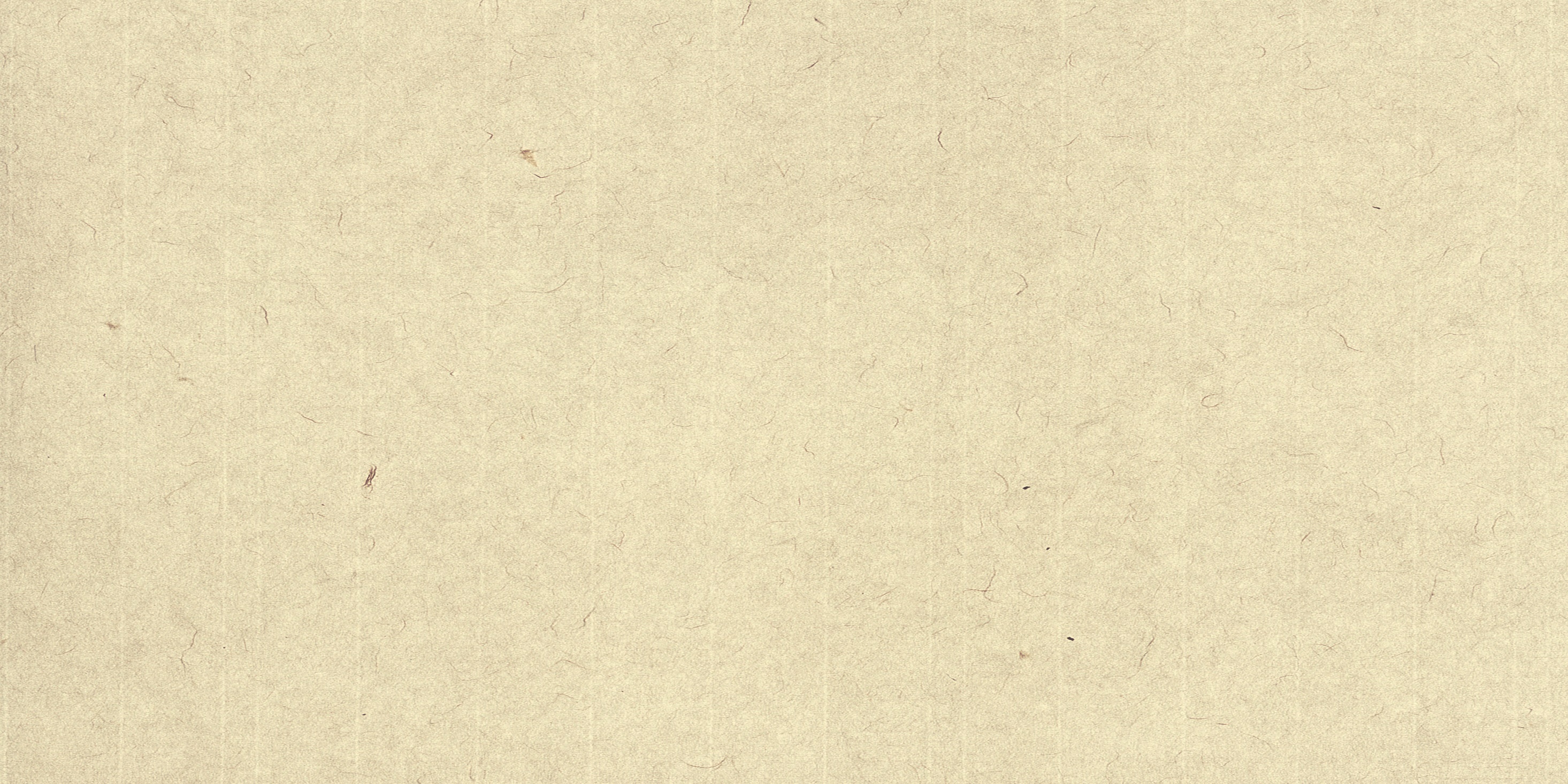 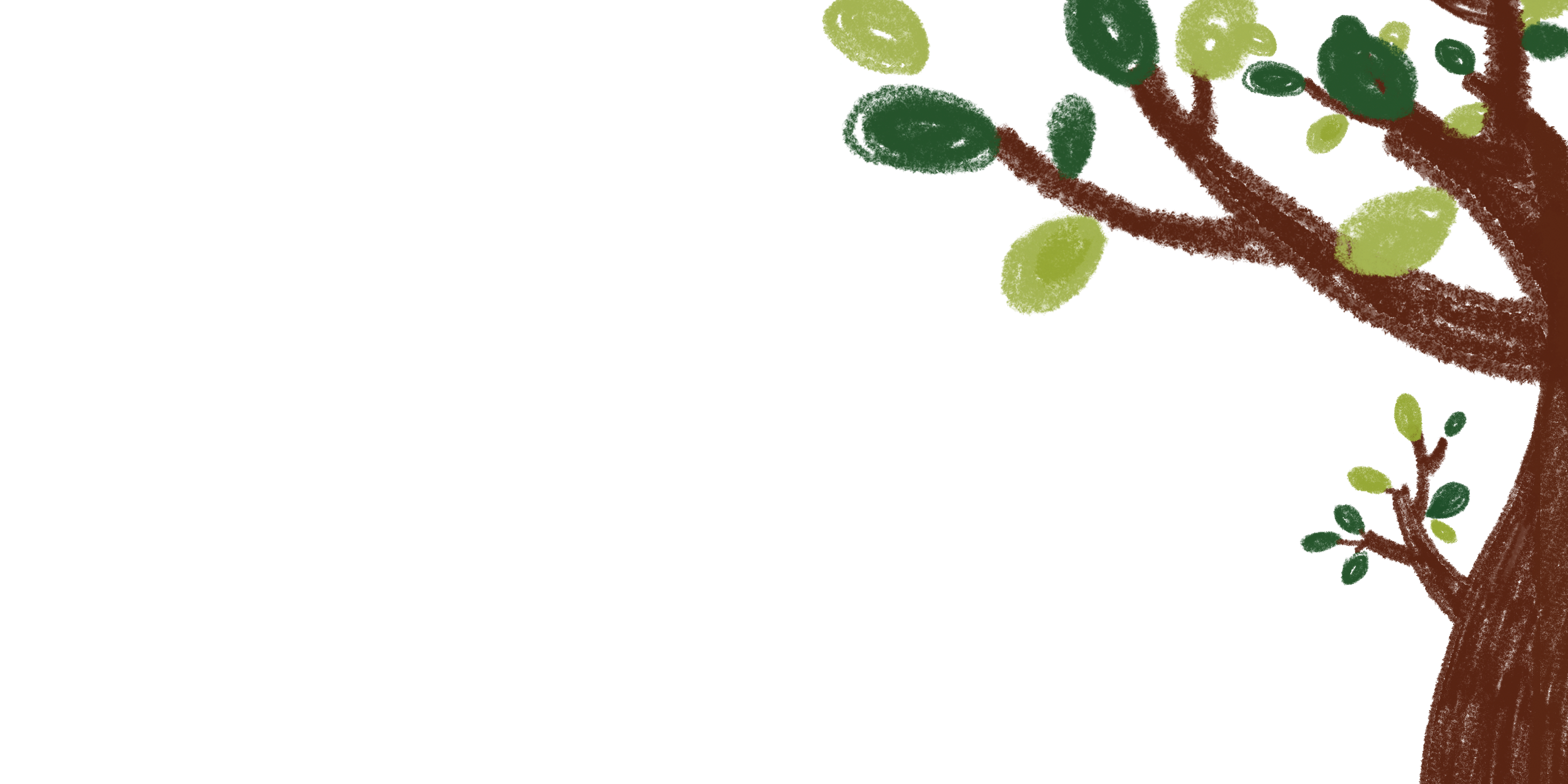 04
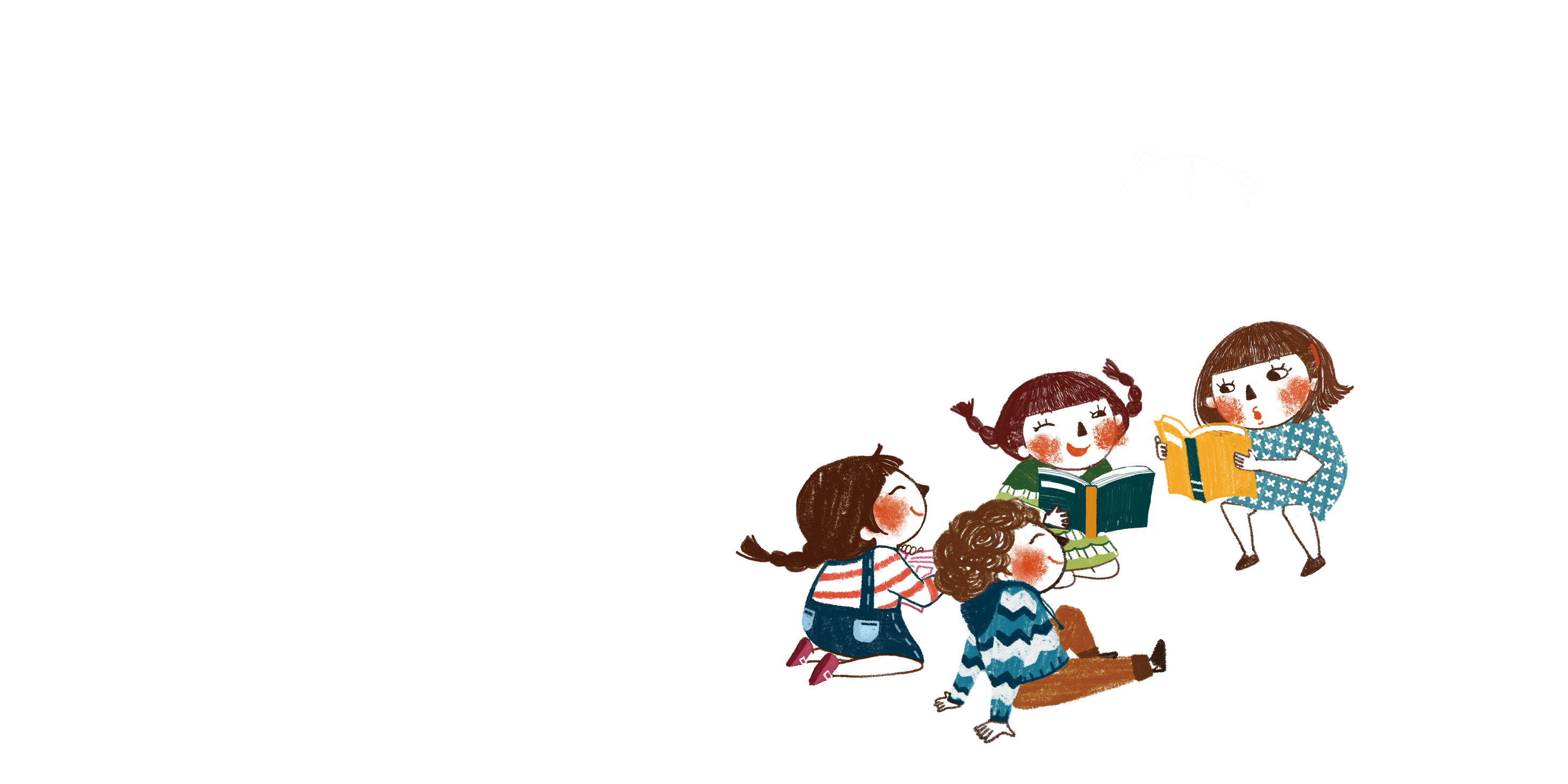 此处添加您的标题
We have many PowerPoint templates that has been specifically designed to help anyone that is stepping into the world of PowerPoint for the very first time.
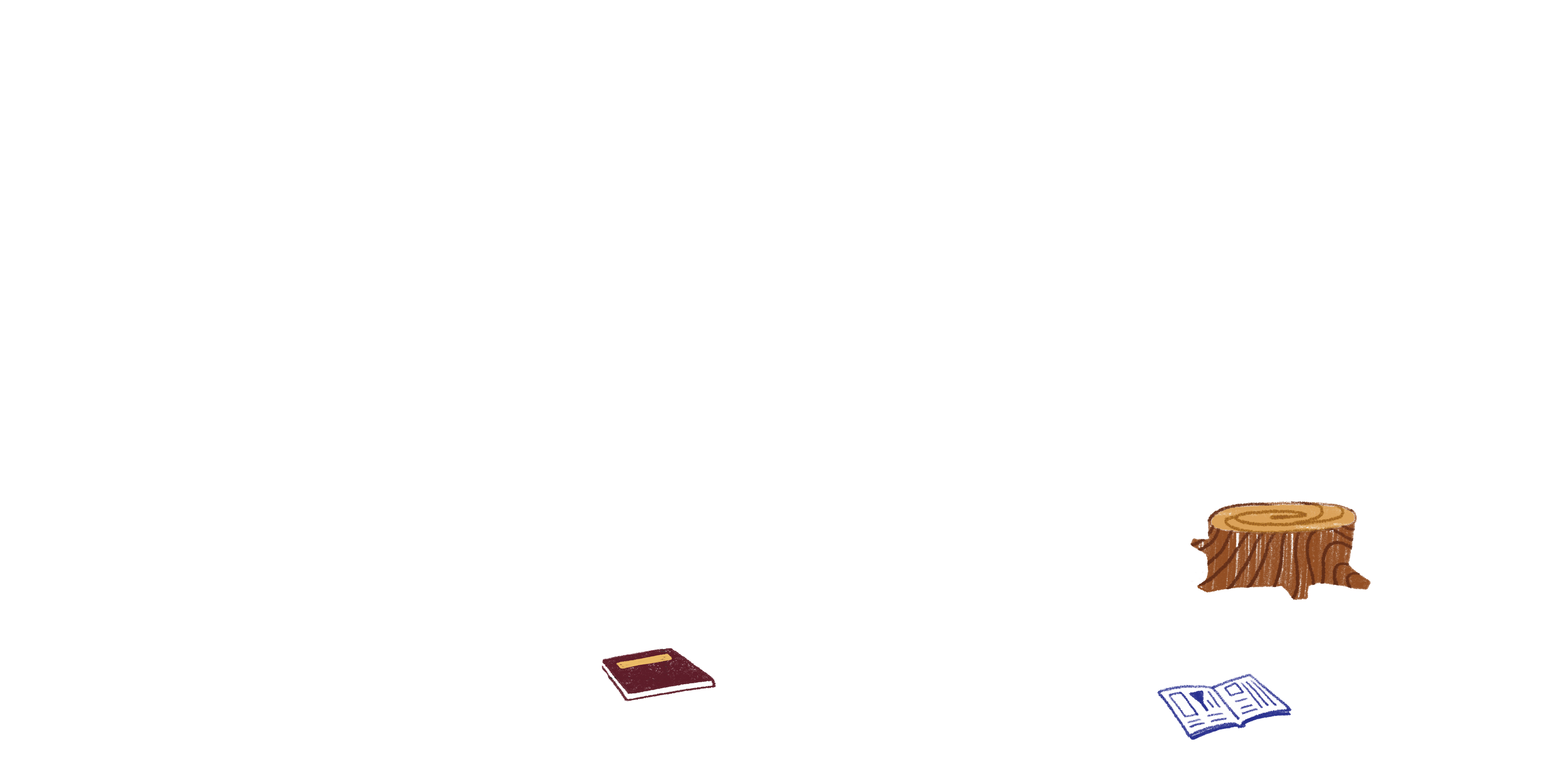 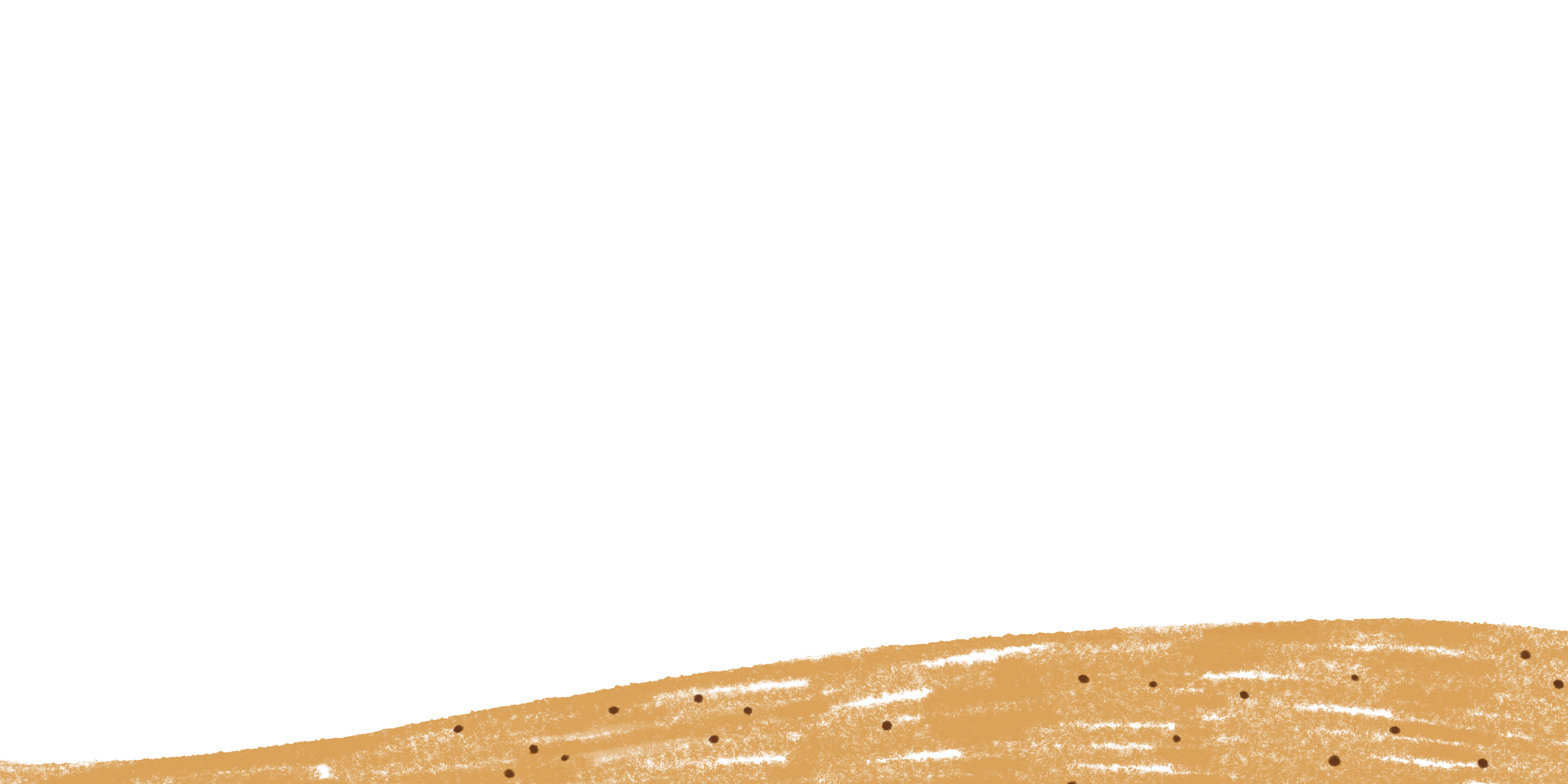 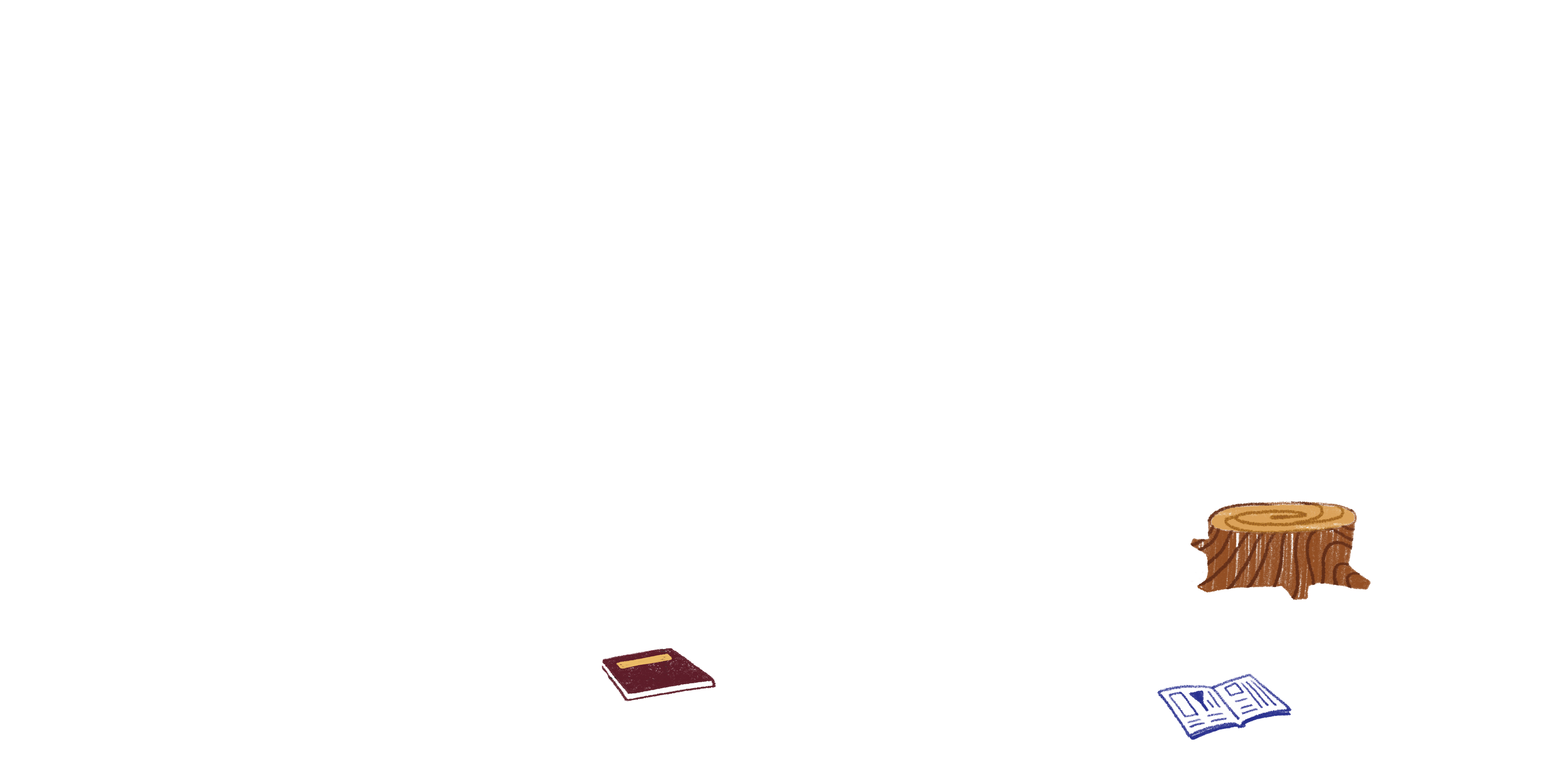 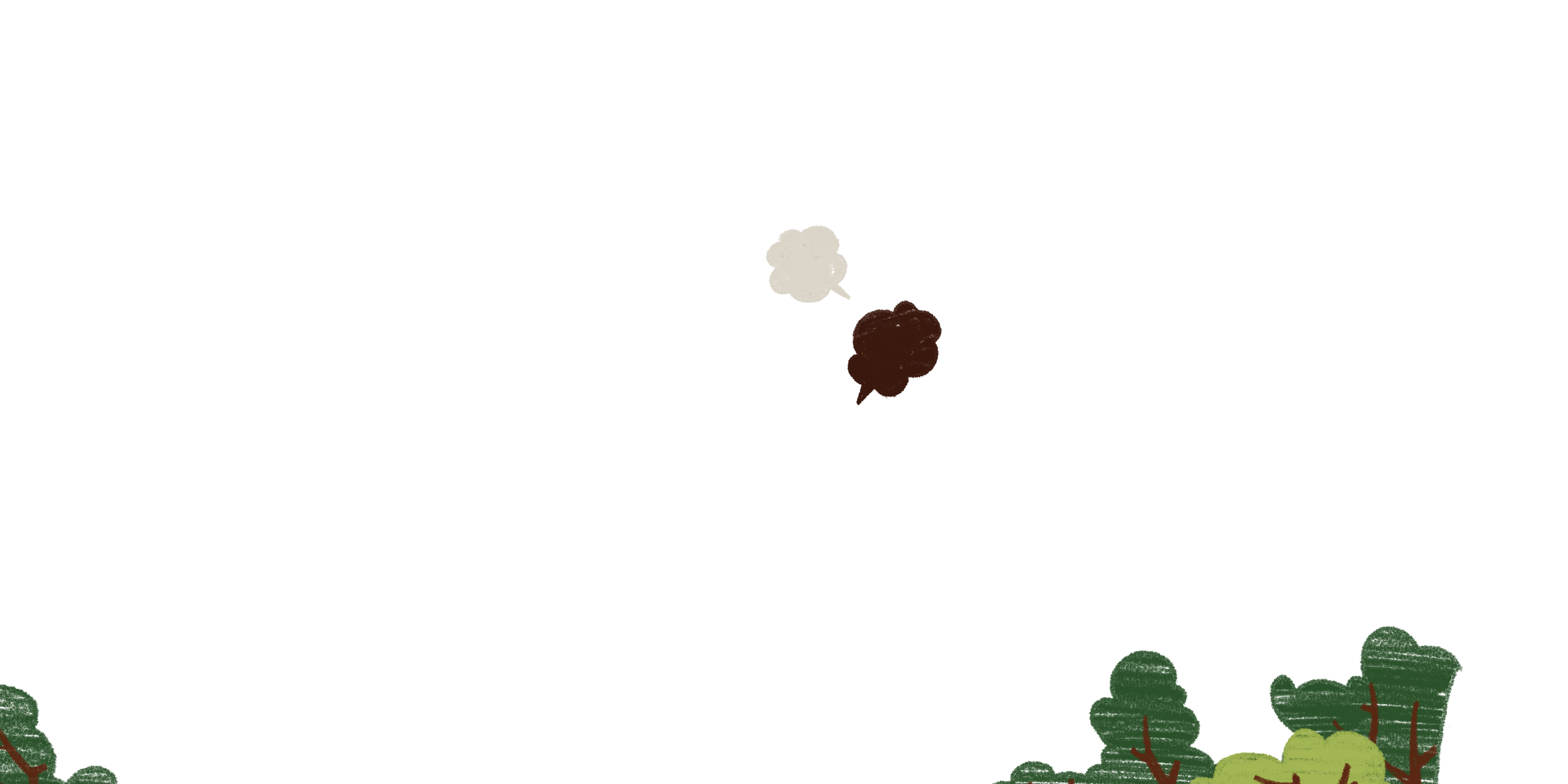 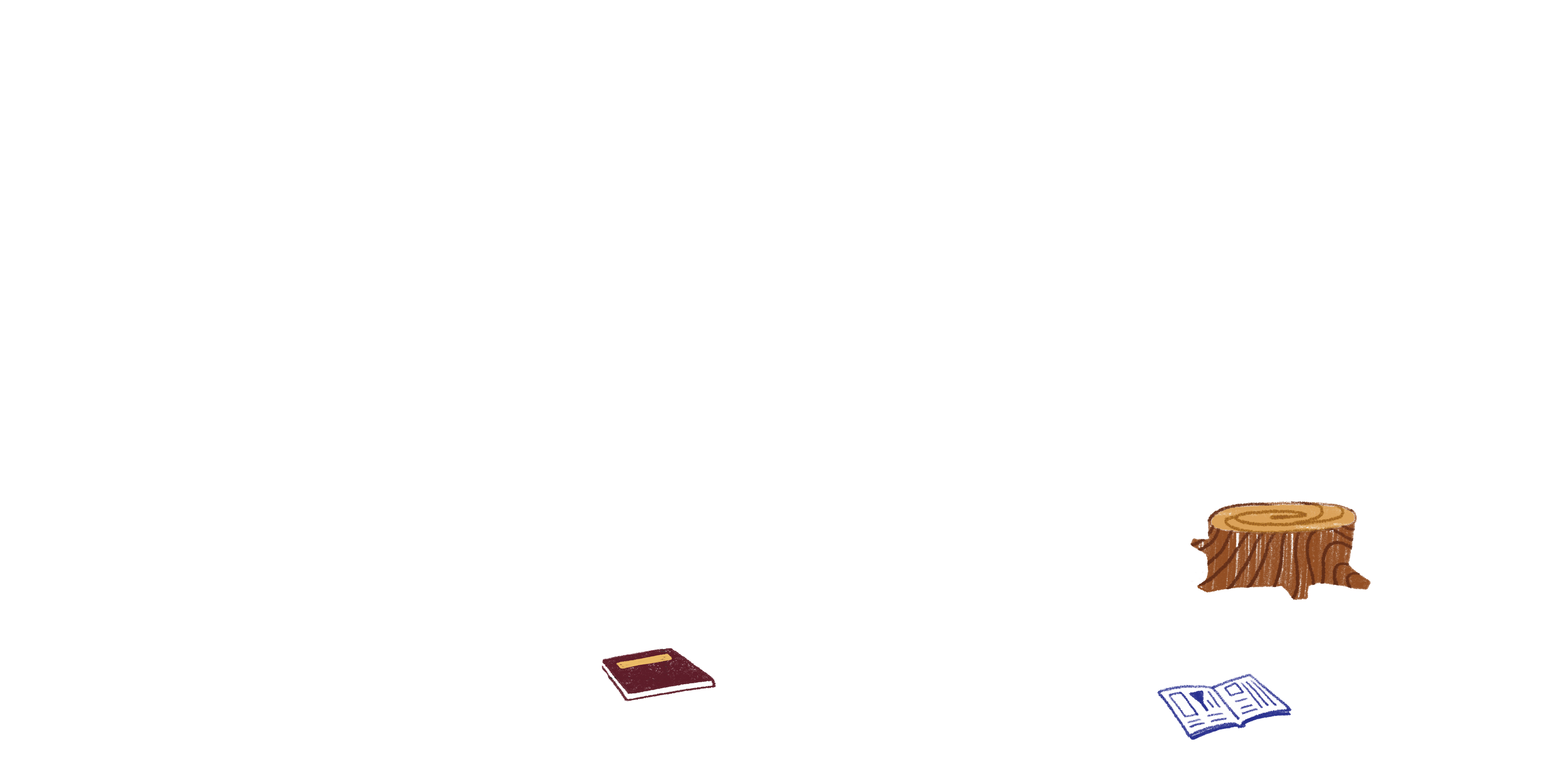 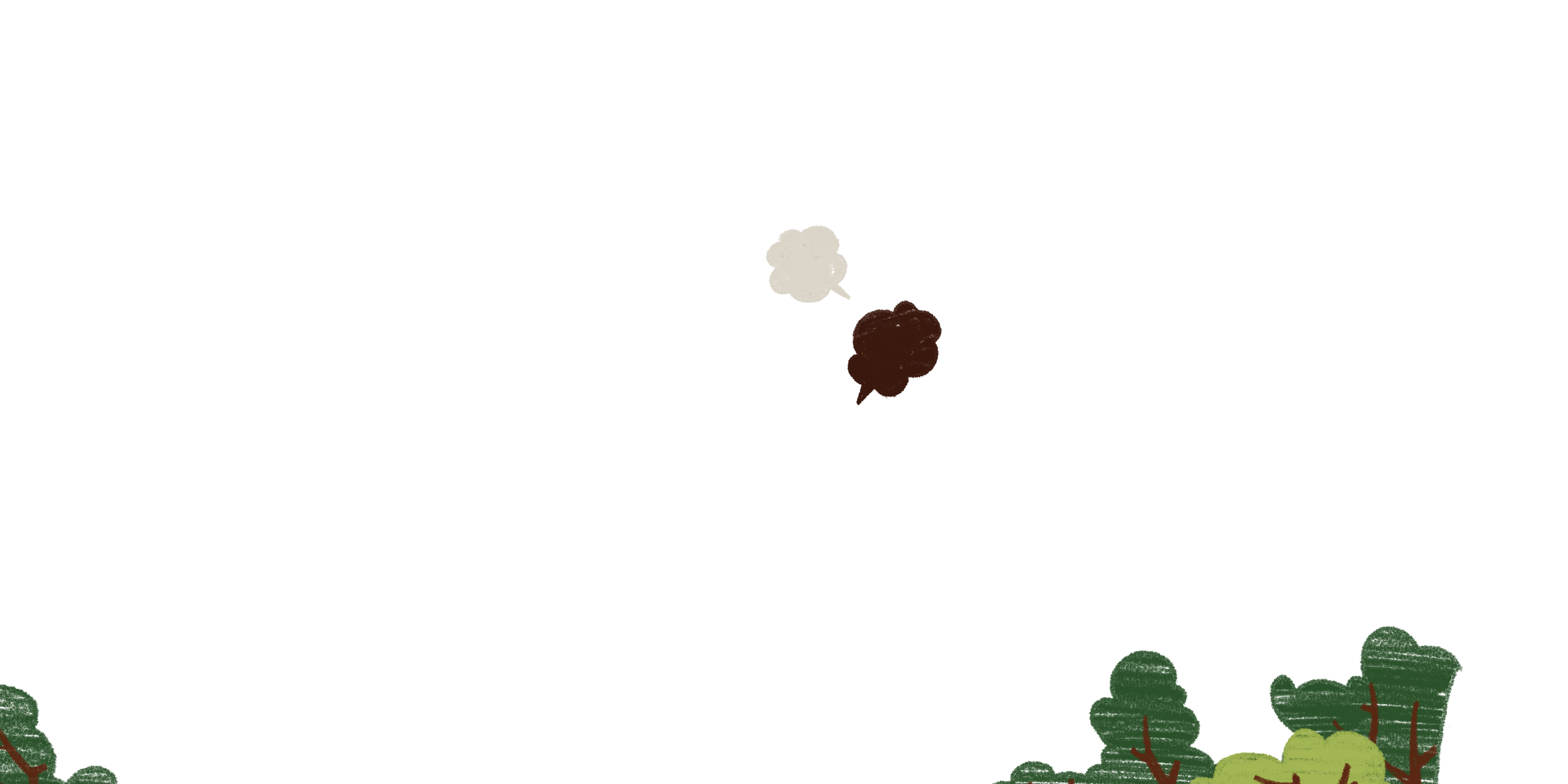 四、此处添加您的标题
关键文字
关键文字
关键文字
关键文字
此处添加标题
此处添加标题
此处添加标题
此处添加标题
在此录入上述图表的综合描述说明，在此录入上述图表的描述说明，在此录入上述图表的描述说明。
在此录入上述图表的综合描述说明，在此录入上述图表的描述说明，在此录入上述图表的描述说明。
在此录入上述图表的综合描述说明，在此录入上述图表的描述说明，在此录入上述图表的描述说明。
在此录入上述图表的综合描述说明，在此录入上述图表的描述说明，在此录入上述图表的描述说明。
四、此处添加您的标题
关键词
单击添加标题
单击添加标题
单击添加标题
单击添加标题
单击添加标题
单击添加标题
此处添加详细文本描述，建议与标题相关并符合整体语言风格，语言描述尽量……
此处添加详细文本描述，建议与标题相关并符合整体语言风格，语言描述尽量……
此处添加详细文本描述，建议与标题相关并符合整体语言风格，语言描述尽量……
此处添加详细文本描述，建议与标题相关并符合整体语言风格，语言描述尽量……
此处添加详细文本描述，建议与标题相关并符合整体语言风格，语言描述尽量……
此处添加详细文本描述，建议与标题相关并符合整体语言风格，语言描述尽量……
四、此处添加您的标题
添加标题
您的内容打在这里，或者通过复制您的文本后，在此框中选择粘贴，并选择只保留文字。
添加标题
您的内容打在这里，或者通过复制您的文本后，在此框中选择粘贴，并选择只保留文字。
添加标题
您的内容打在这里，或者通过复制您的文本后，在此框中选择粘贴，并选择只保留文字。
添加标题
您的内容打在这里，或者通过复制您的文本后，在此框中选择粘贴，并选择只保留文字。
添加标题
您的内容打在这里，或者通过复制您的文本后，在此框中选择粘贴，并选择只保留文字。
四、此处添加您的标题
01
02
03
04
05
06
单击添加标题
单击添加标题
单击添加标题
单击添加标题
单击添加标题
单击添加标题
此处添加详细文本描述，建议与标题相关并符合整体语言风格，语言描述尽量……
此处添加详细文本描述，建议与标题相关并符合整体语言风格，语言描述尽量……
此处添加详细文本描述，建议与标题相关并符合整体语言风格，语言描述尽量……
此处添加详细文本描述，建议与标题相关并符合整体语言风格，语言描述尽量……
此处添加详细文本描述，建议与标题相关并符合整体语言风格，语言描述尽量……
此处添加详细文本描述，建议与标题相关并符合整体语言风格，语言描述尽量……
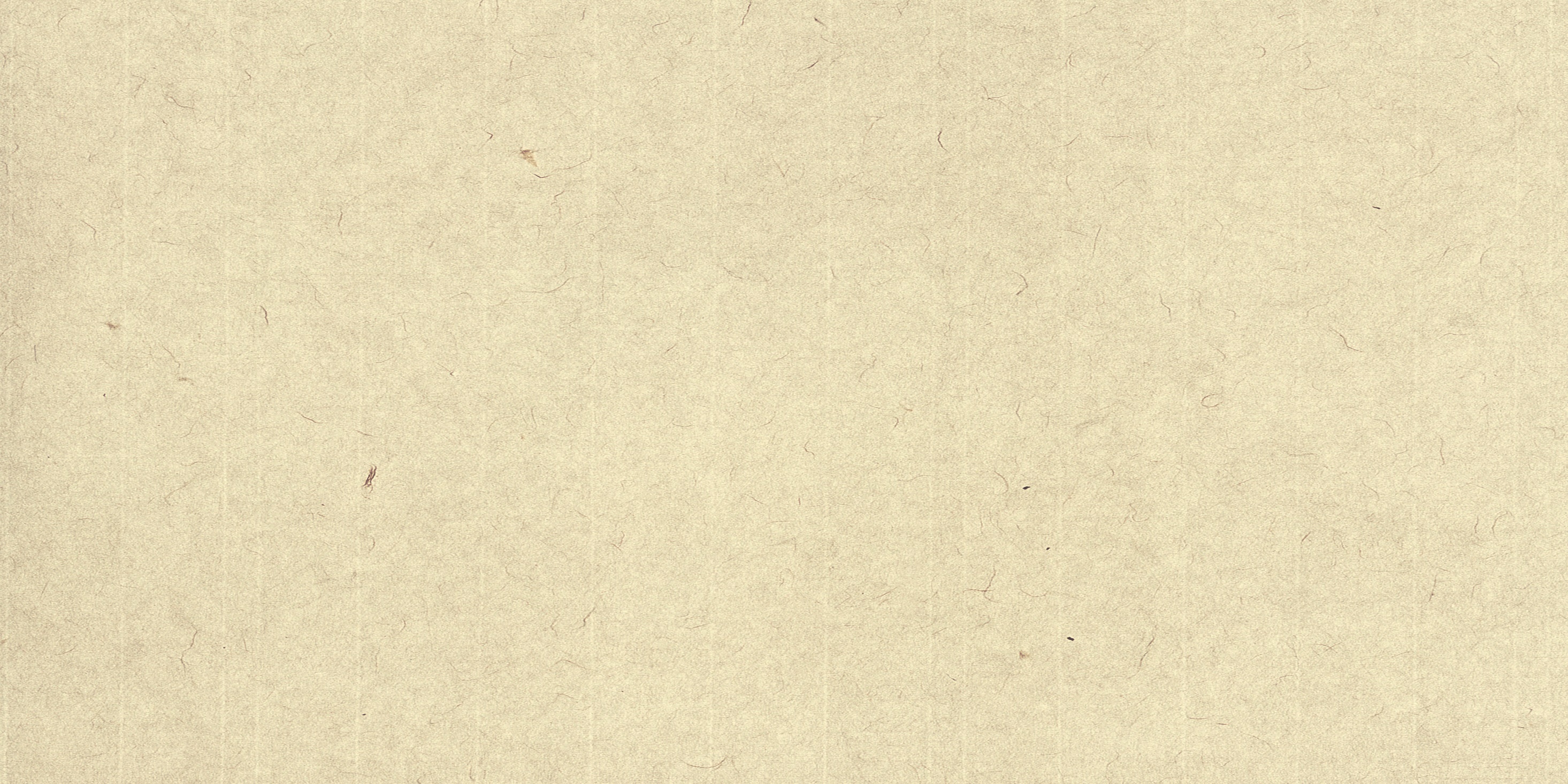 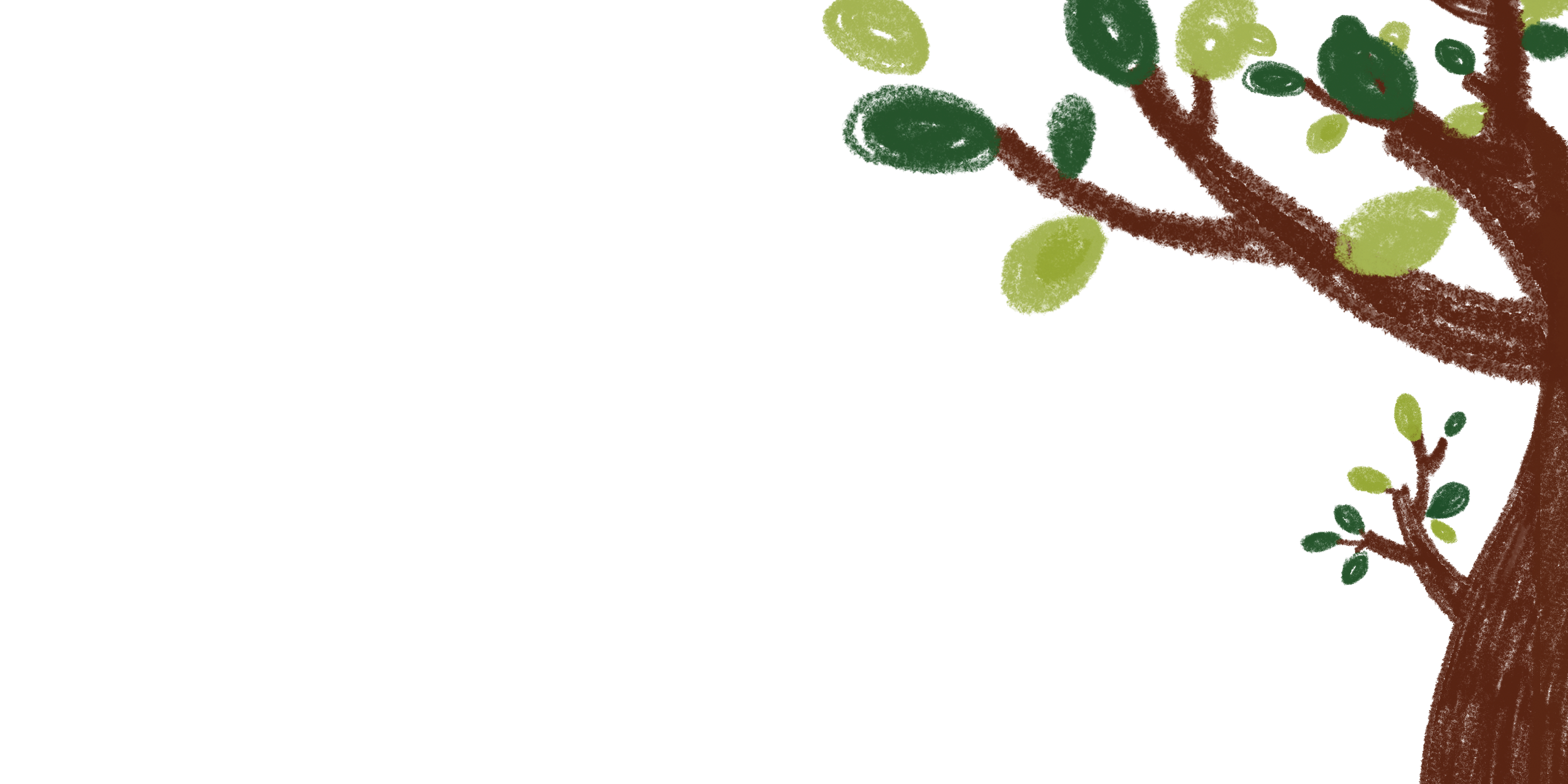 05
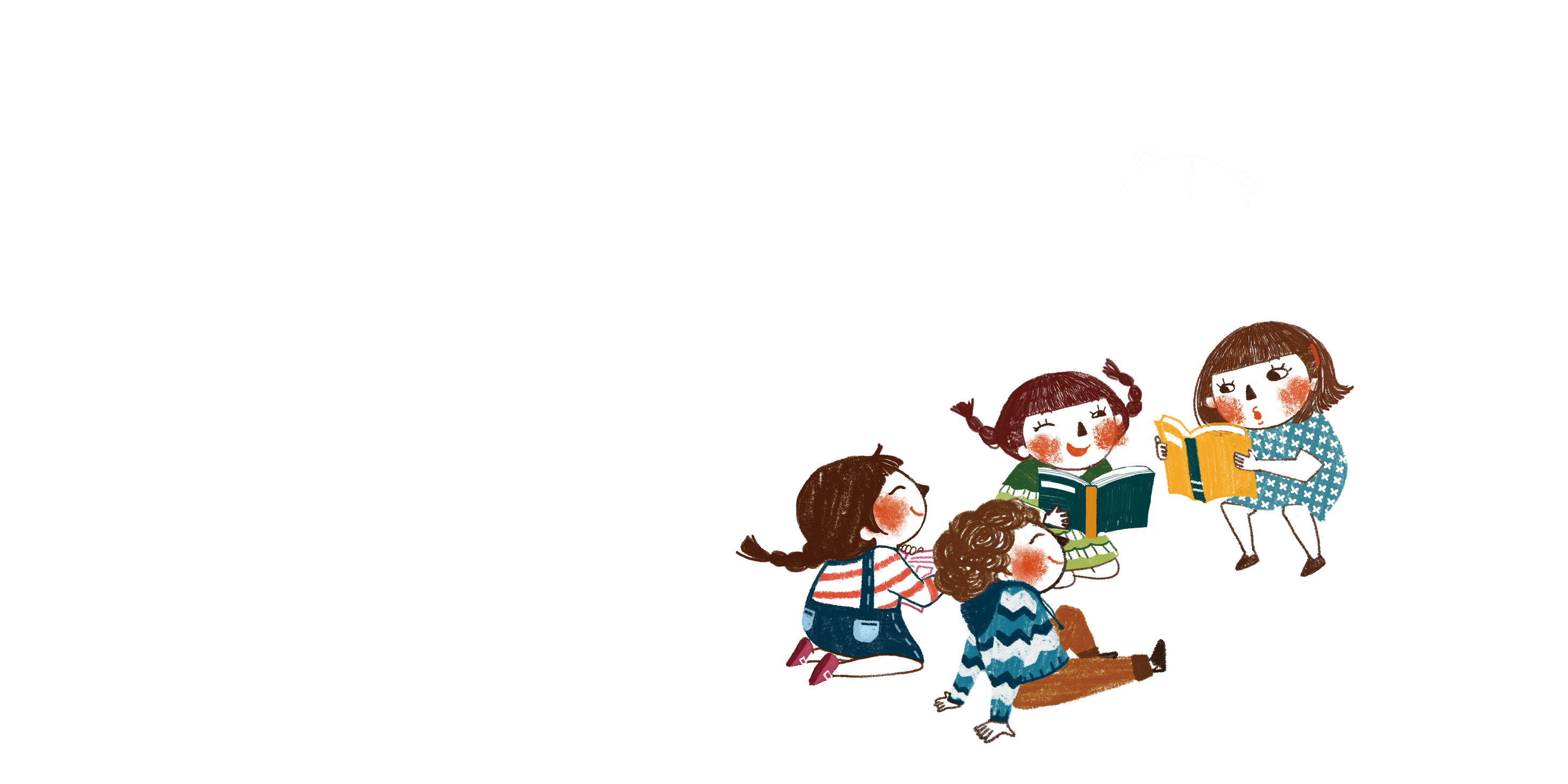 此处添加您的标题
We have many PowerPoint templates that has been specifically designed to help anyone that is stepping into the world of PowerPoint for the very first time.
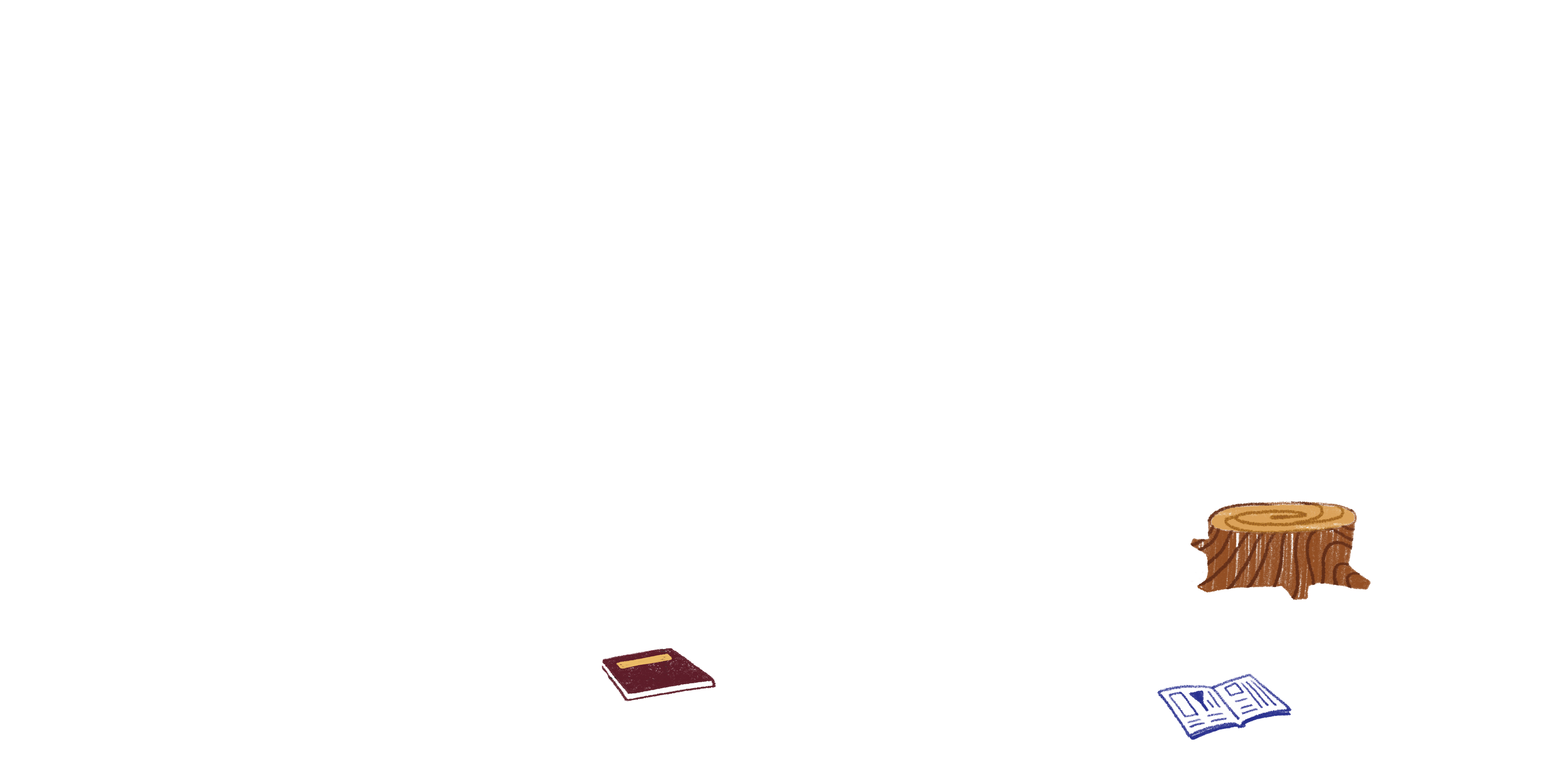 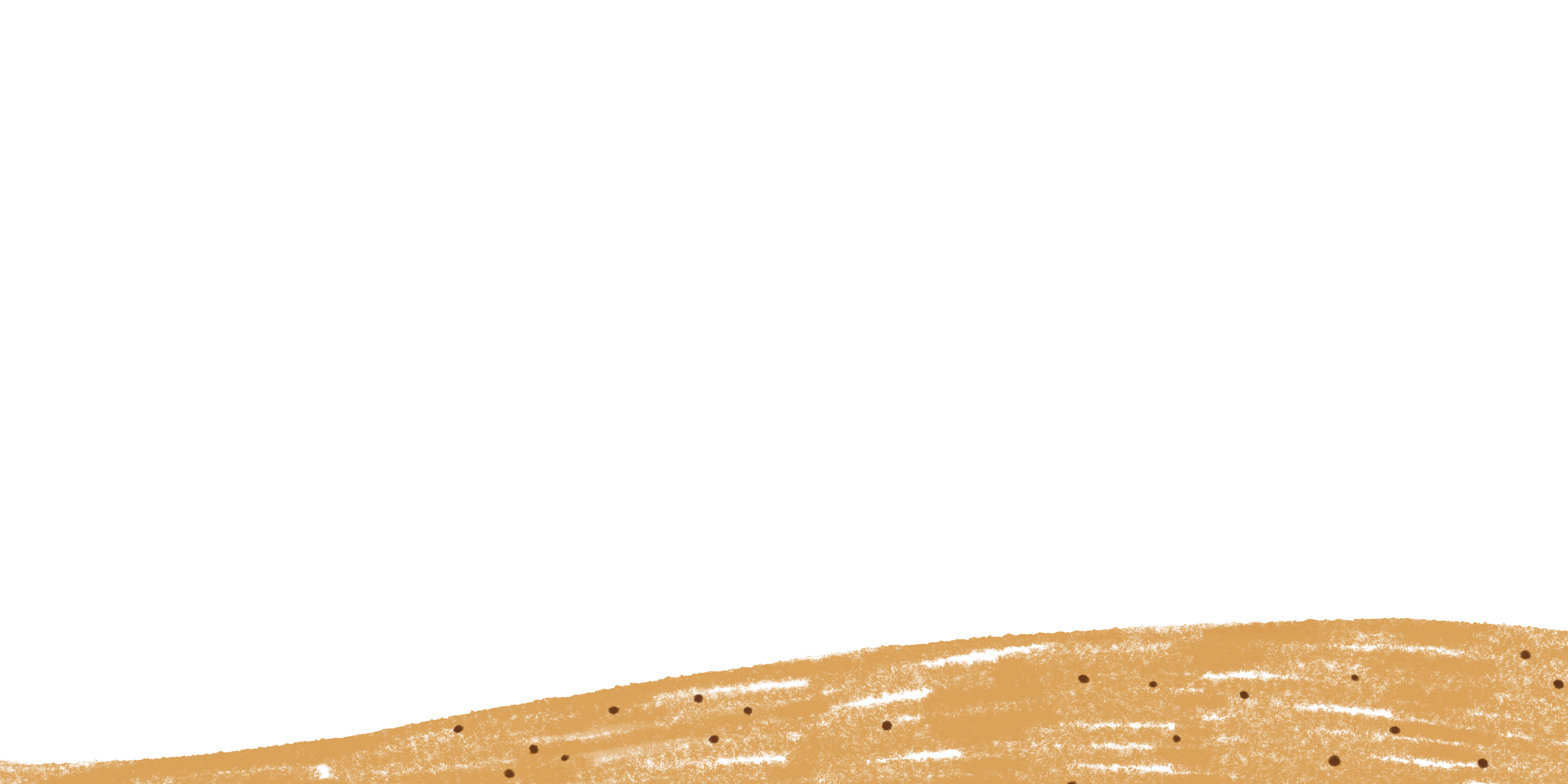 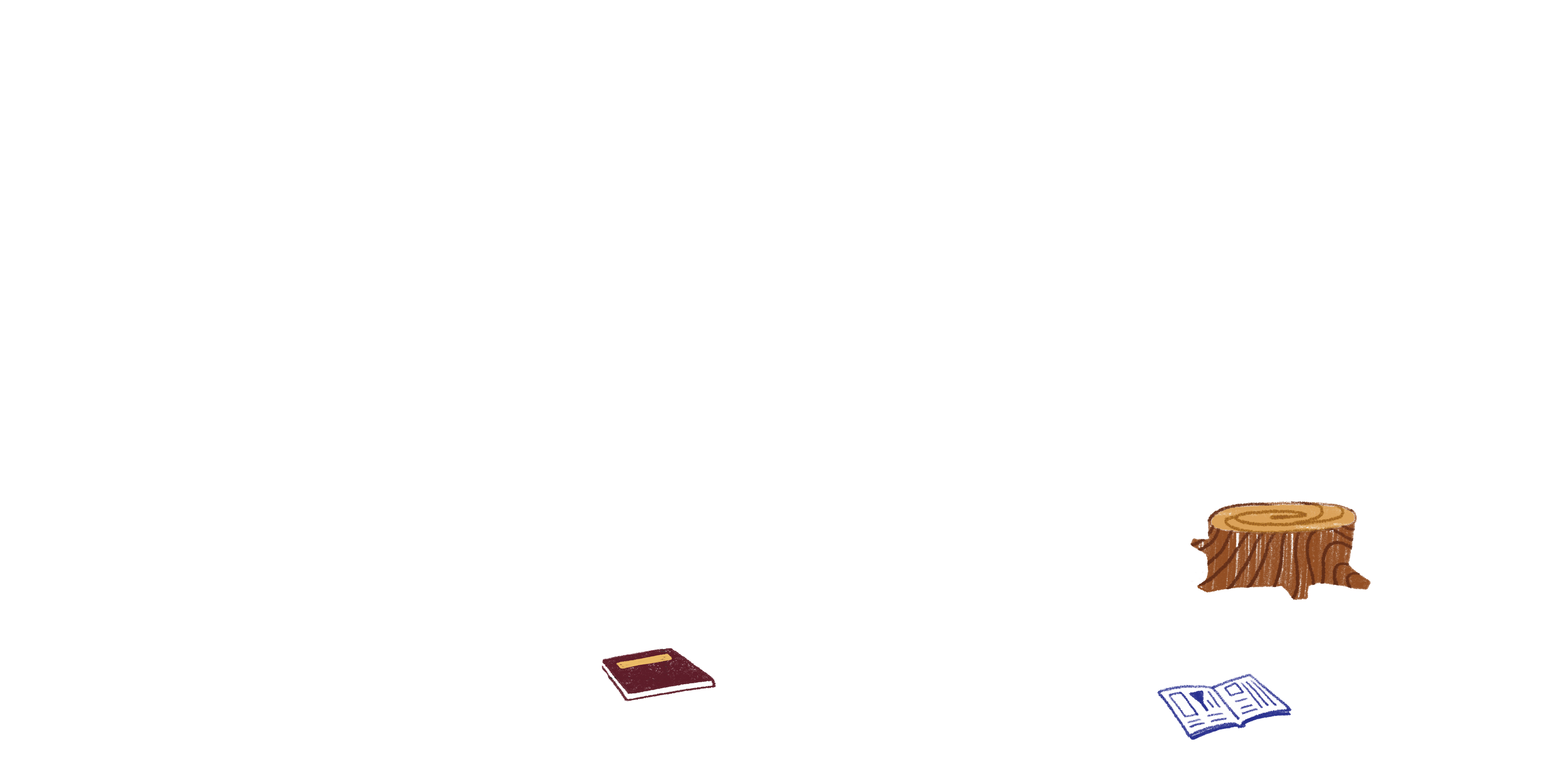 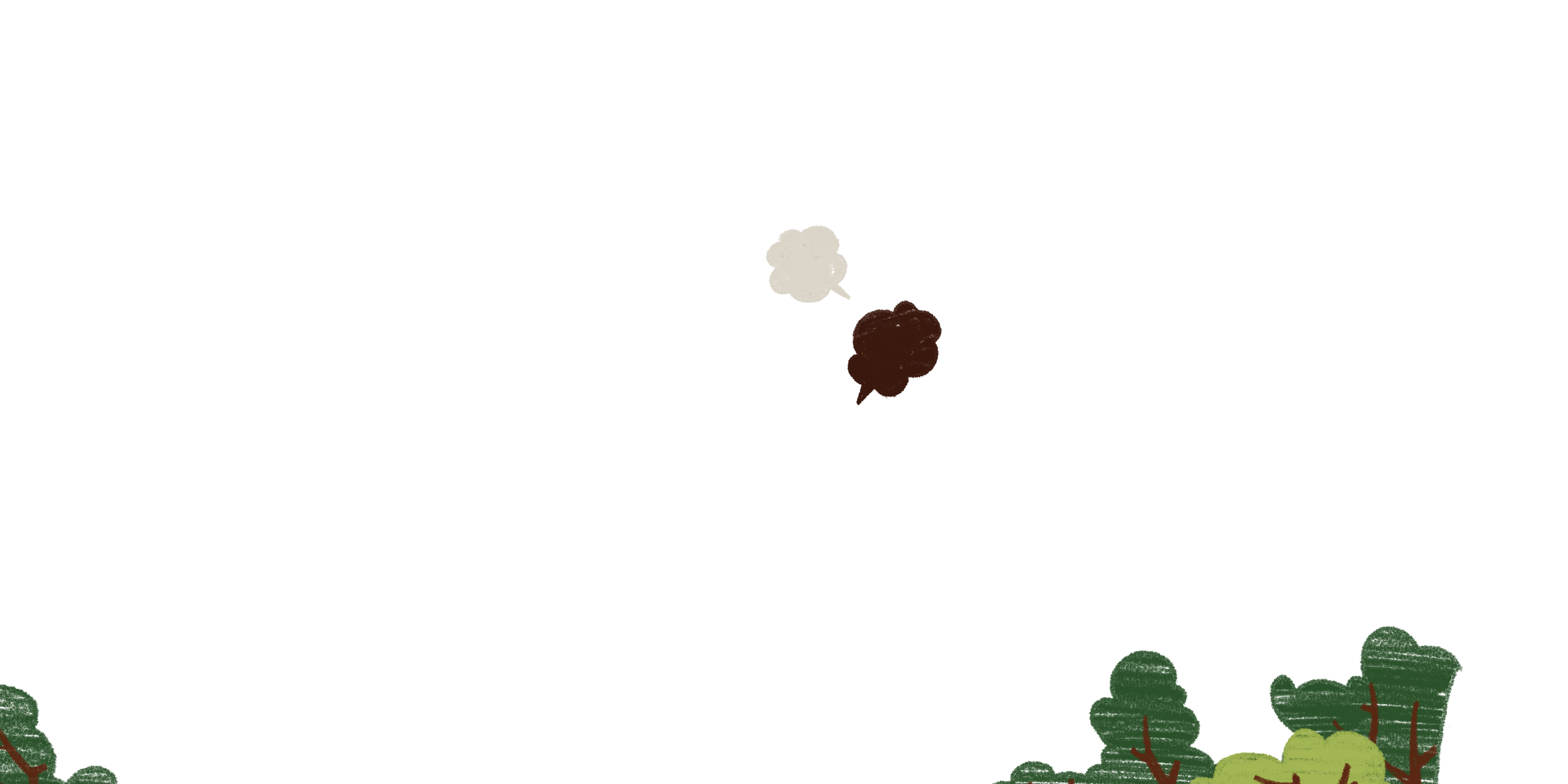 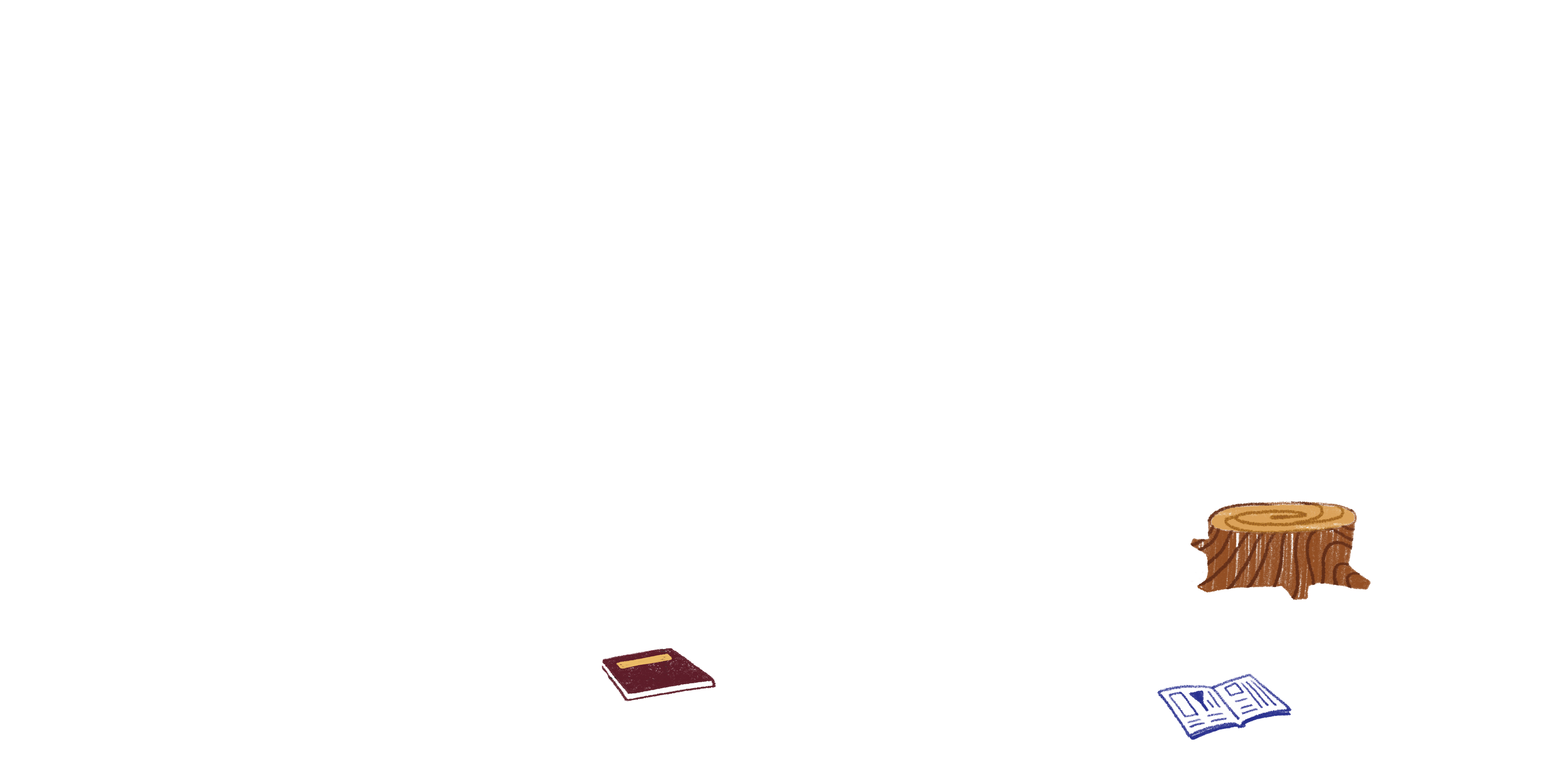 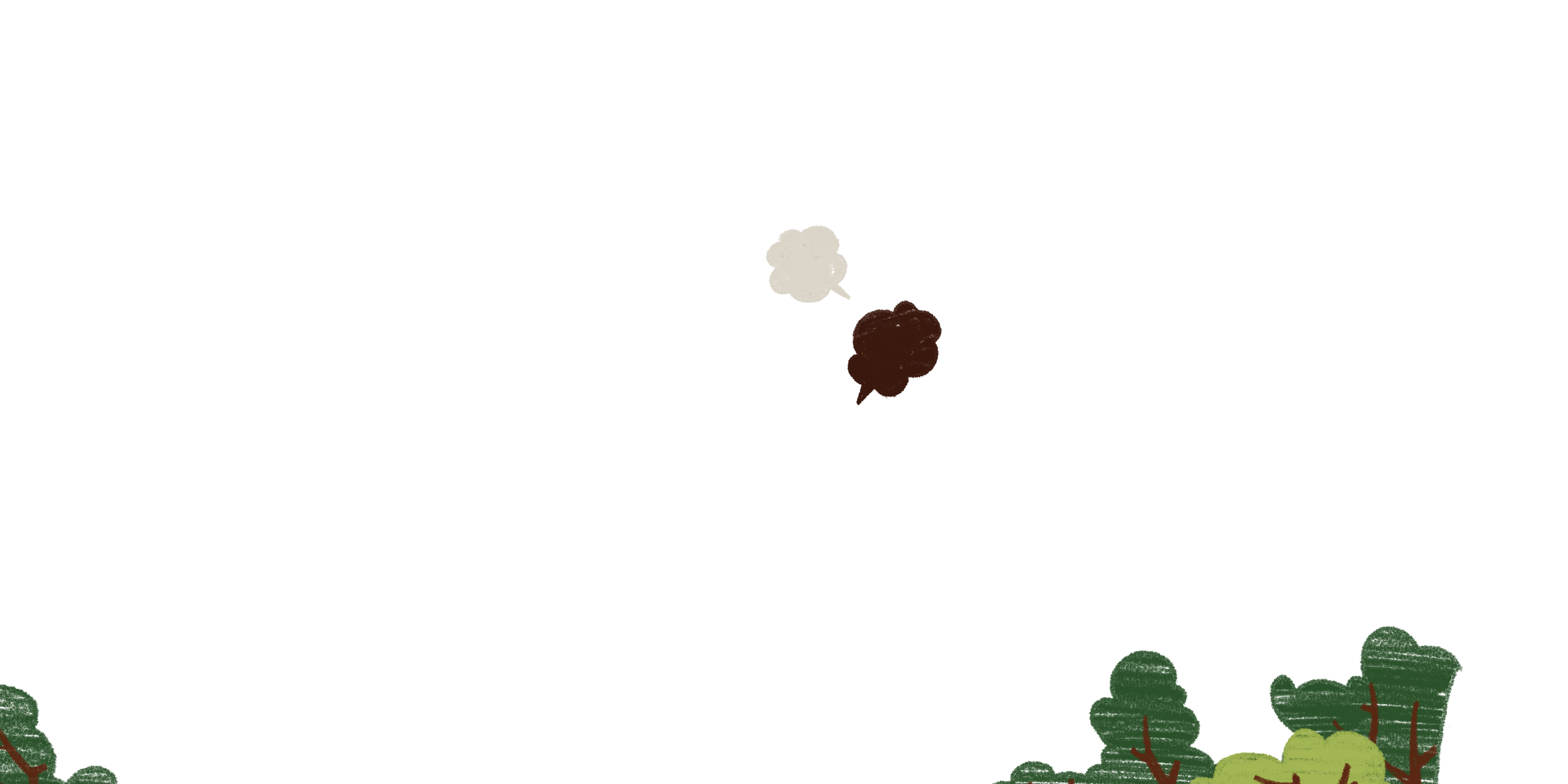 五、此处添加您的标题
单击此处添加文字
此处添加详细文本描述，建议与标题相关并符合整体语言风格，语言描述尽量，建议与标题相关并符合整体语言风格，语言描述尽量……
单击此处添加文字
此处添加详细文本描述，建议与标题相关并符合整体语言风格，语言描述尽量，建议与标题相关并符合整体语言风格，语言描述尽量……
五、此处添加您的标题
在此添加标题
在此添加标题
在此添加标题
点击添加相关标题文字，点击添加相关标题文字，点击添加相关标题文字，点击添加相关标题文字。
点击添加相关标题文字，点击添加相关标题文字，点击添加相关标题文字，点击添加相关标题文字。
点击添加相关标题文字，点击添加相关标题文字，点击添加相关标题文字，点击添加相关标题文字。
五、此处添加您的标题
添加标题
添加标题
此处添加详细文本描述，建议与标题相关并符合整体语言风格，语言描述尽量
此处添加详细文本描述，建议与标题相关并符合整体语言风格，语言描述尽量
添加标题
添加标题
此处添加详细文本描述，建议与标题相关并符合整体语言风格，语言描述尽量
此处添加详细文本描述，建议与标题相关并符合整体语言风格，语言描述尽量
添加标题
添加标题
此处添加详细文本描述，建议与标题相关并符合整体语言风格，语言描述尽量
此处添加详细文本描述，建议与标题相关并符合整体语言风格，语言描述尽量
五、此处添加您的标题
添加标题
添加标题
添加标题
添加标题
Perfect Concept
此处添加详细文本描述，建议与标题相关并符合整体语言风格，语言描述尽量……
此处添加详细文本描述，建议与标题相关并符合整体语言风格，语言描述尽量……
此处添加详细文本描述，建议与标题相关并符合整体语言风格，语言描述尽量……
此处添加详细文本描述，建议与标题相关并符合整体语言风格，语言描述尽量……
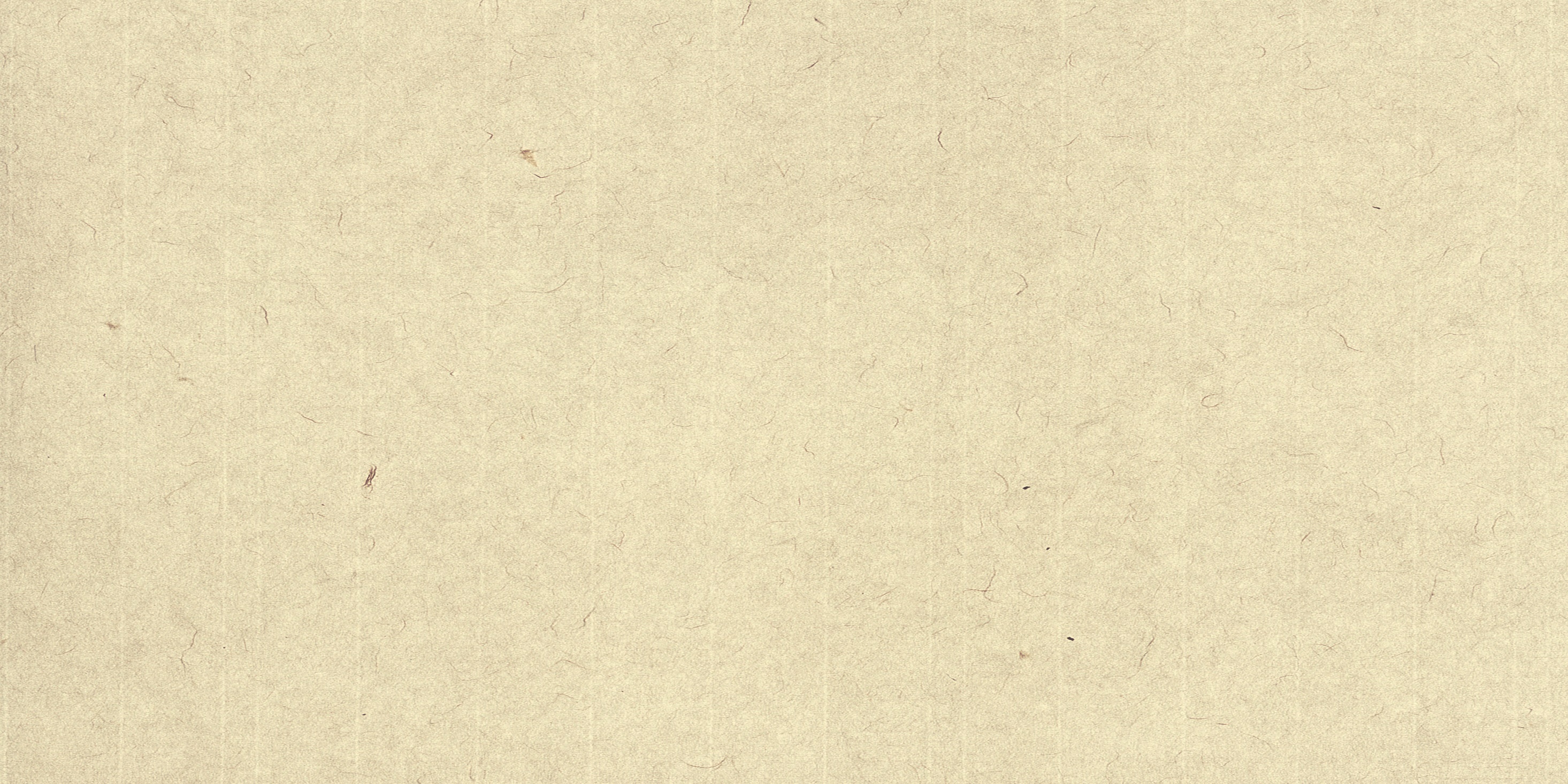 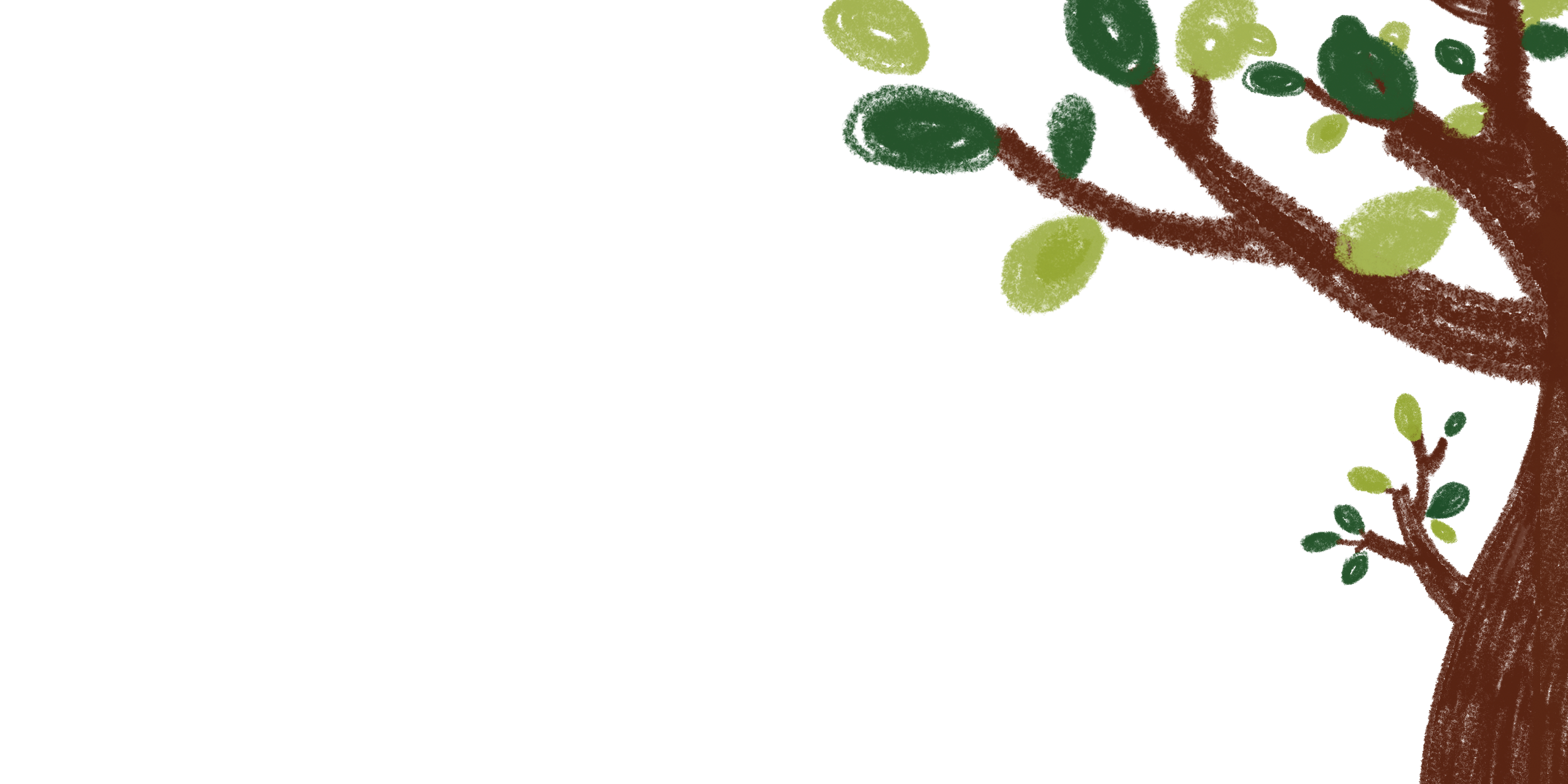 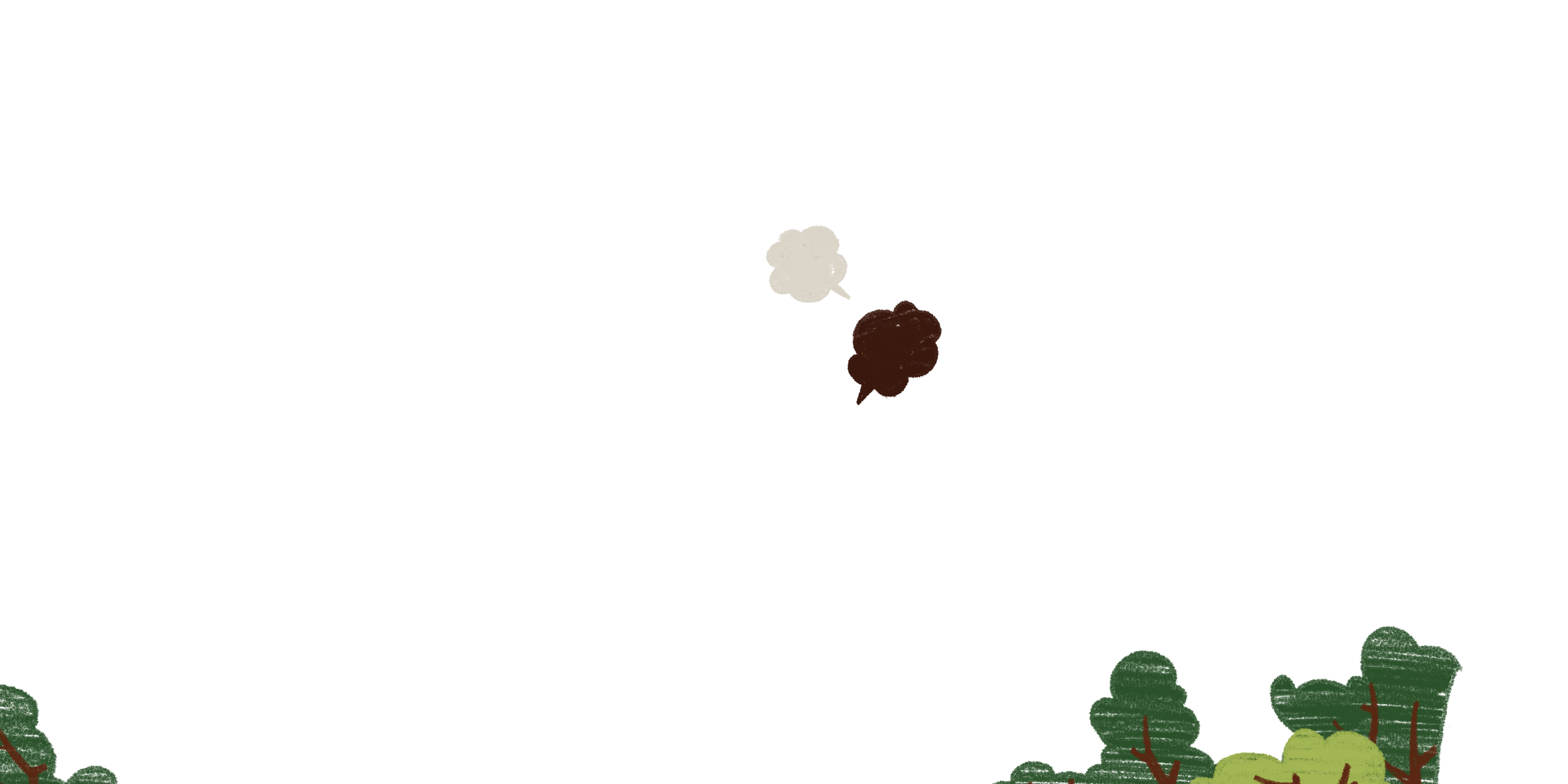 2018
感谢各位的批评指正
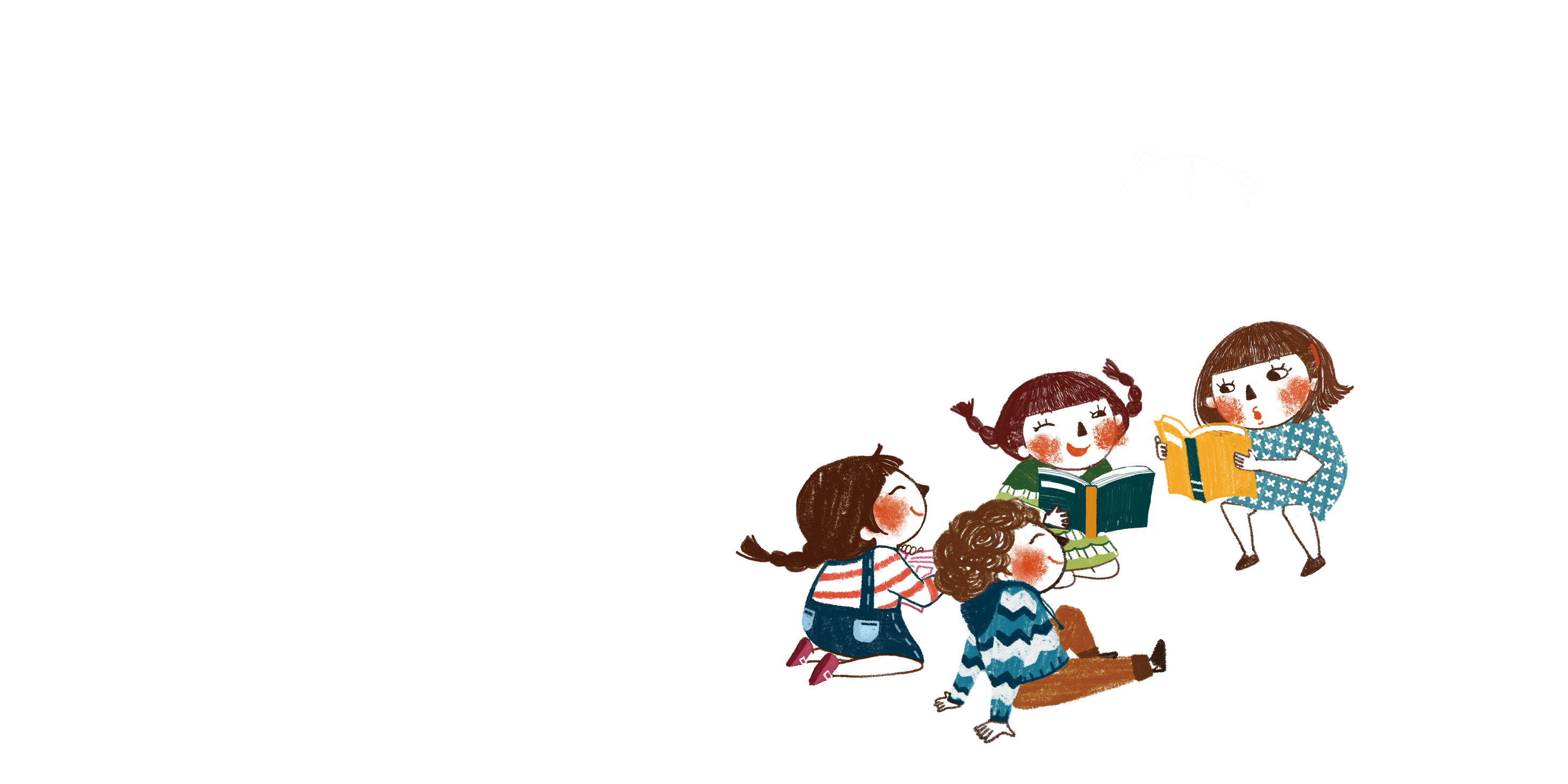 适用于总结计划、公开课、中小学、幼儿园、培训教育等
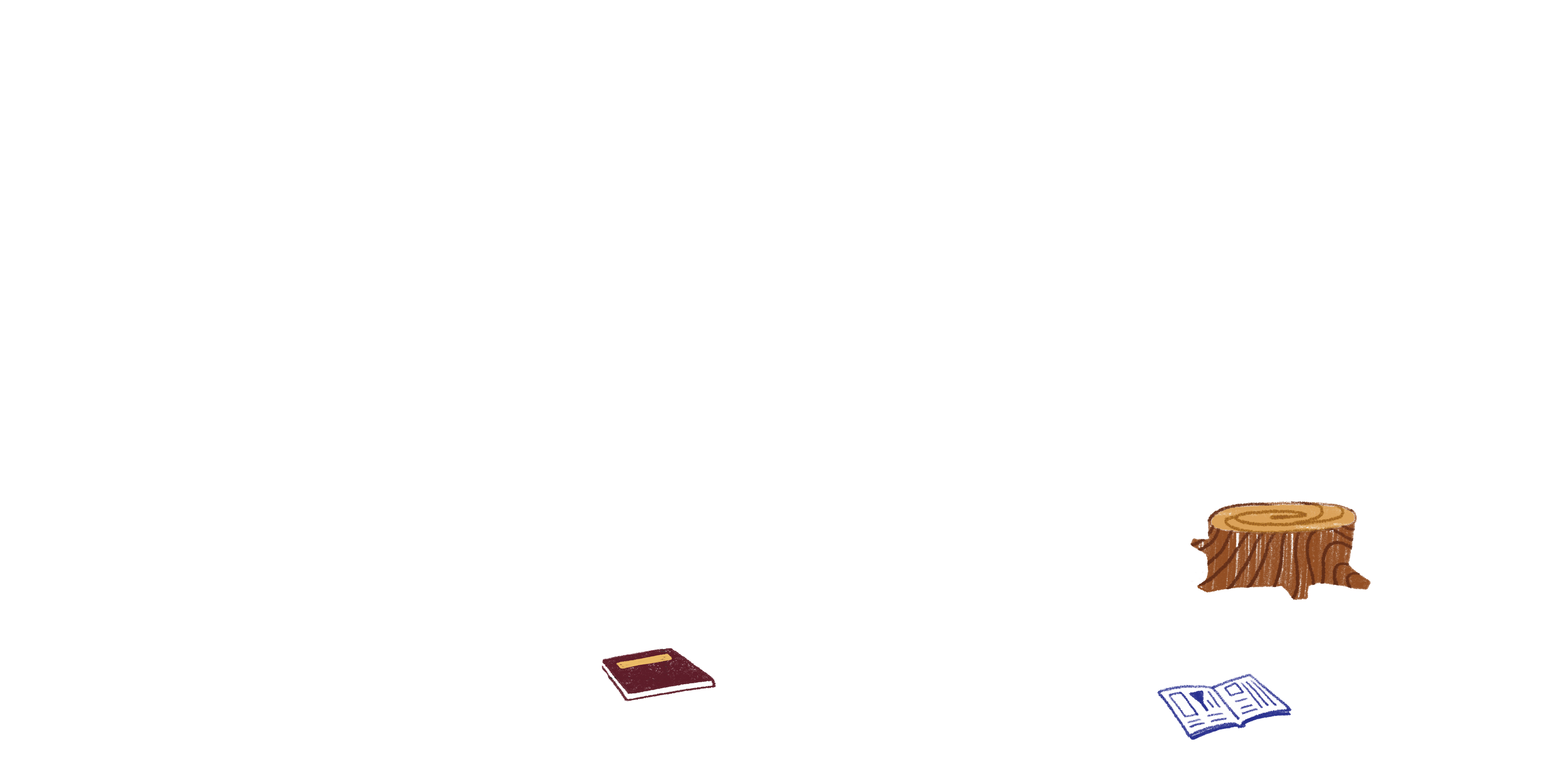 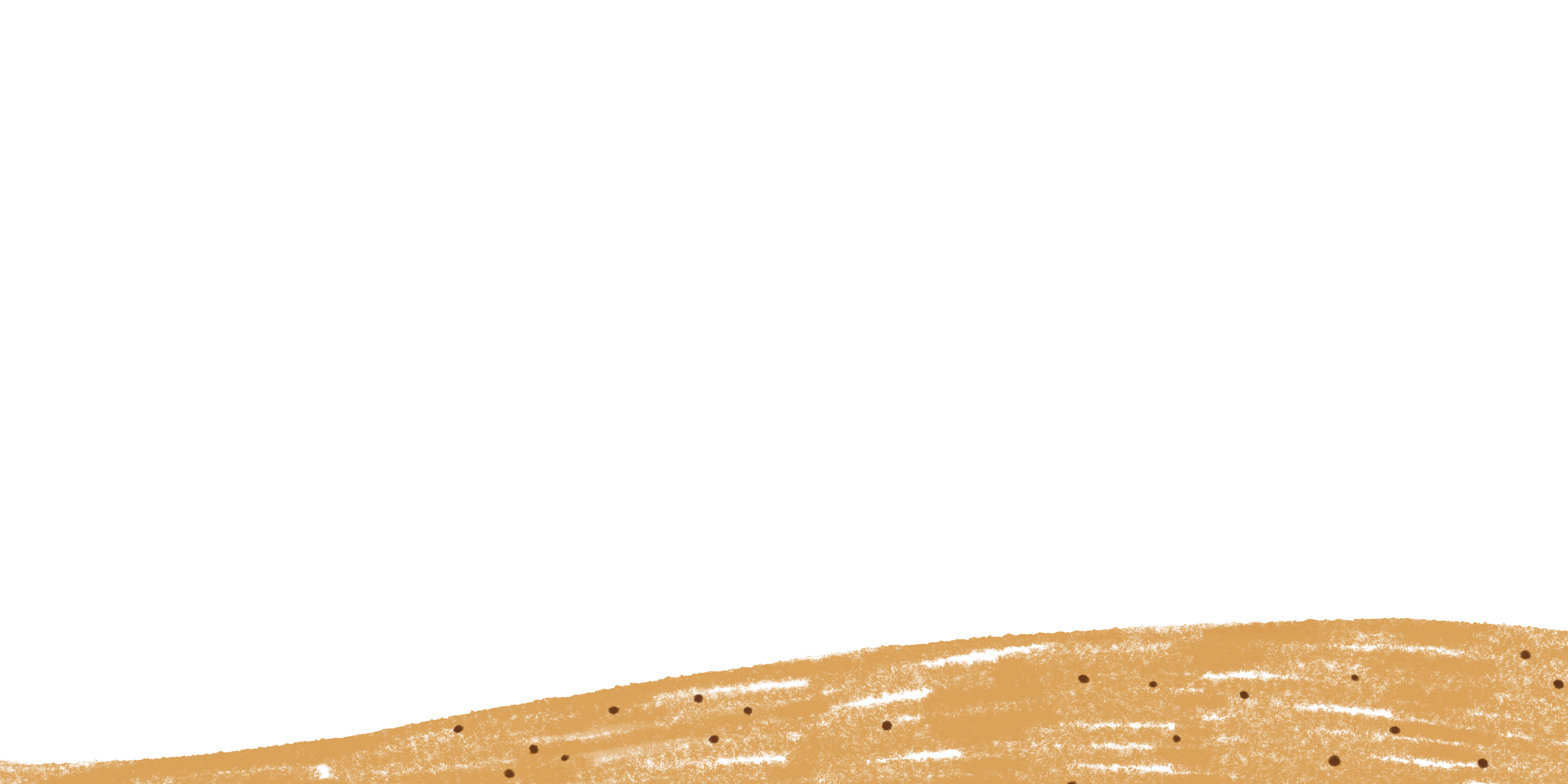 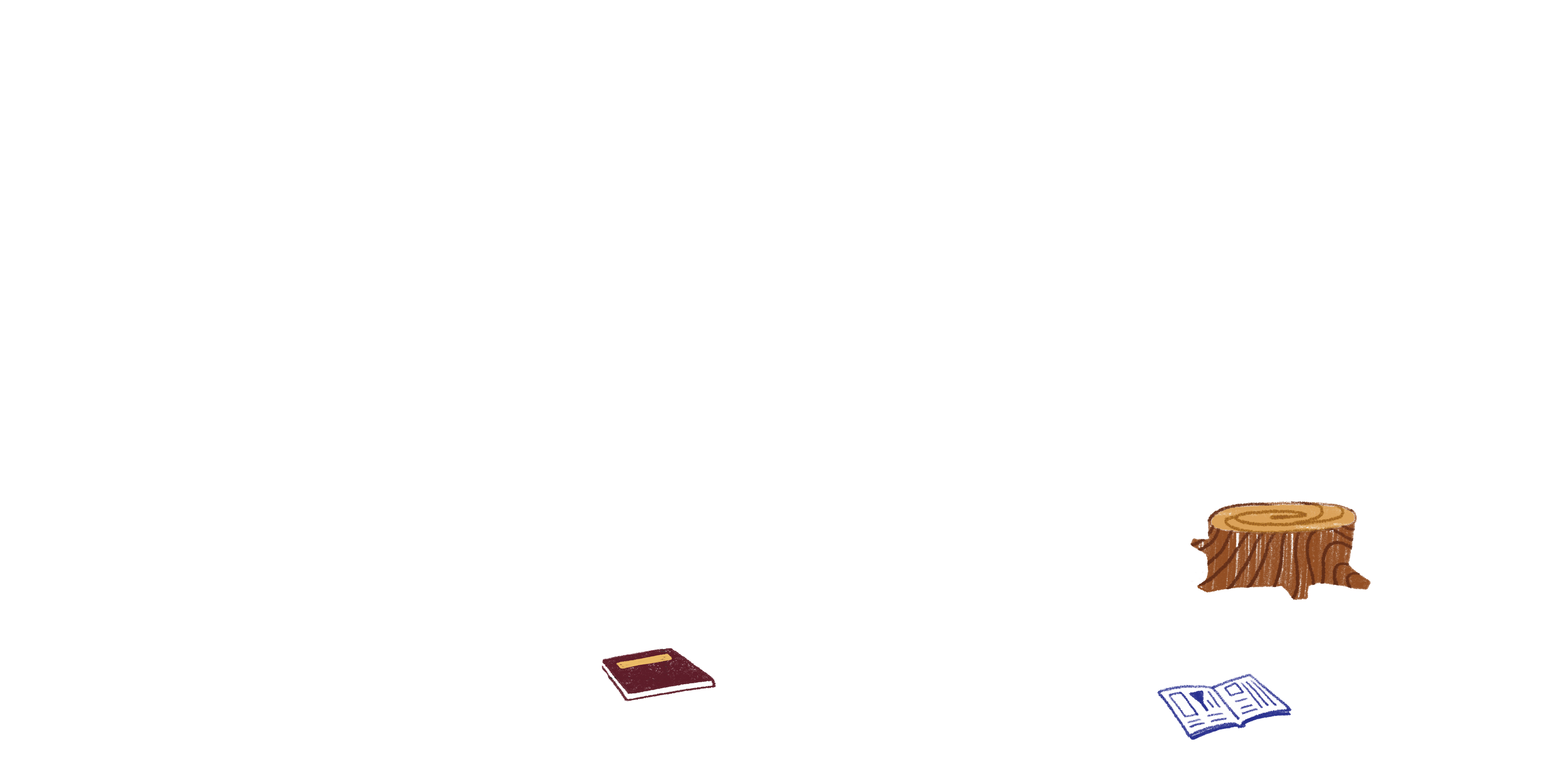 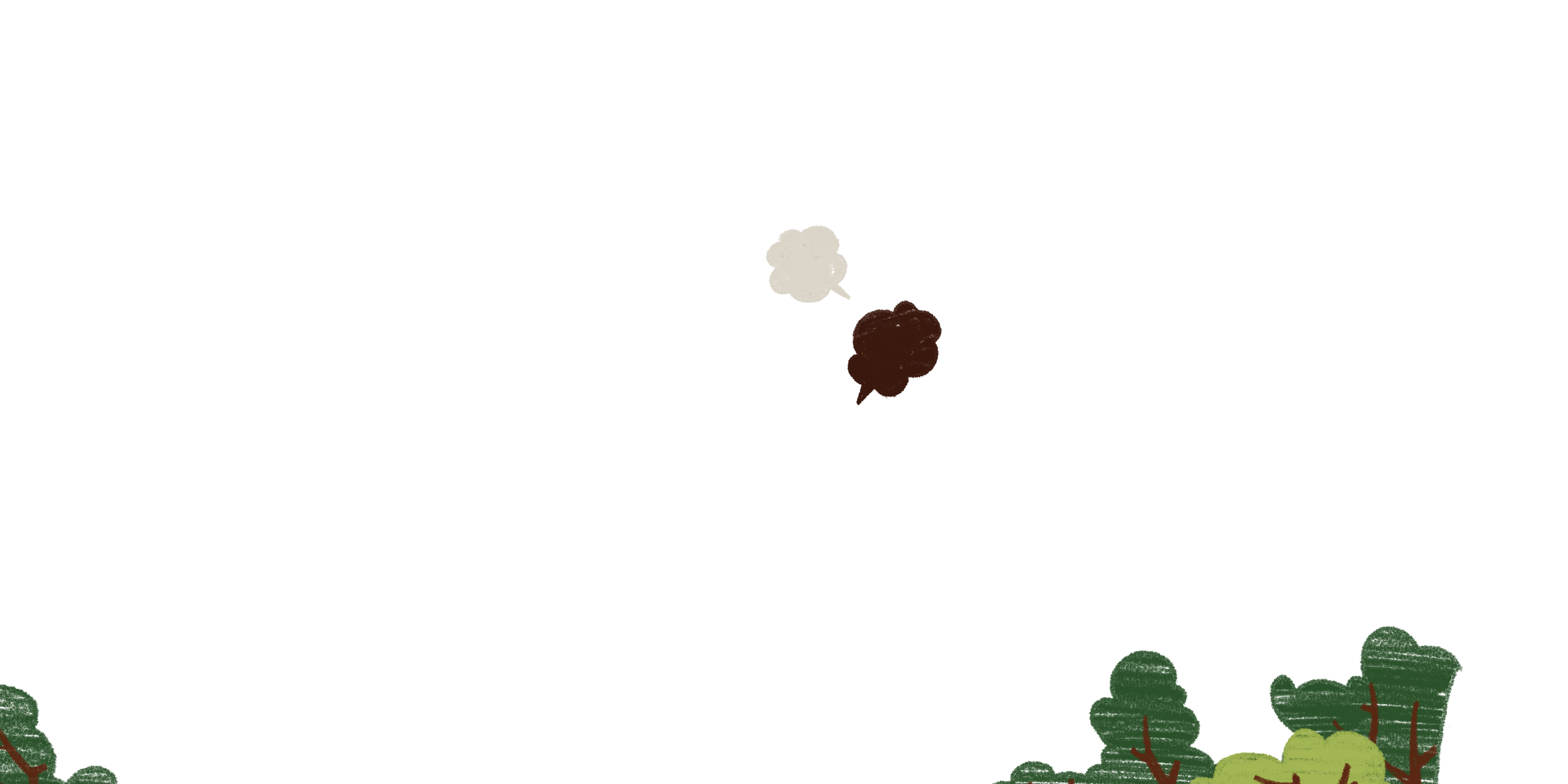 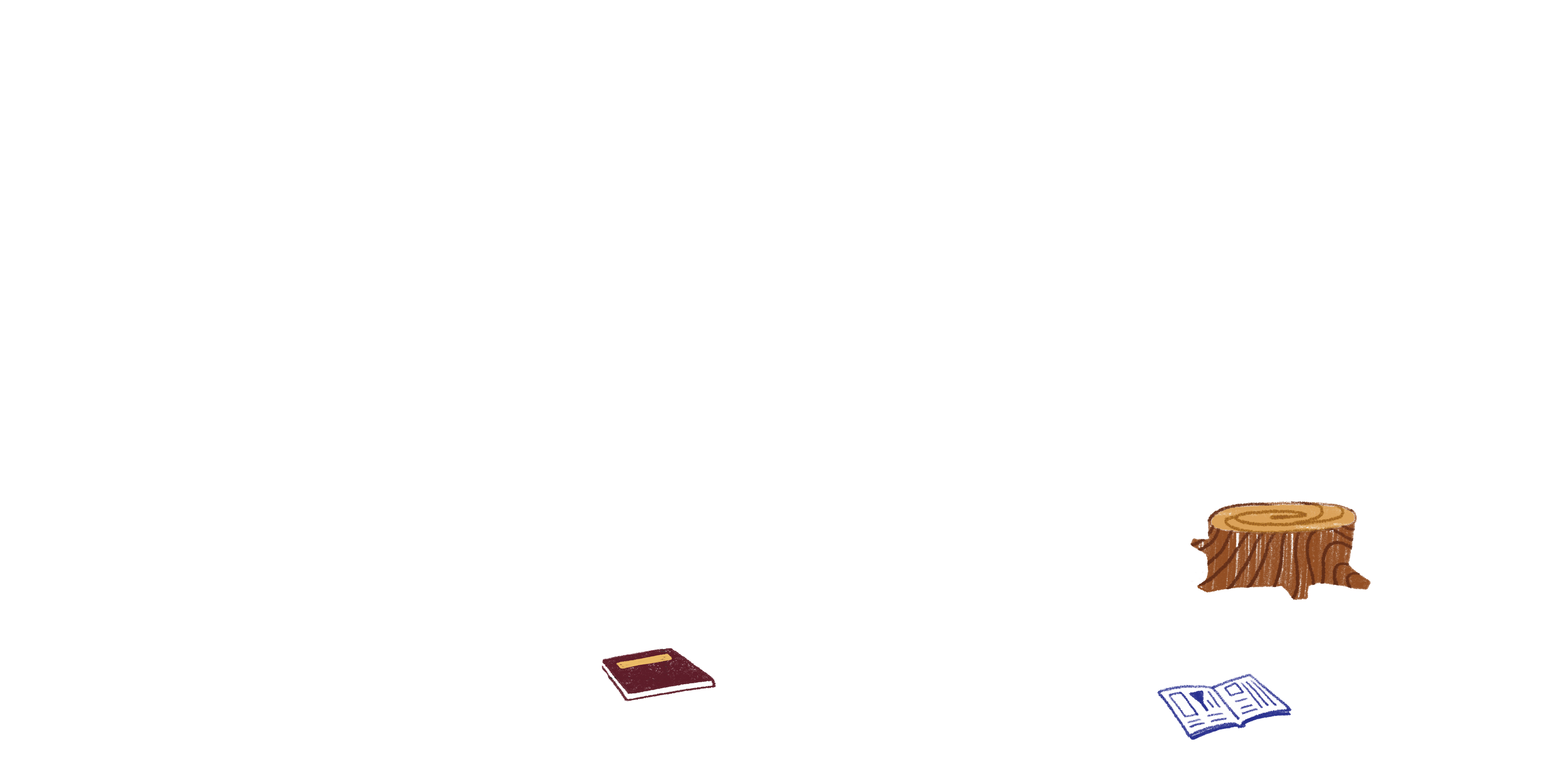 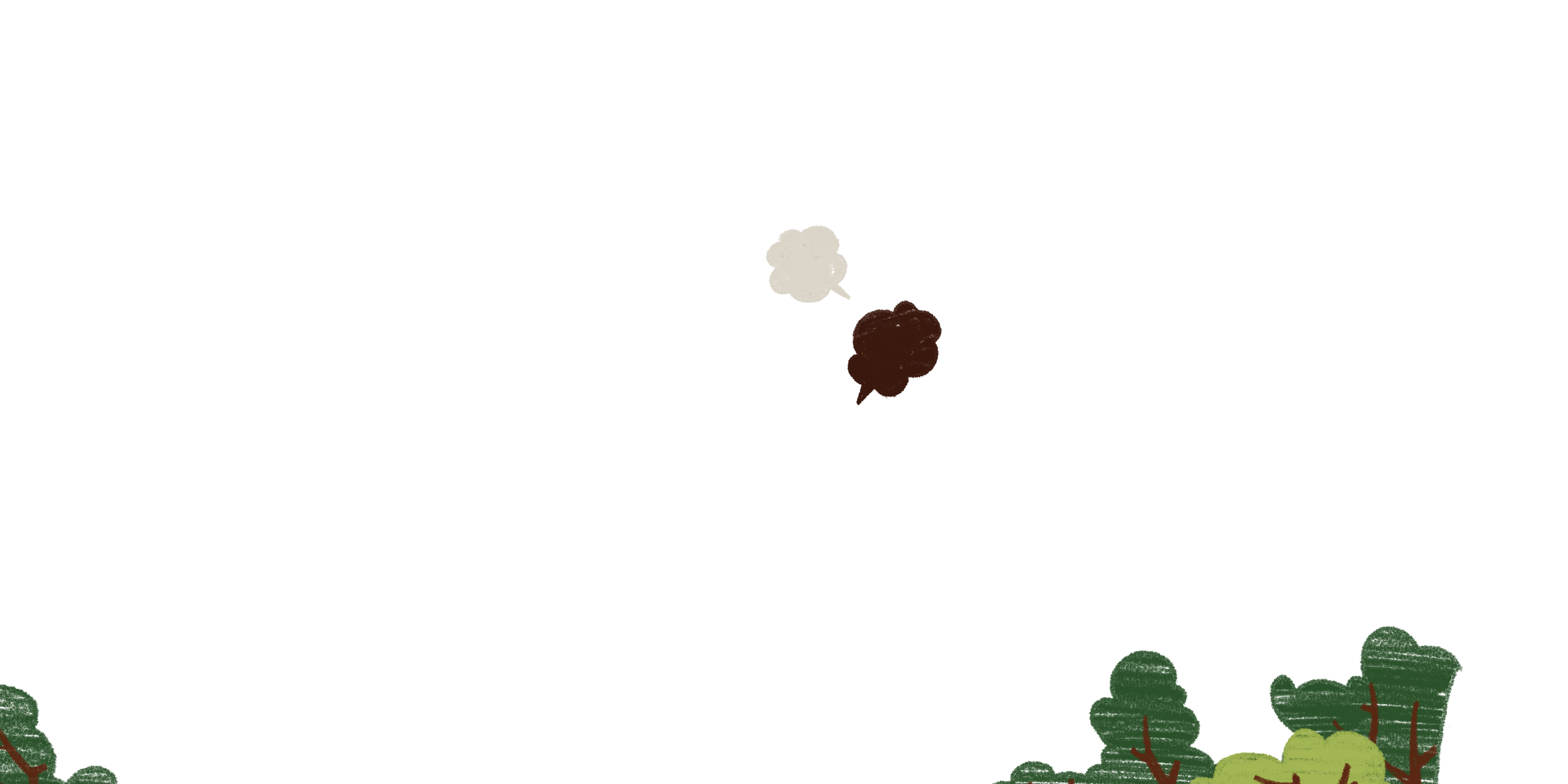